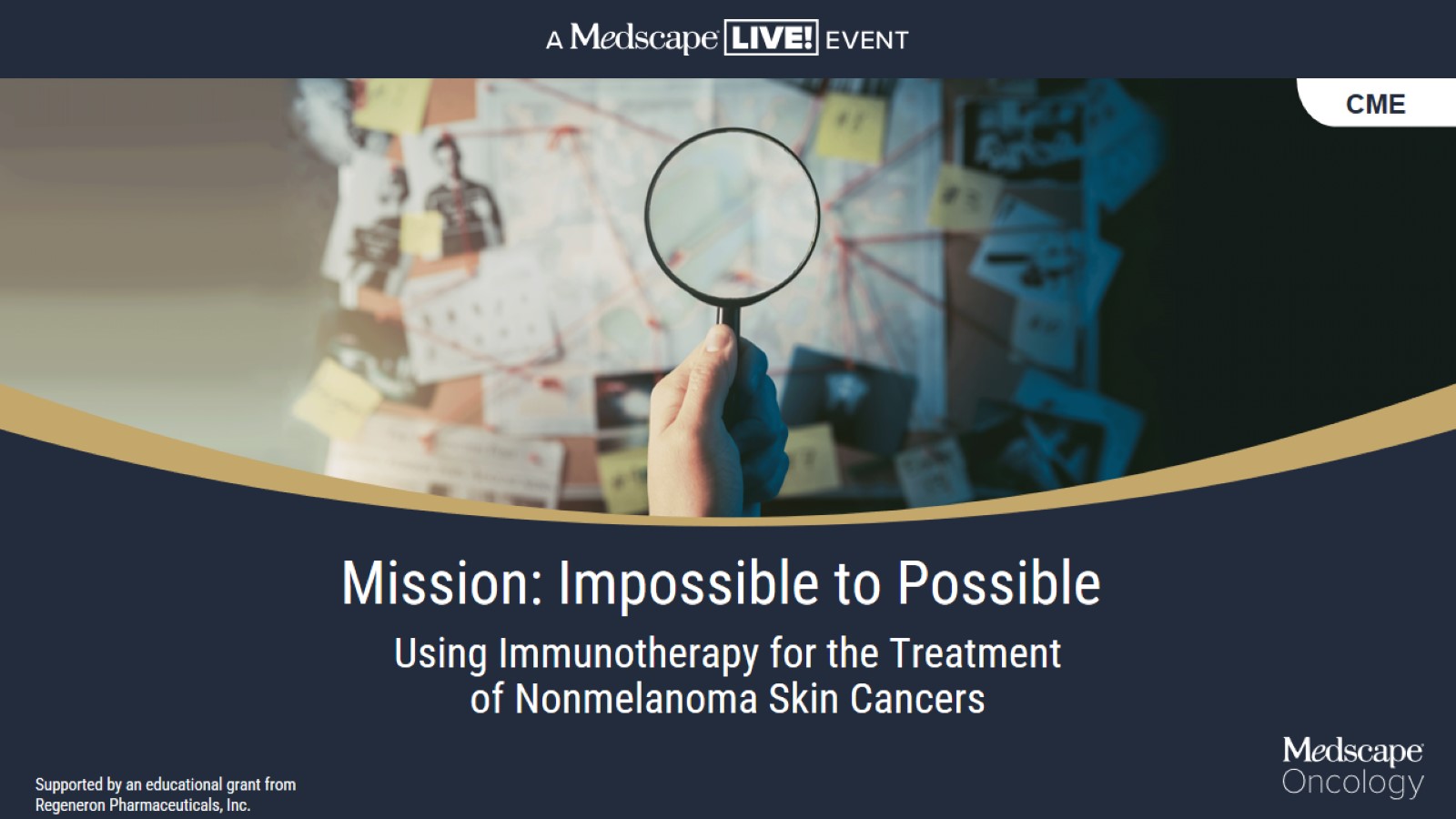 Mission: Impossible to Possible
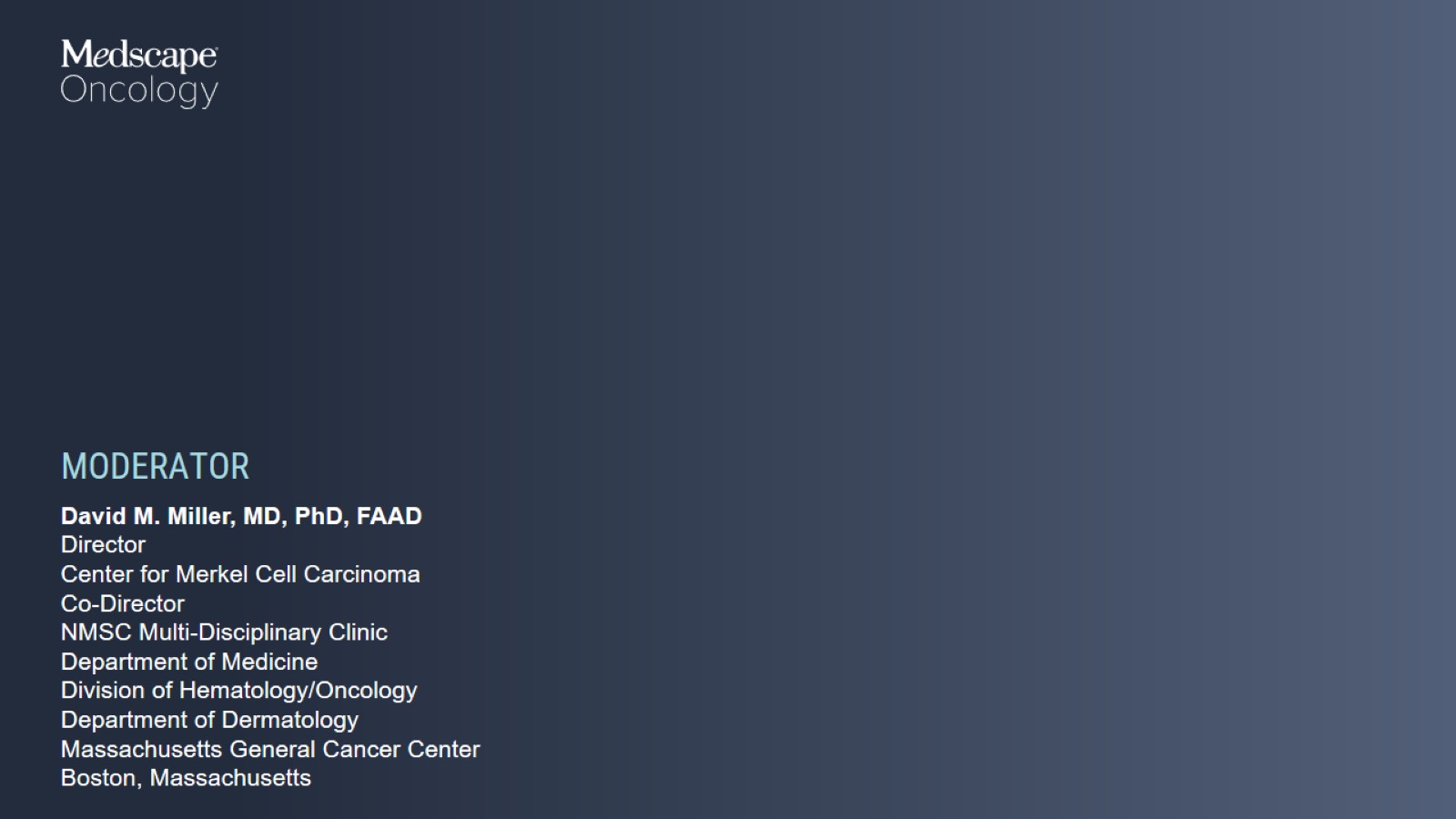 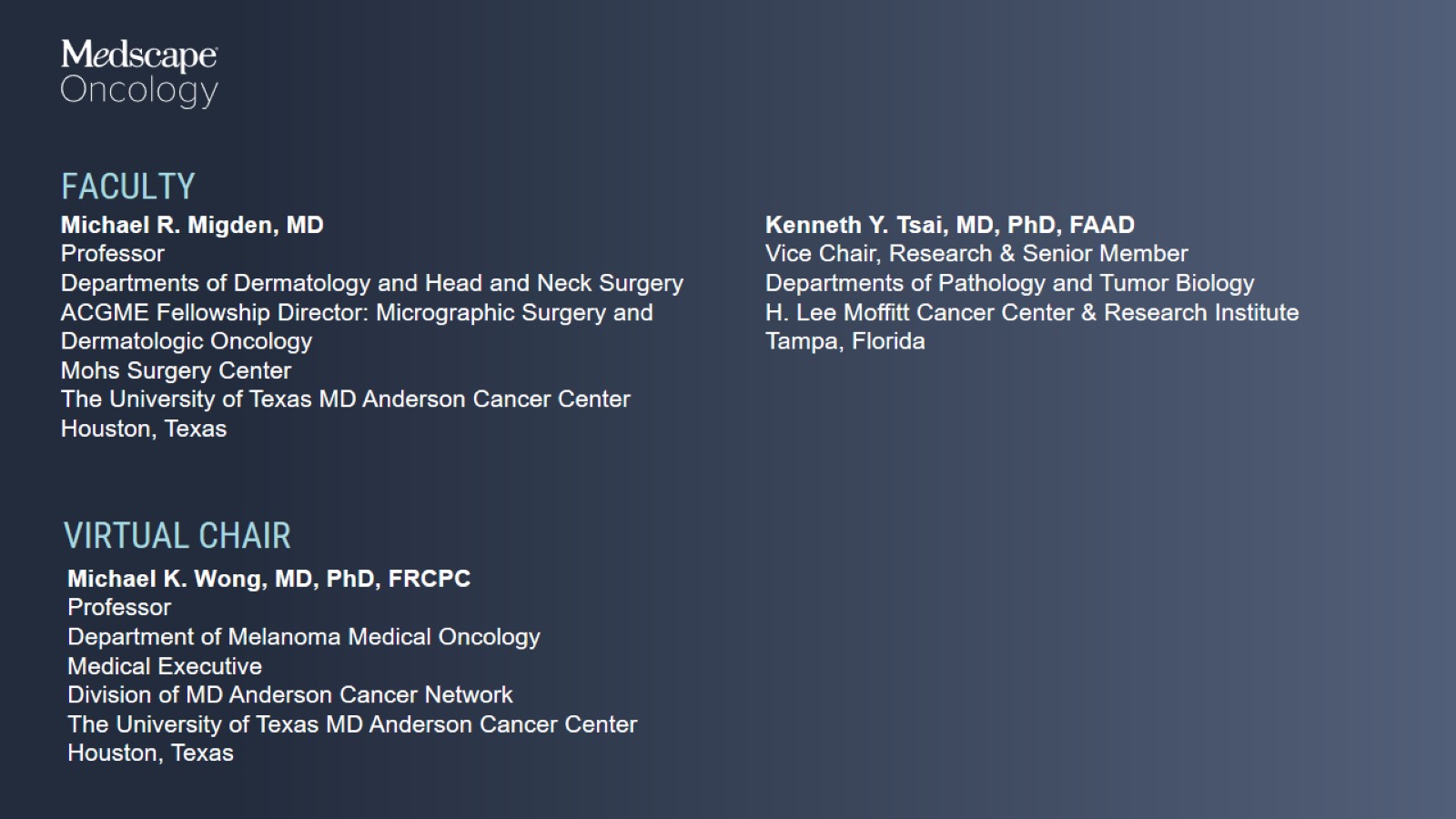 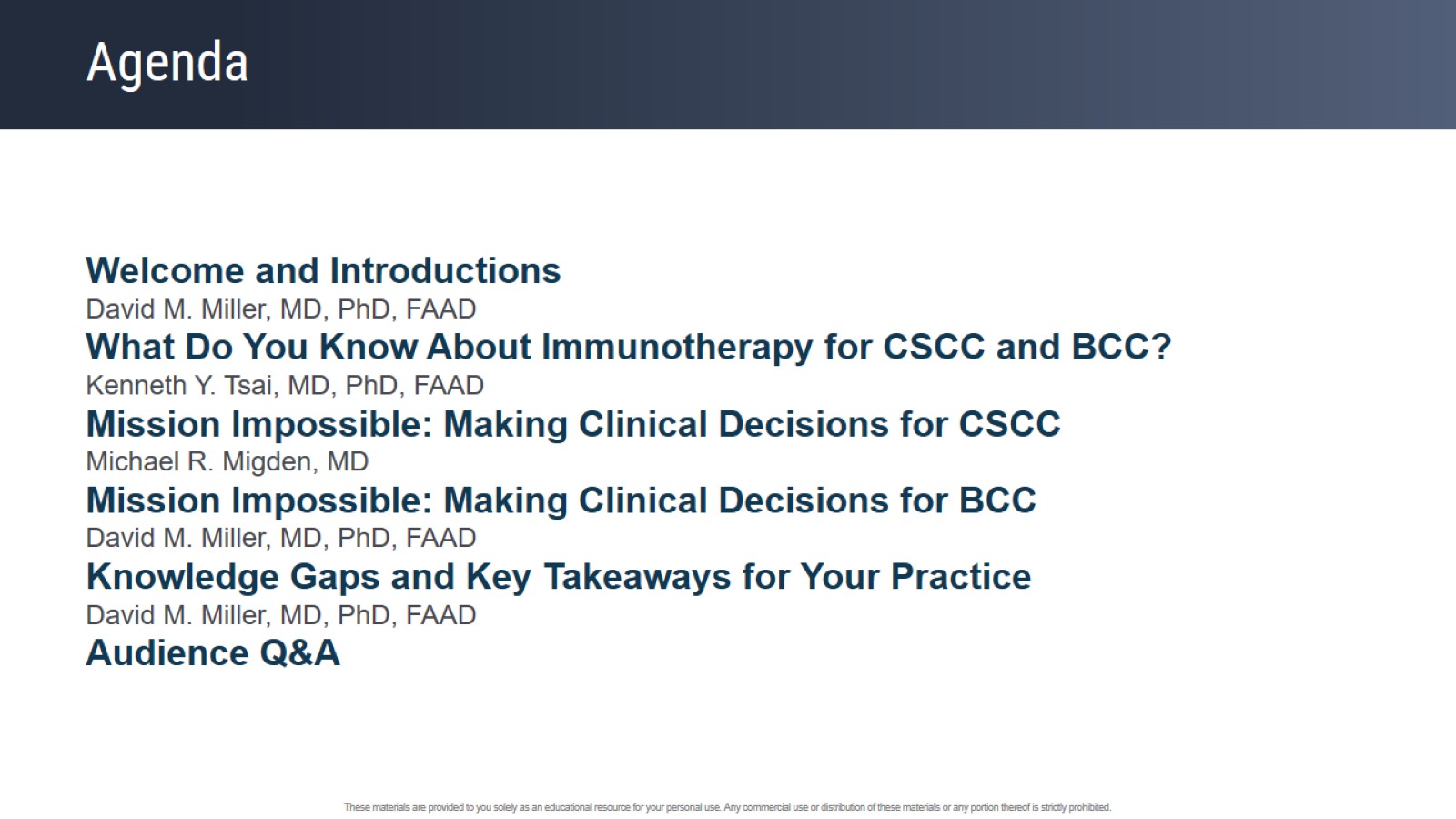 Agenda
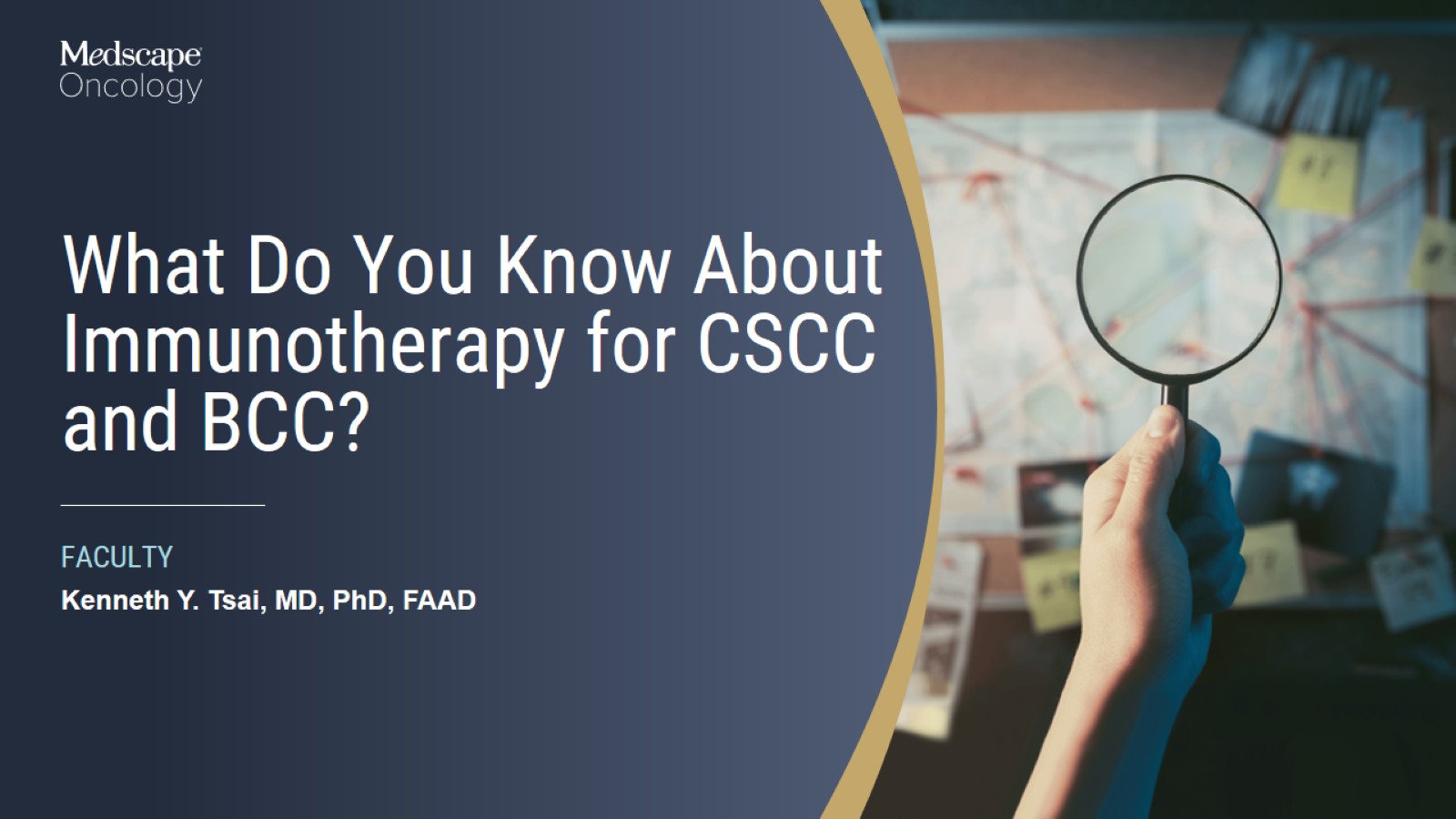 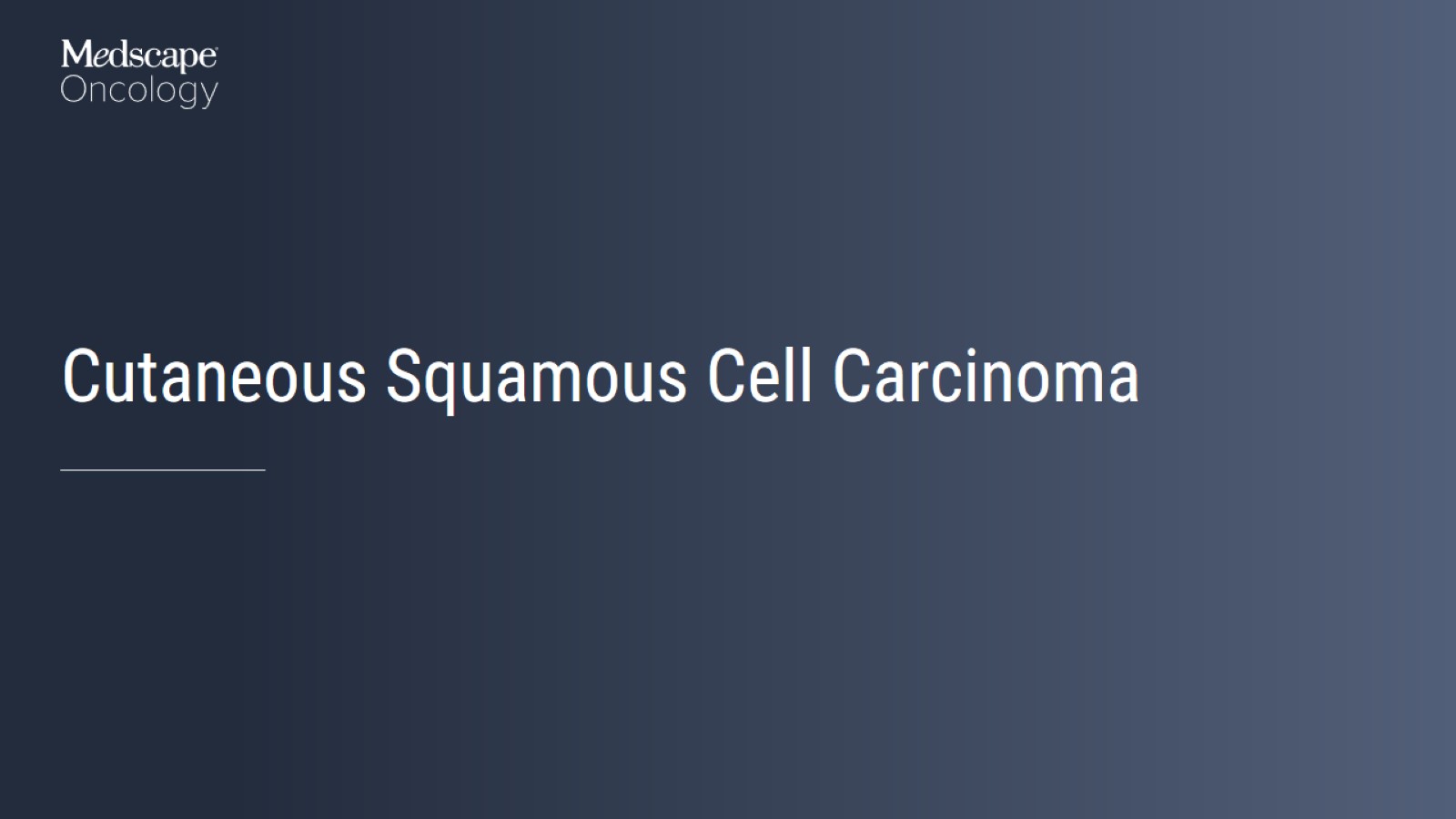 Cutaneous Squamous Cell Carcinoma
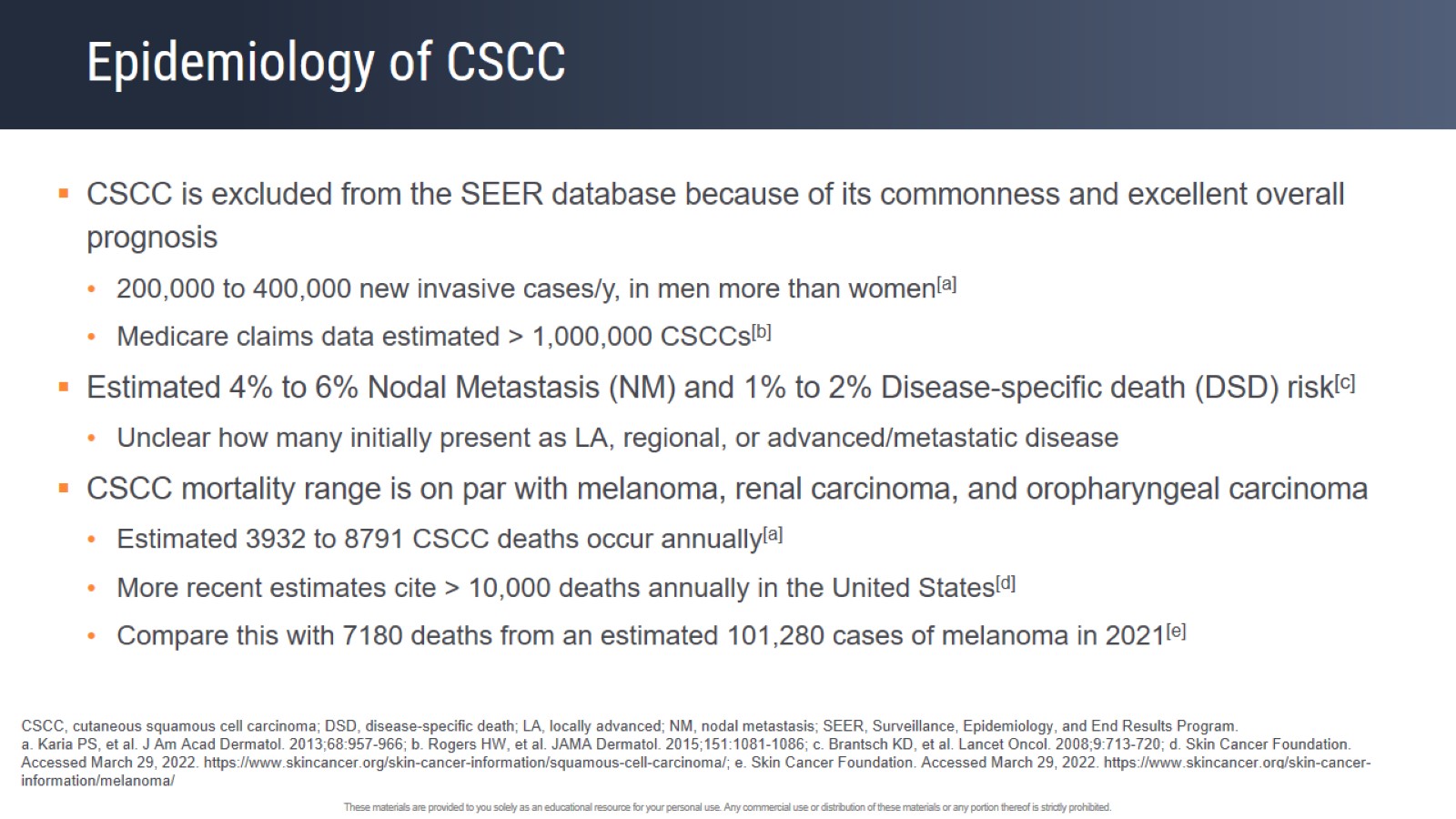 Epidemiology of CSCC
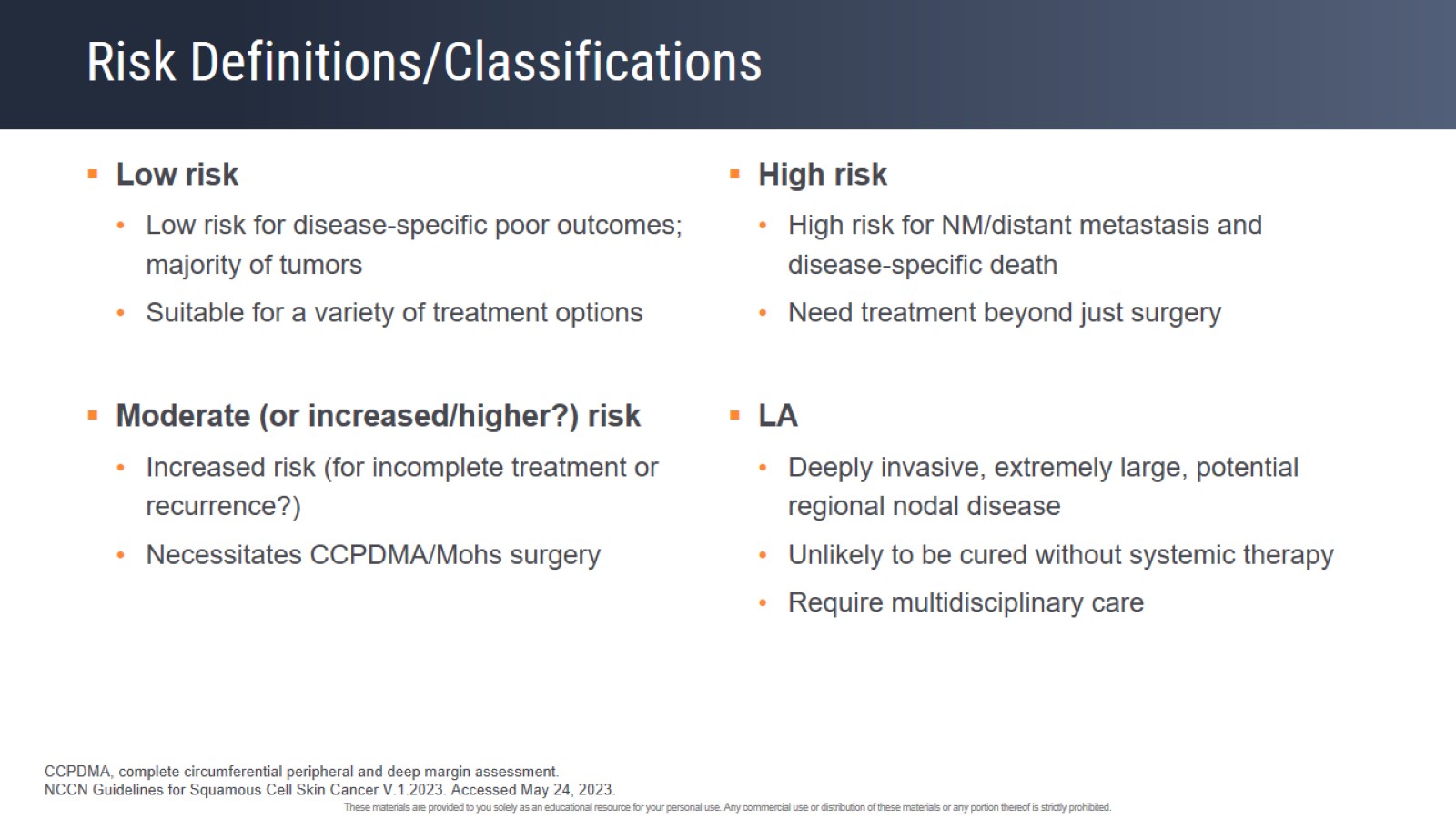 Risk Definitions/Classifications
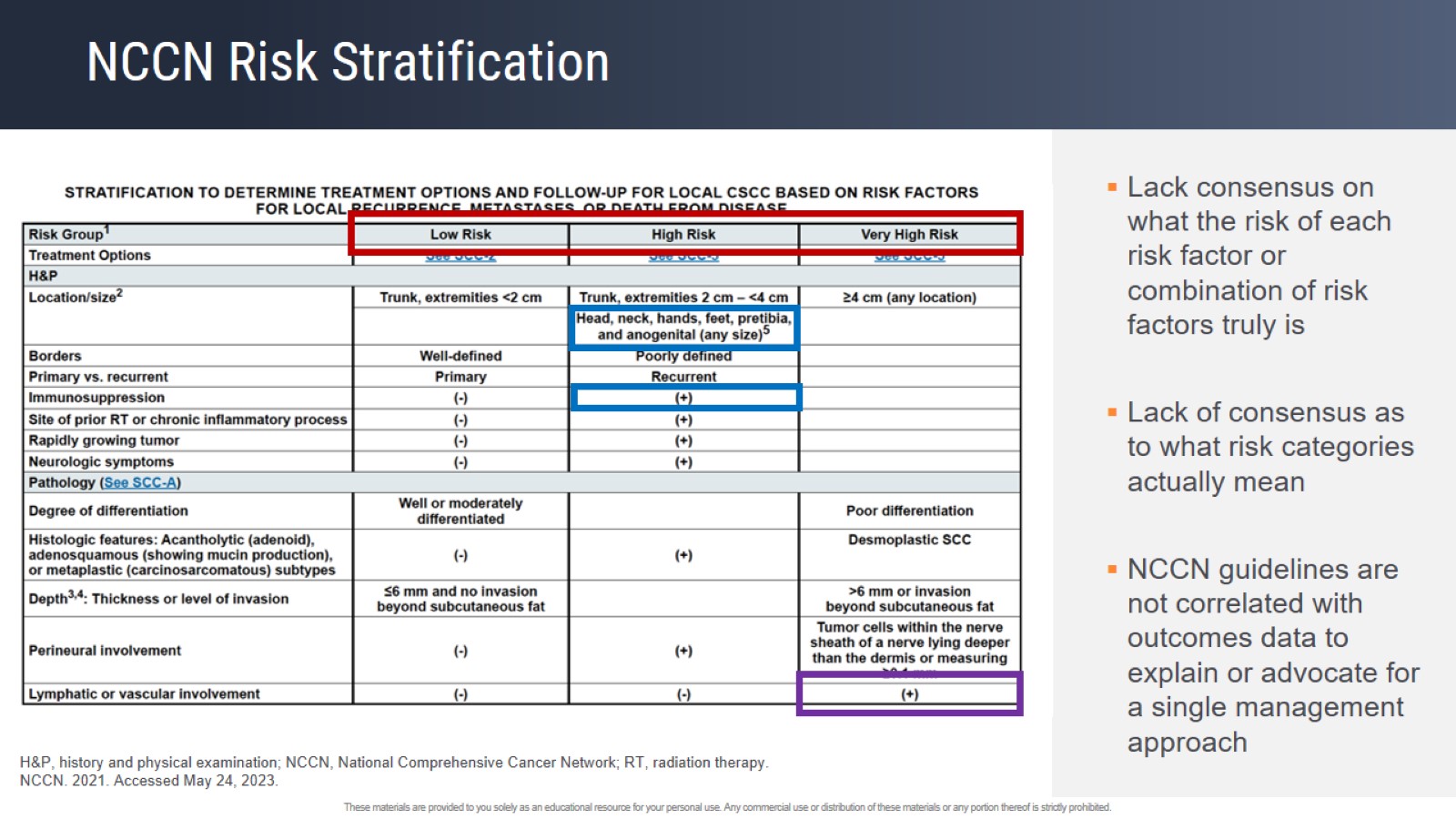 NCCN Risk Stratification
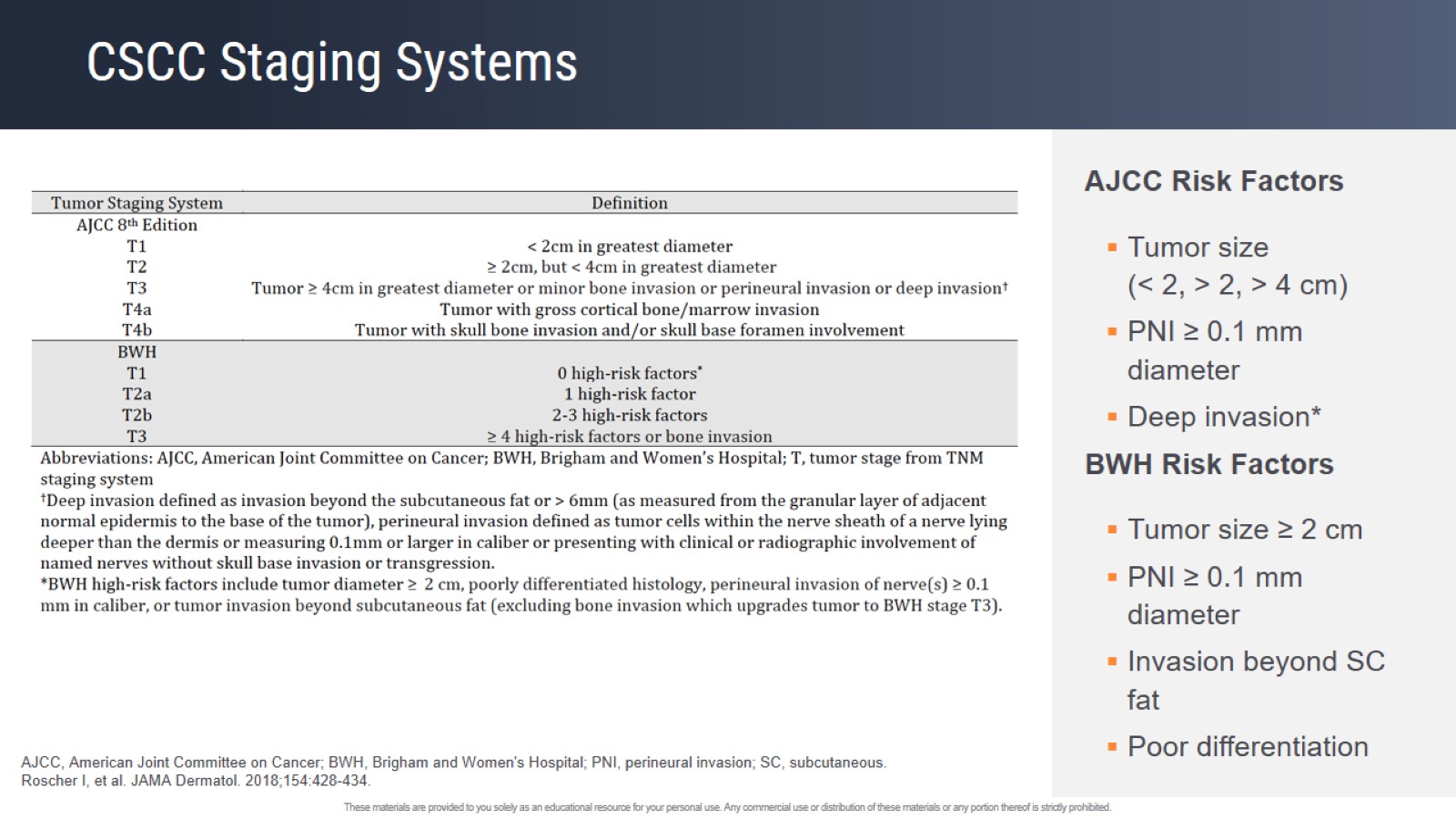 CSCC Staging Systems
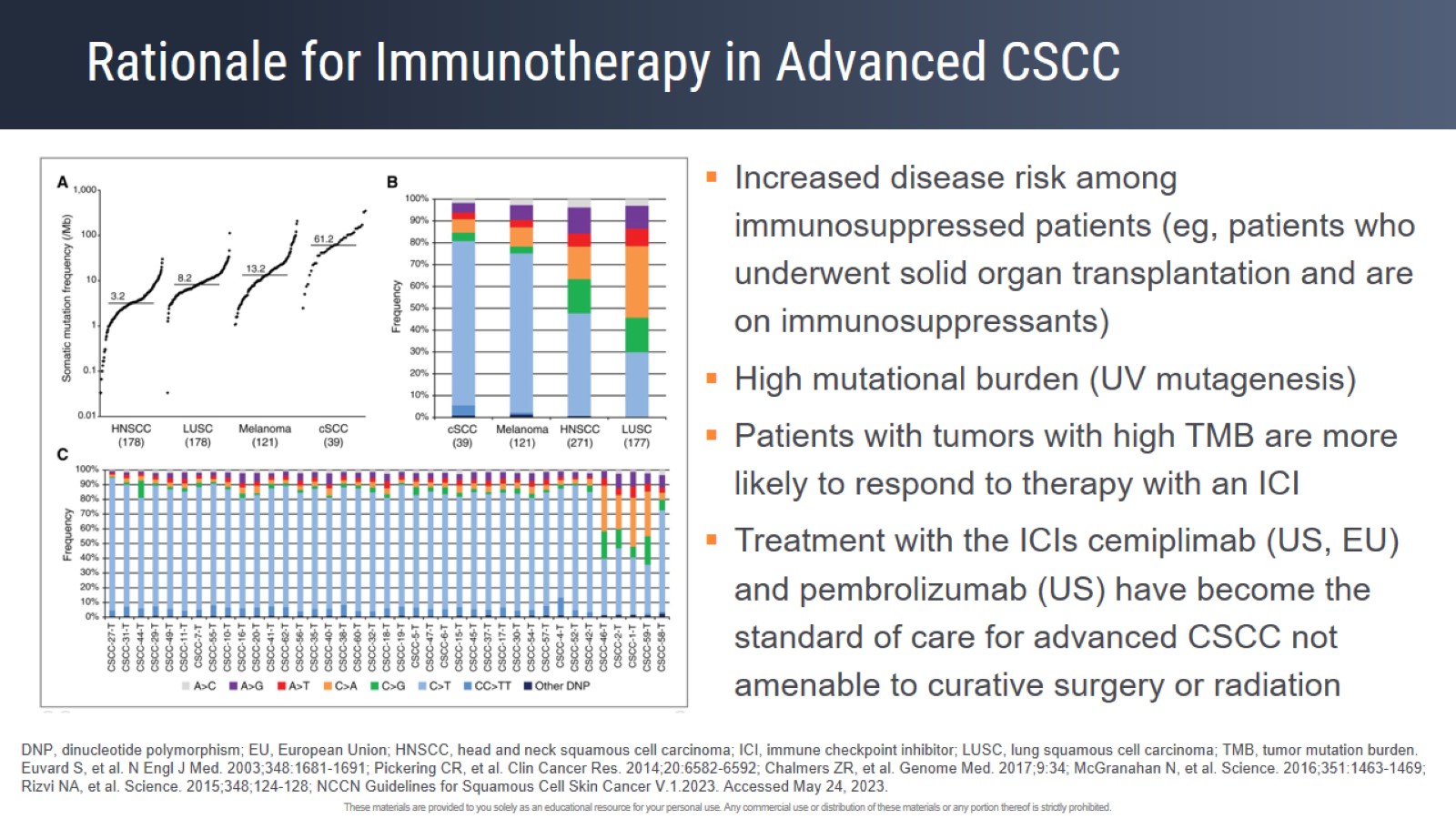 Rationale for Immunotherapy in Advanced CSCC
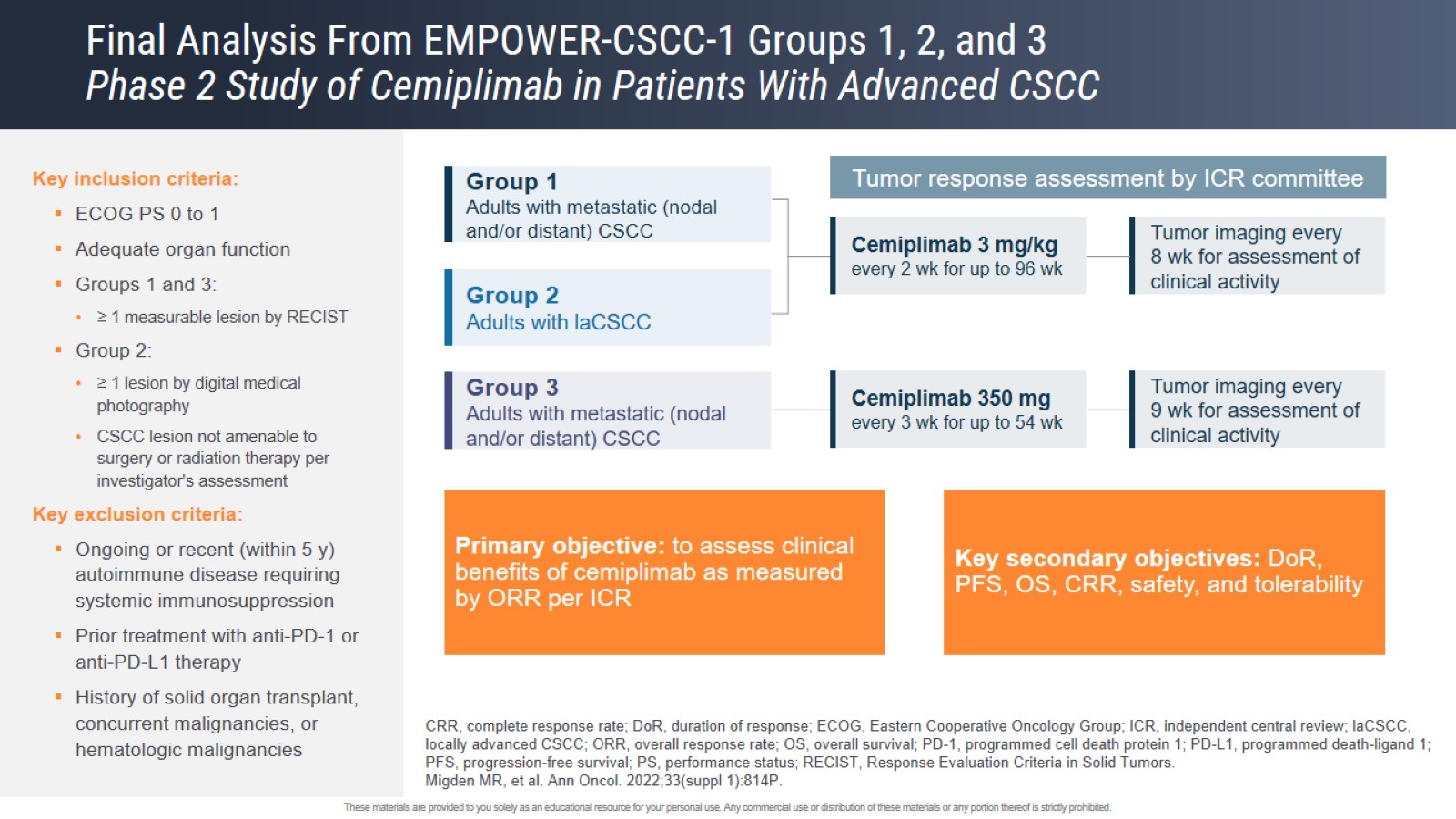 Final Analysis From EMPOWER-CSCC-1 Groups 1, 2, and 3 Phase 2 Study of Cemiplimab in Patients With Advanced CSCC
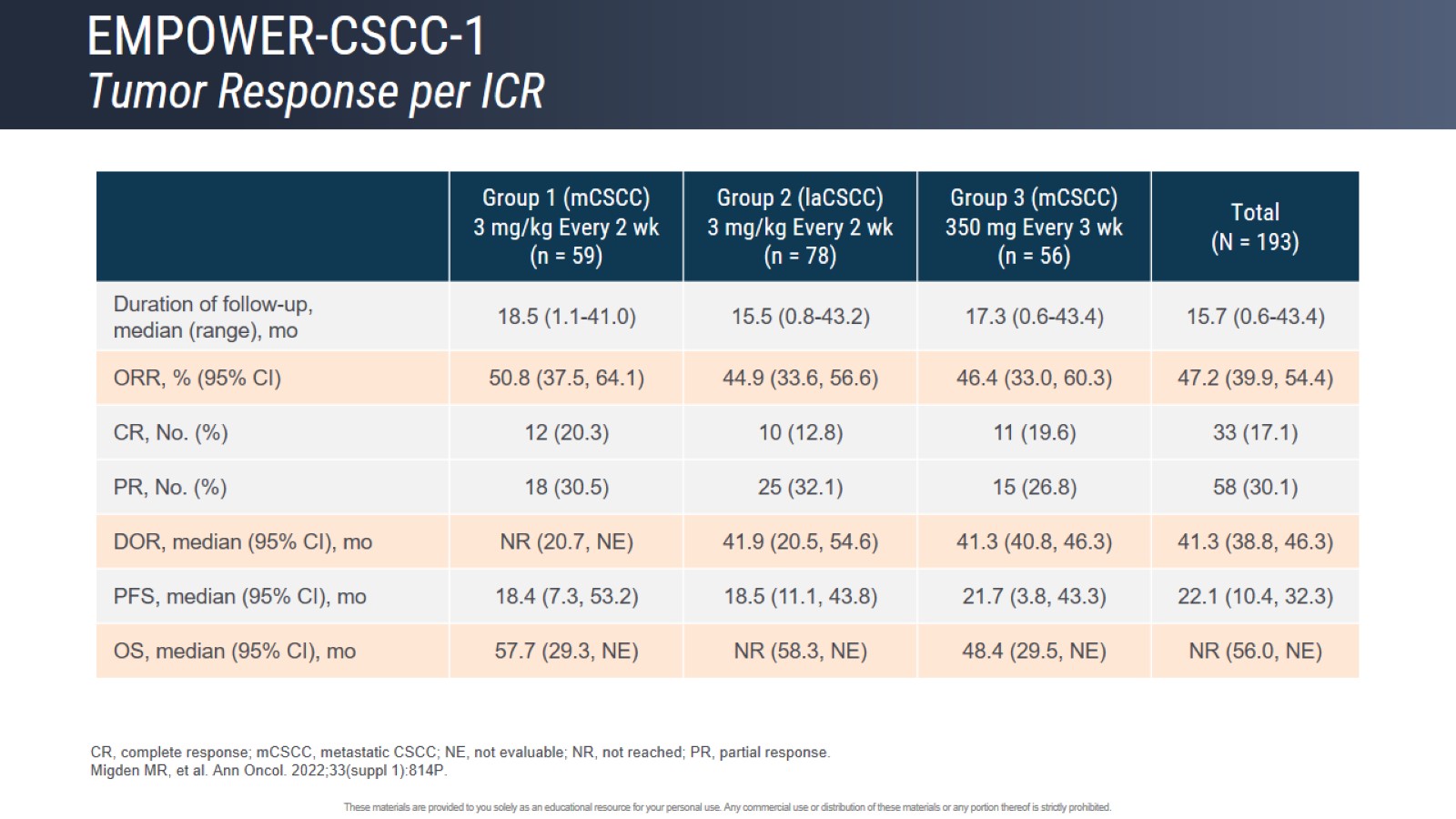 EMPOWER-CSCC-1Tumor Response per ICR
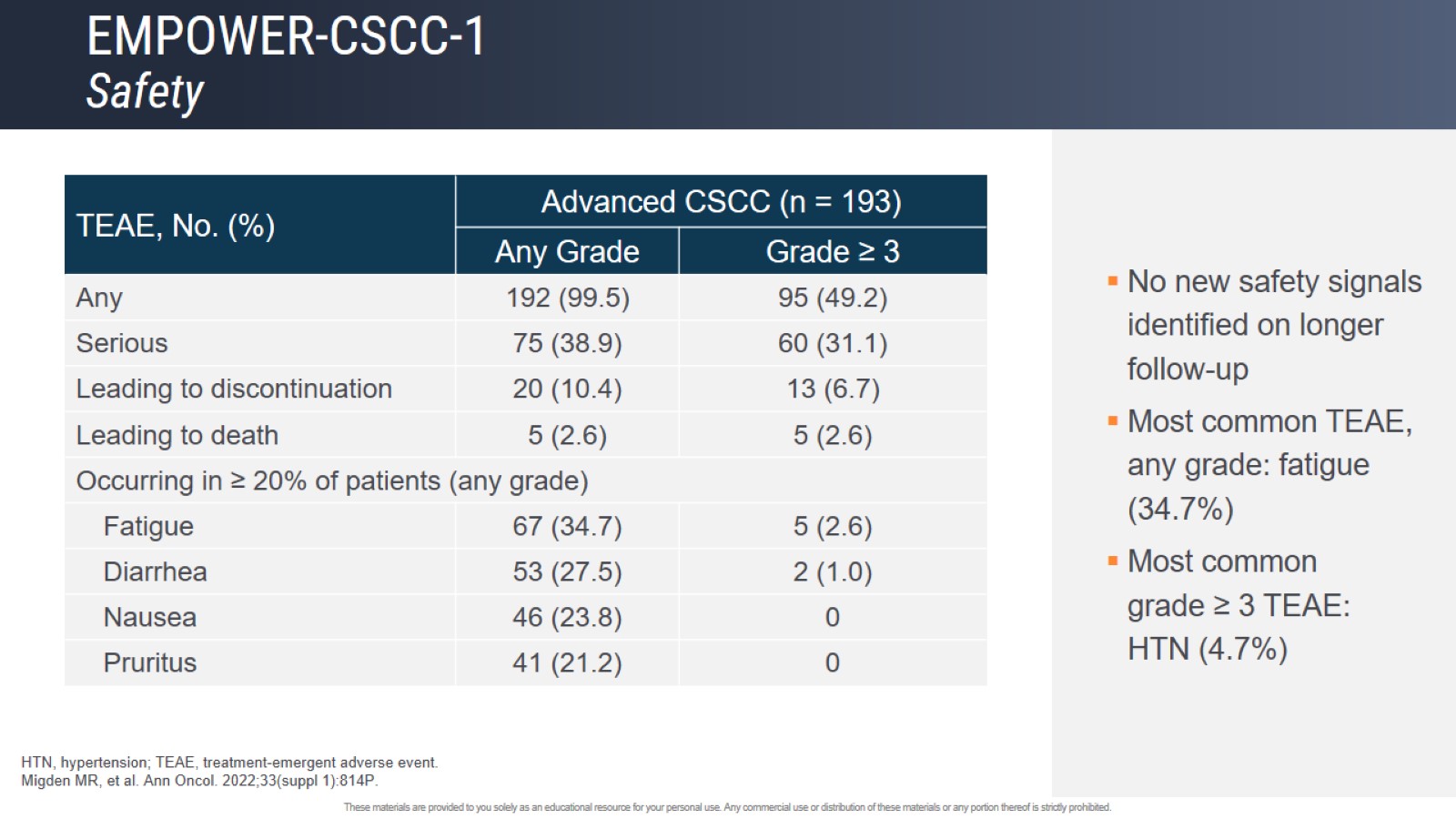 EMPOWER-CSCC-1Safety
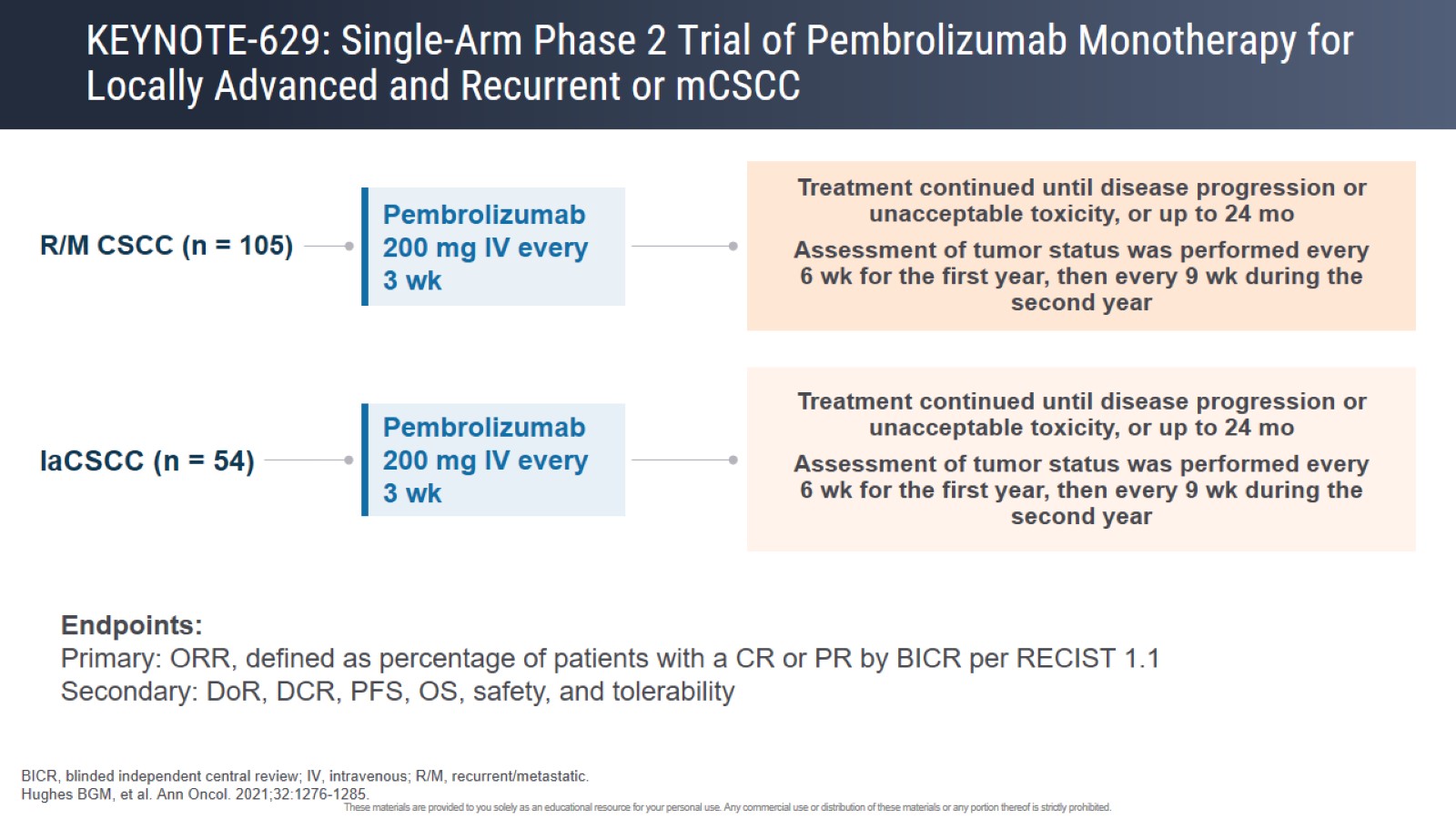 KEYNOTE-629: Single-Arm Phase 2 Trial of Pembrolizumab Monotherapy for Locally Advanced and Recurrent or mCSCC
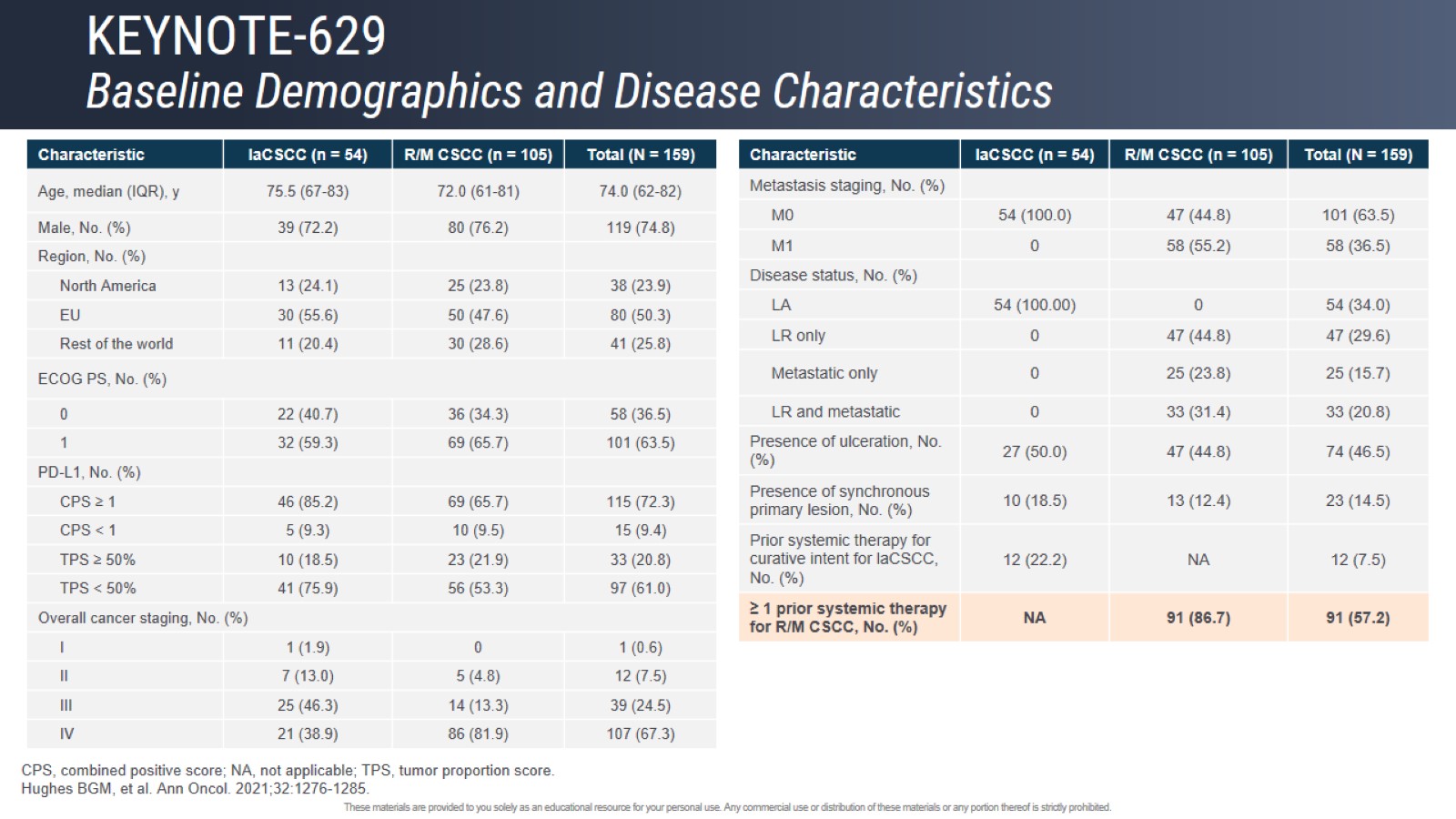 KEYNOTE-629Baseline Demographics and Disease Characteristics
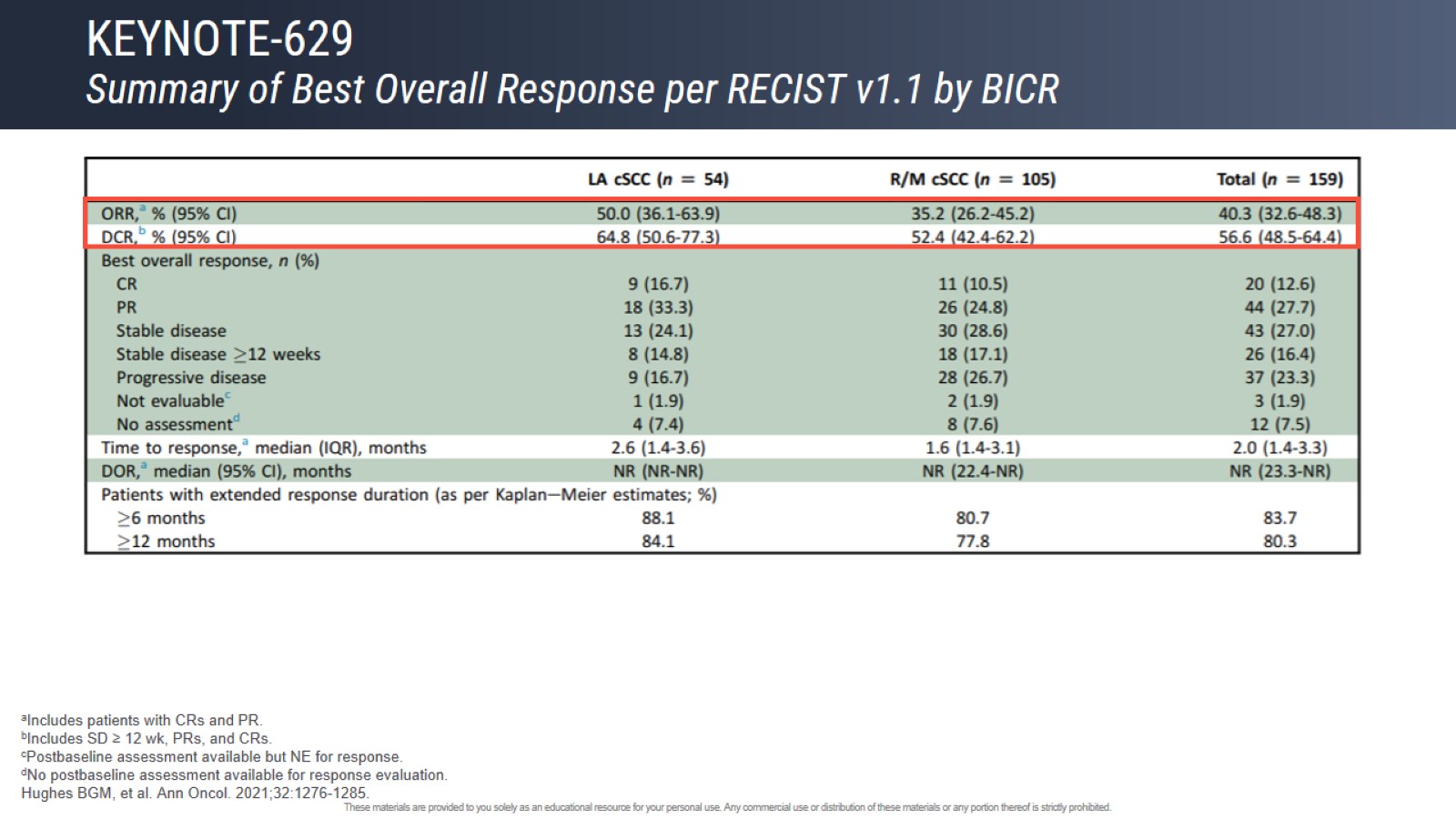 KEYNOTE-629Summary of Best Overall Response per RECIST v1.1 by BICR
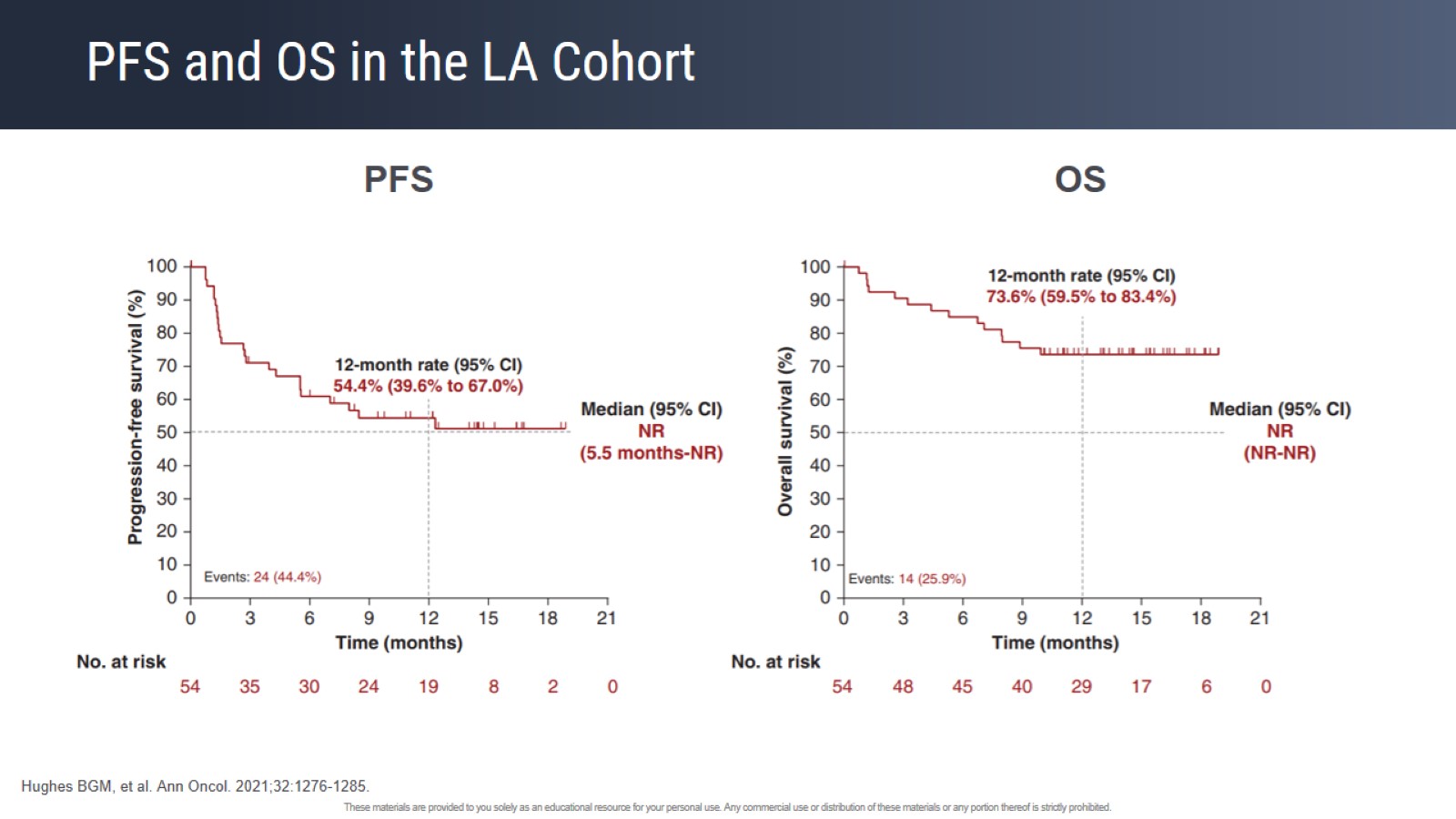 PFS and OS in the LA Cohort
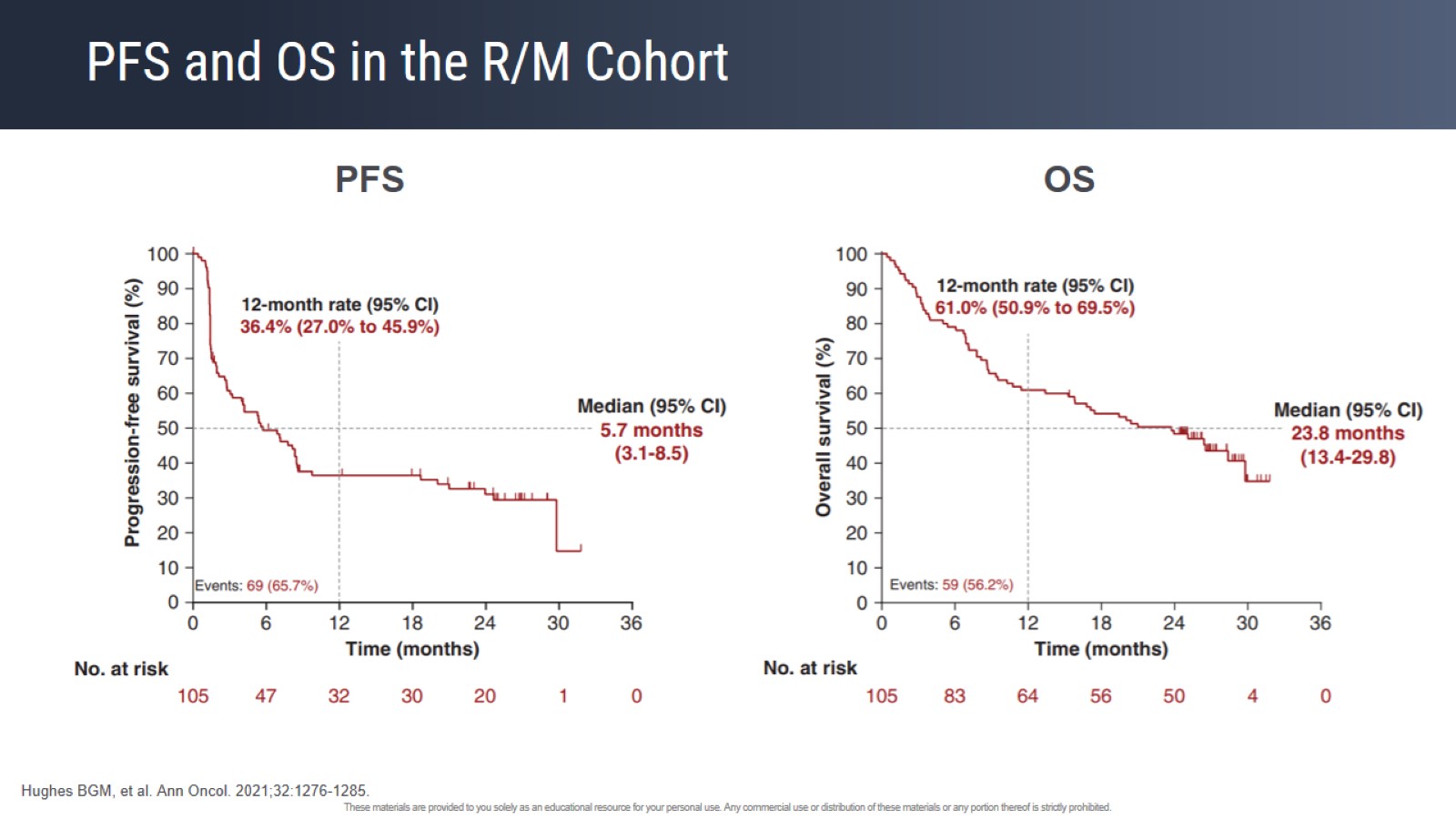 PFS and OS in the R/M Cohort
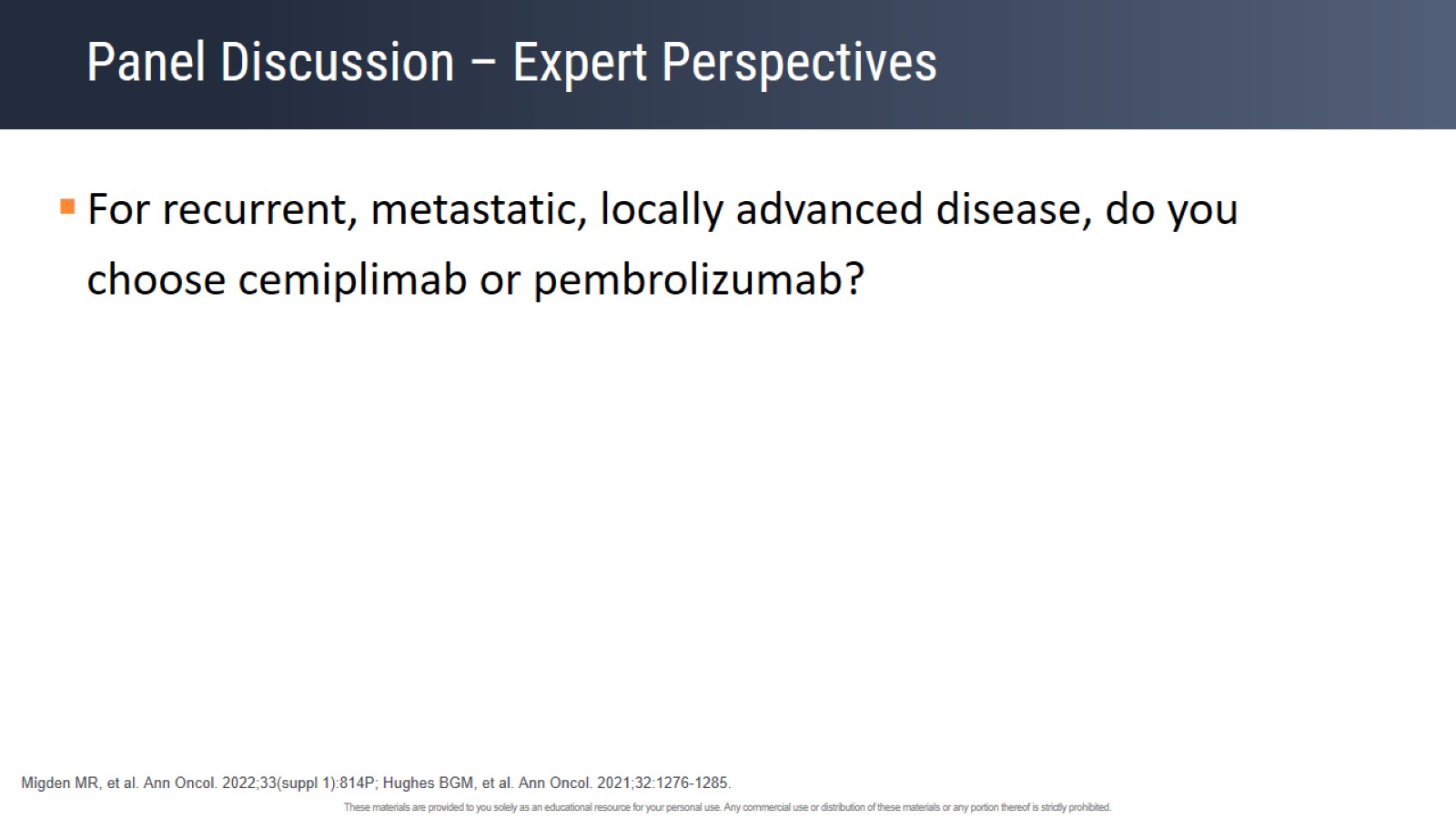 Panel Discussion – Expert Perspectives
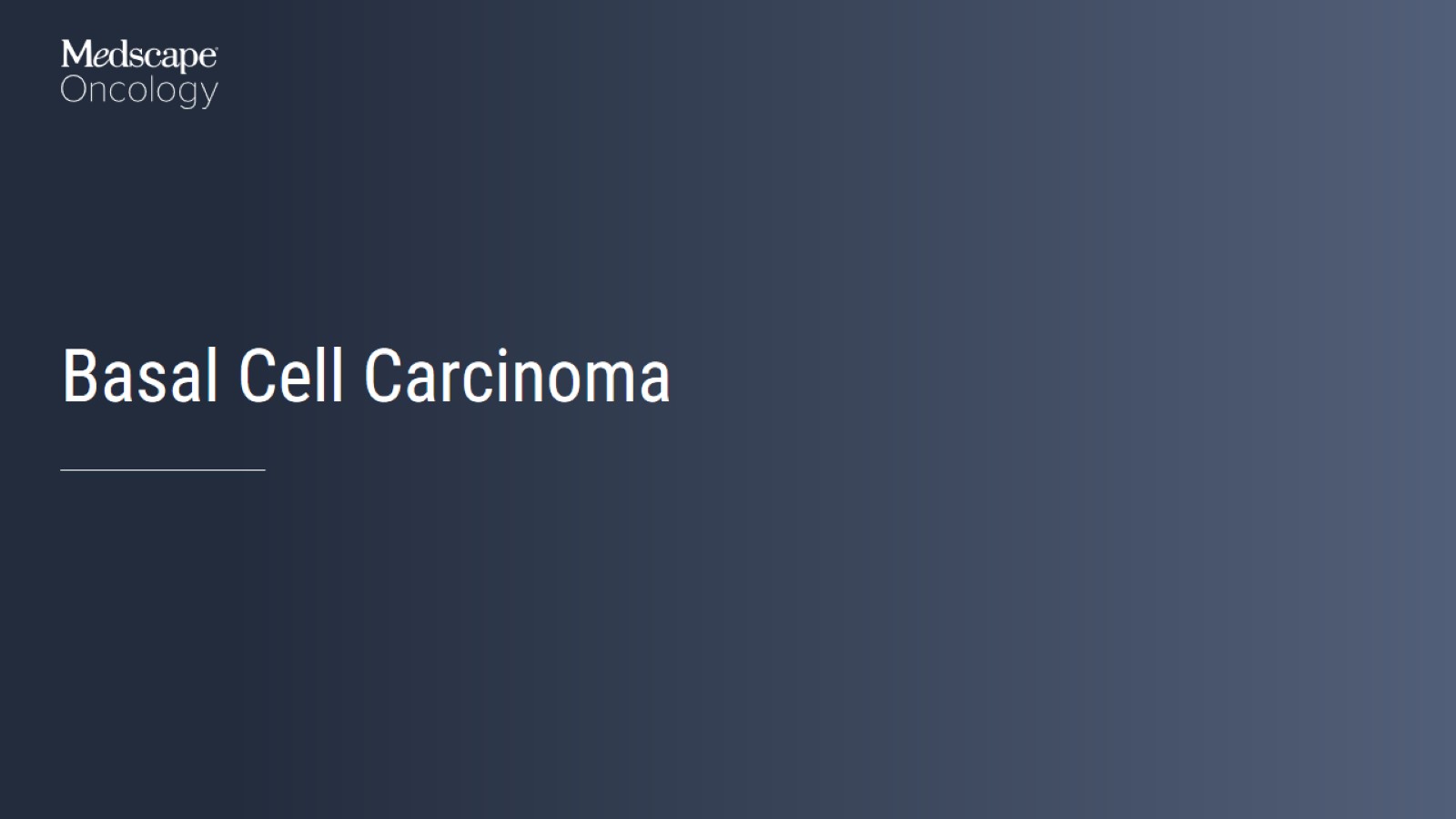 Basal Cell Carcinoma
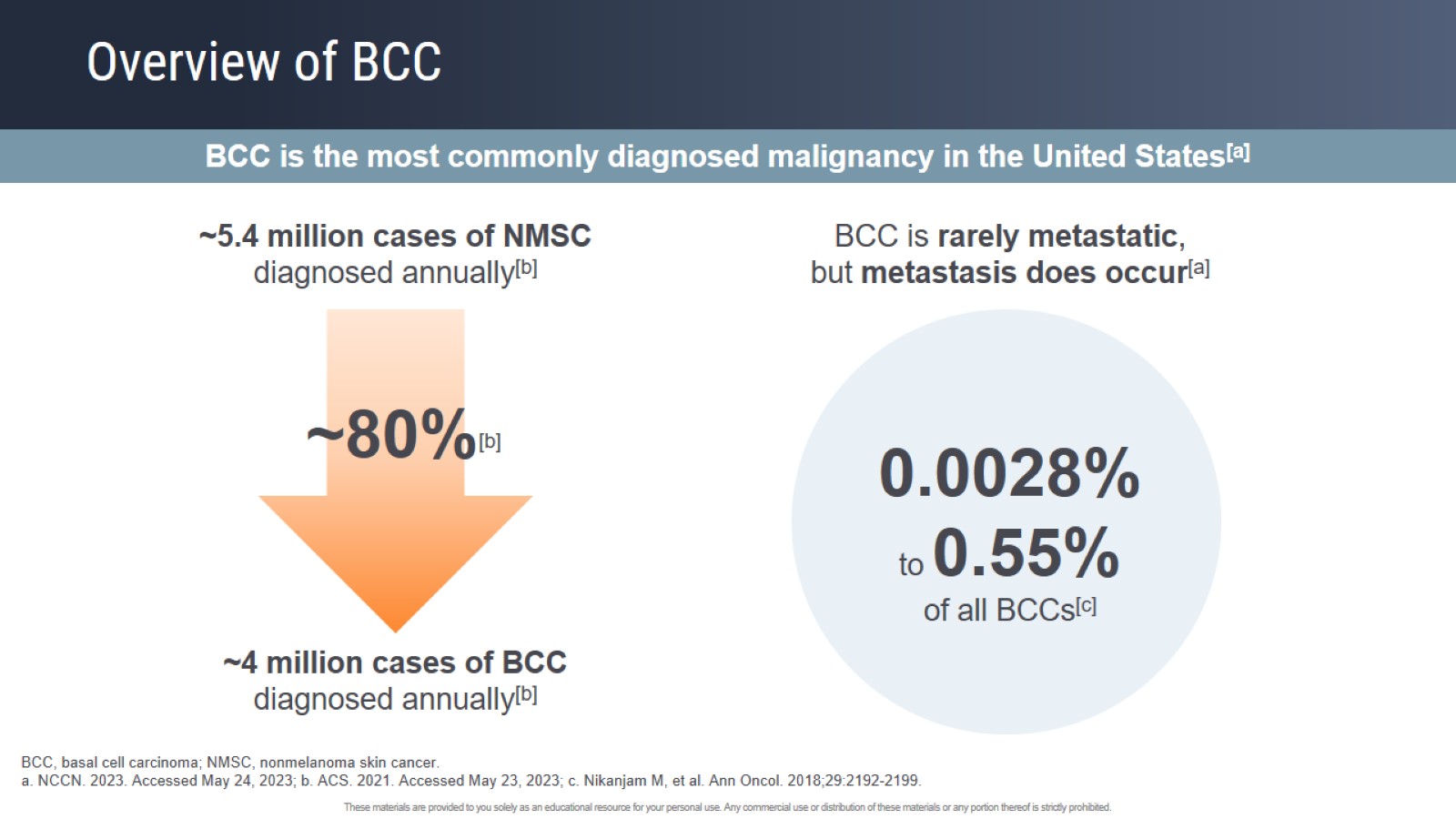 Overview of BCC
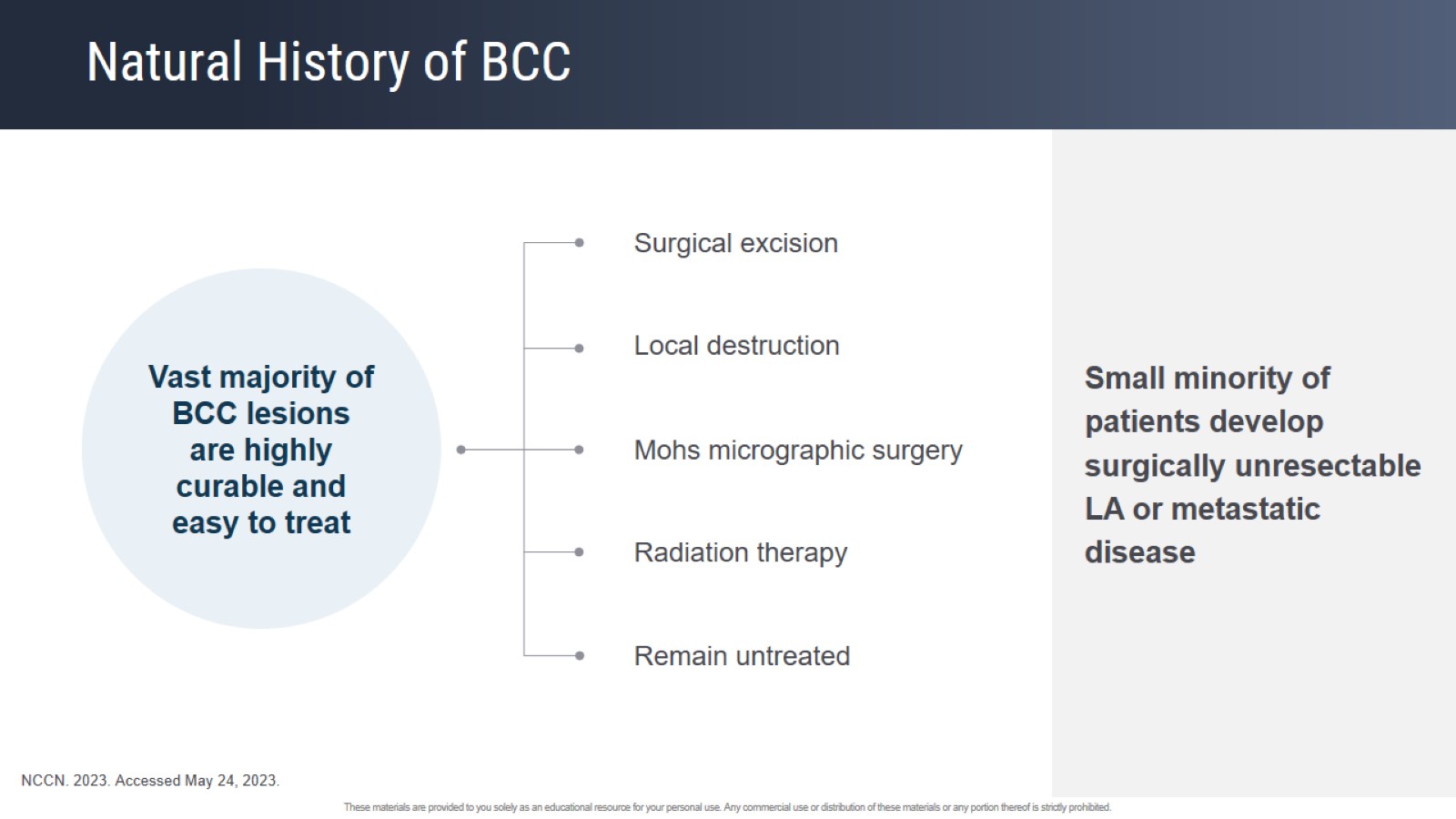 Natural History of BCC
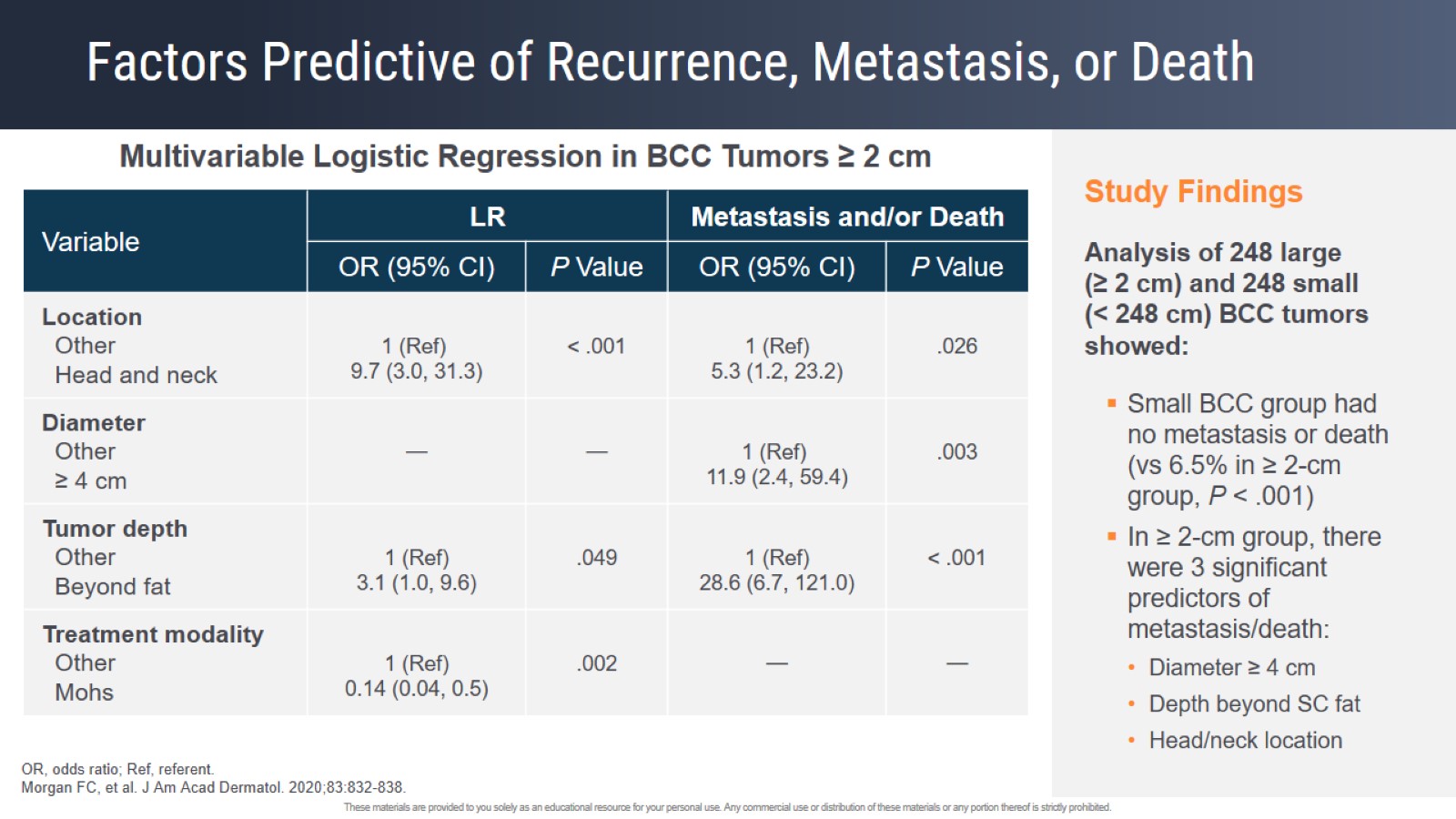 Factors Predictive of Recurrence, Metastasis, or Death
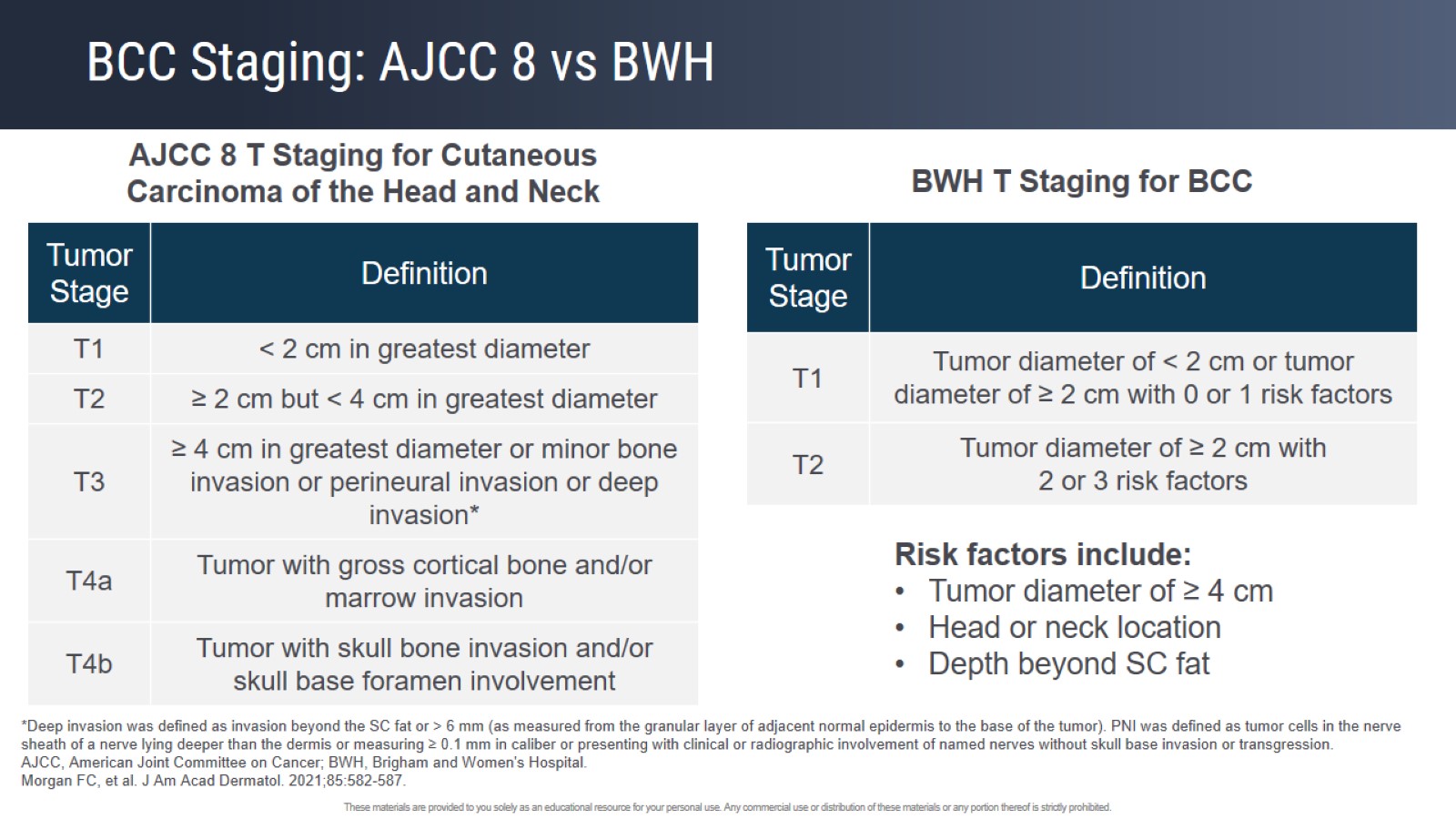 BCC Staging: AJCC 8 vs BWH
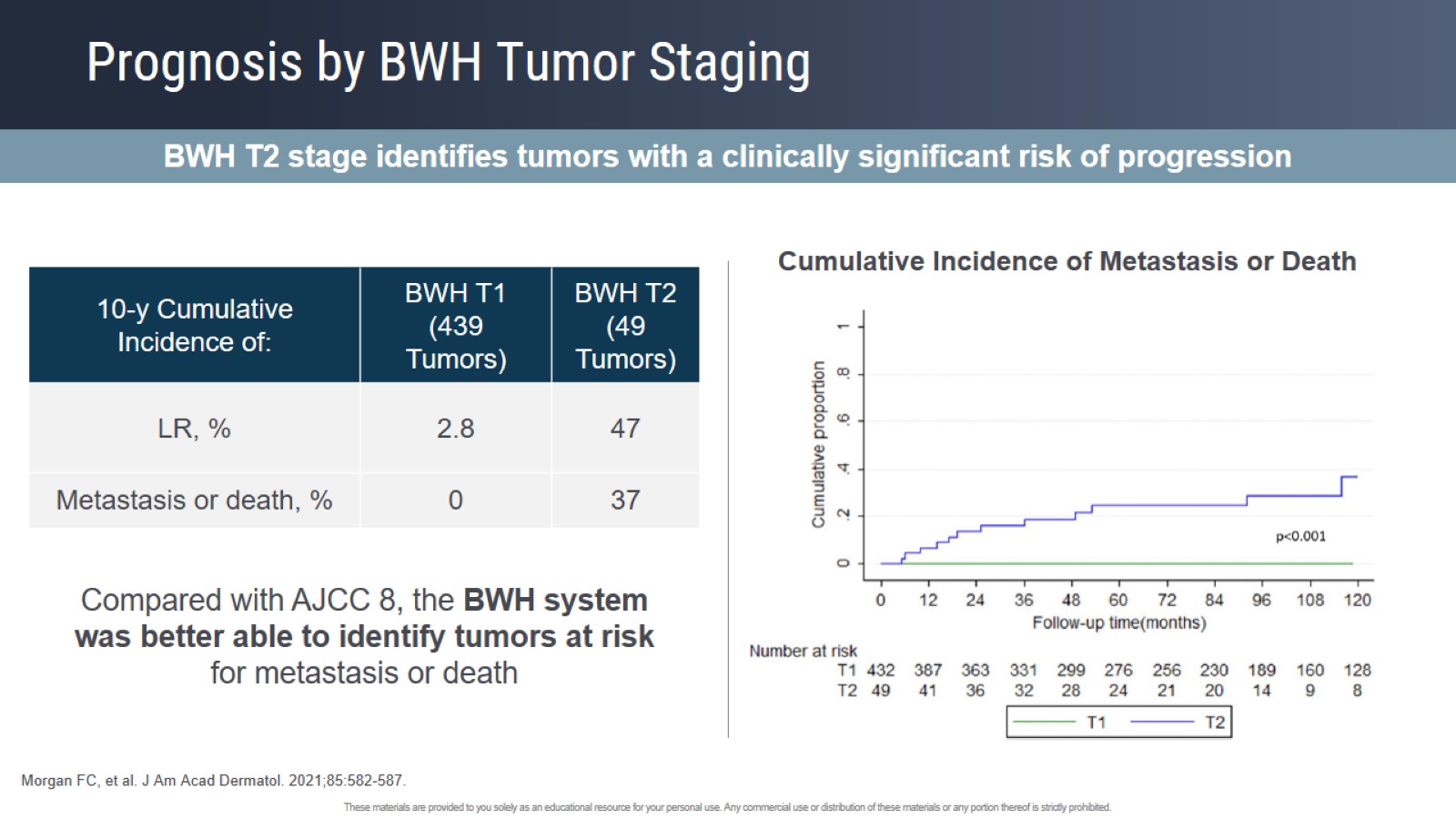 Prognosis by BWH Tumor Staging
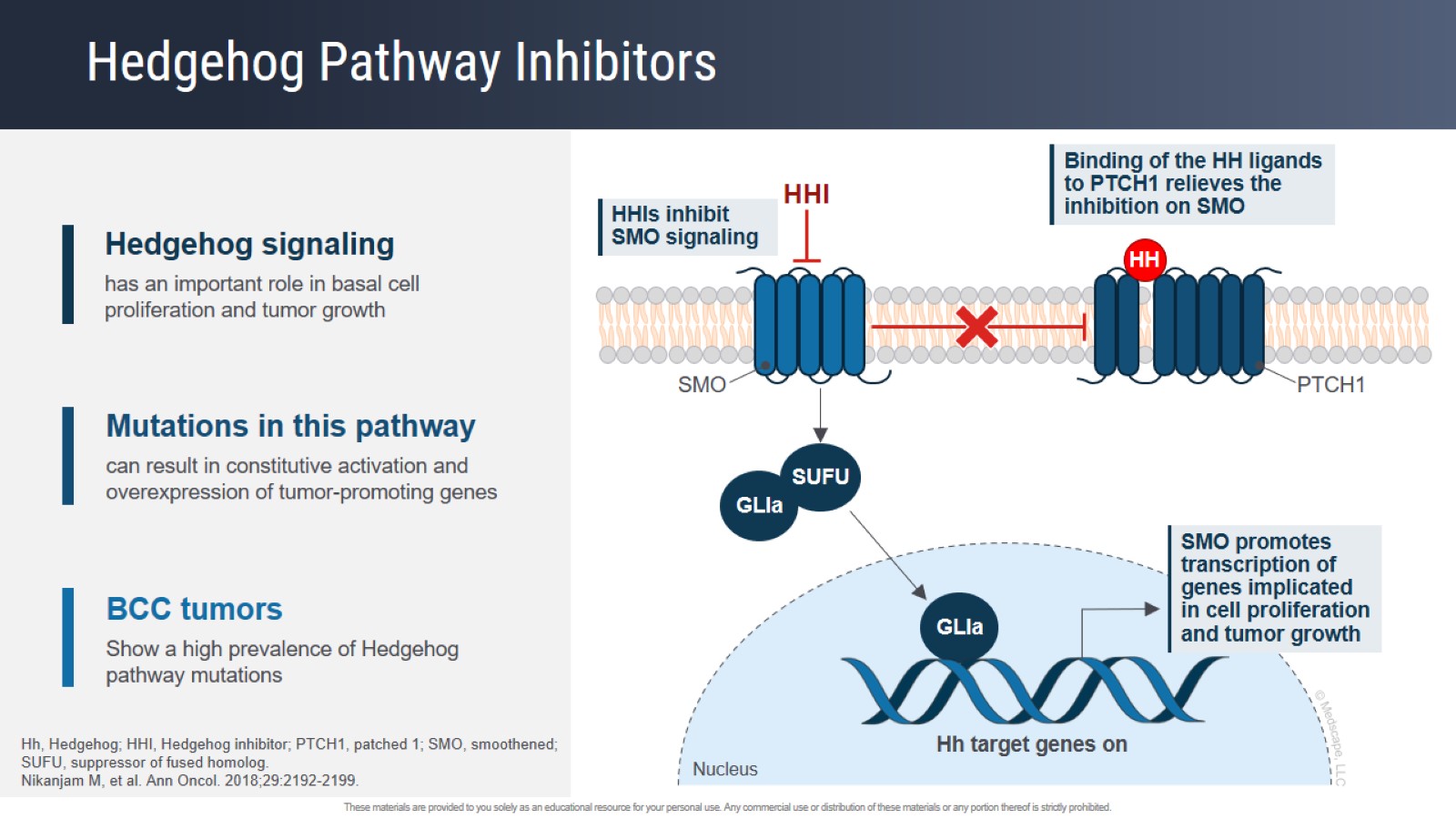 Hedgehog Pathway Inhibitors
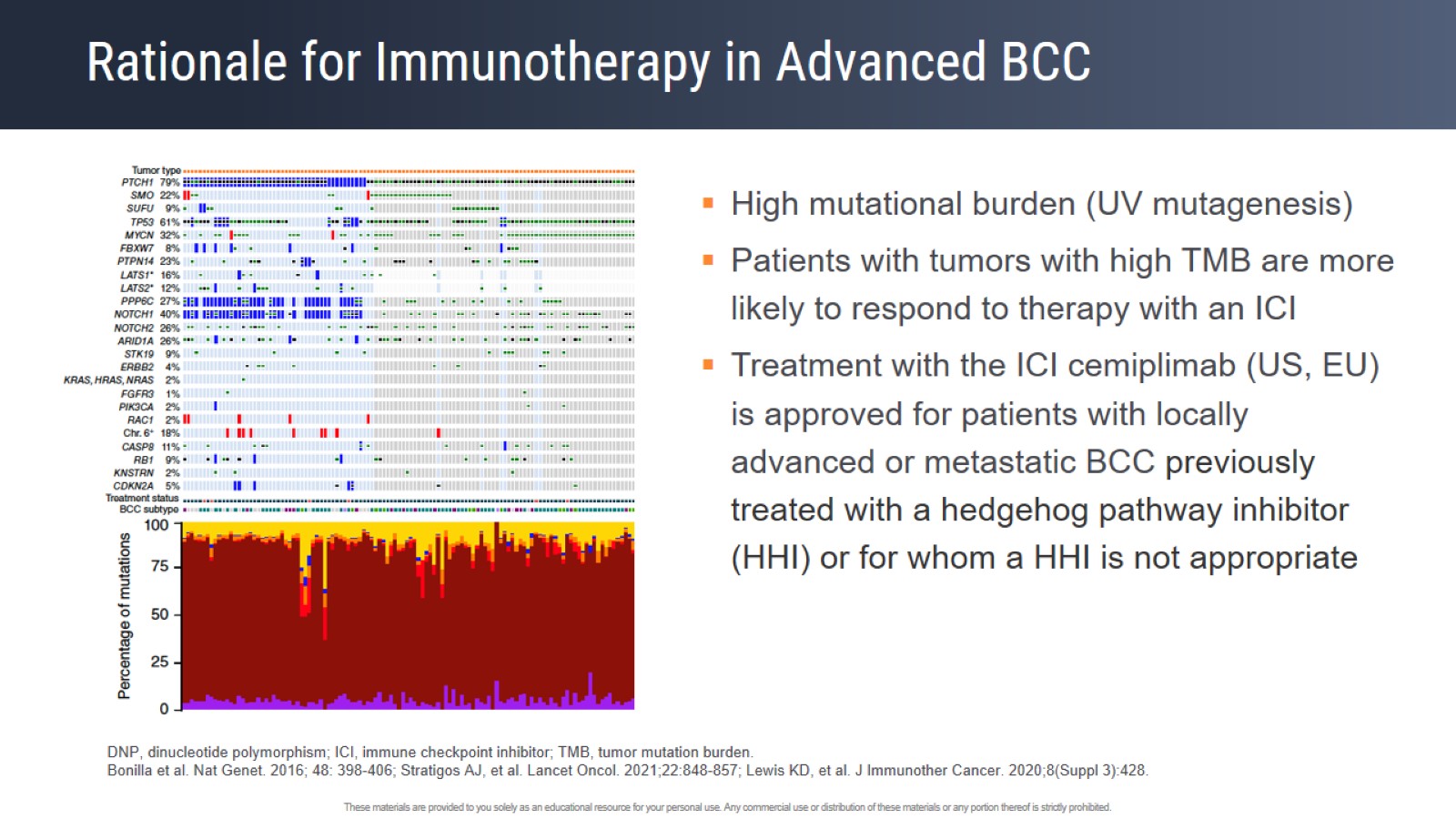 Rationale for Immunotherapy in Advanced BCC
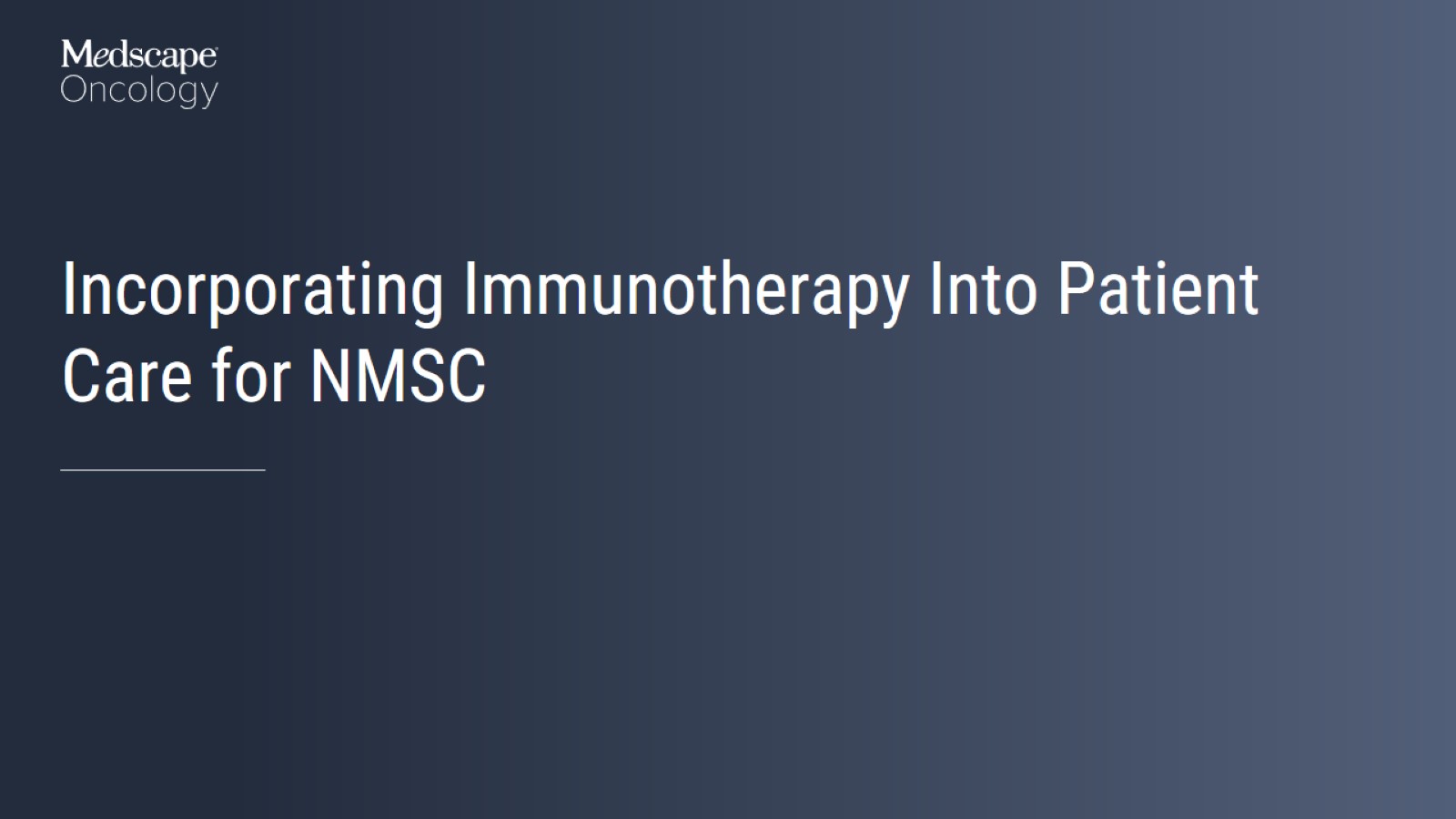 Incorporating Immunotherapy Into Patient Care for NMSC
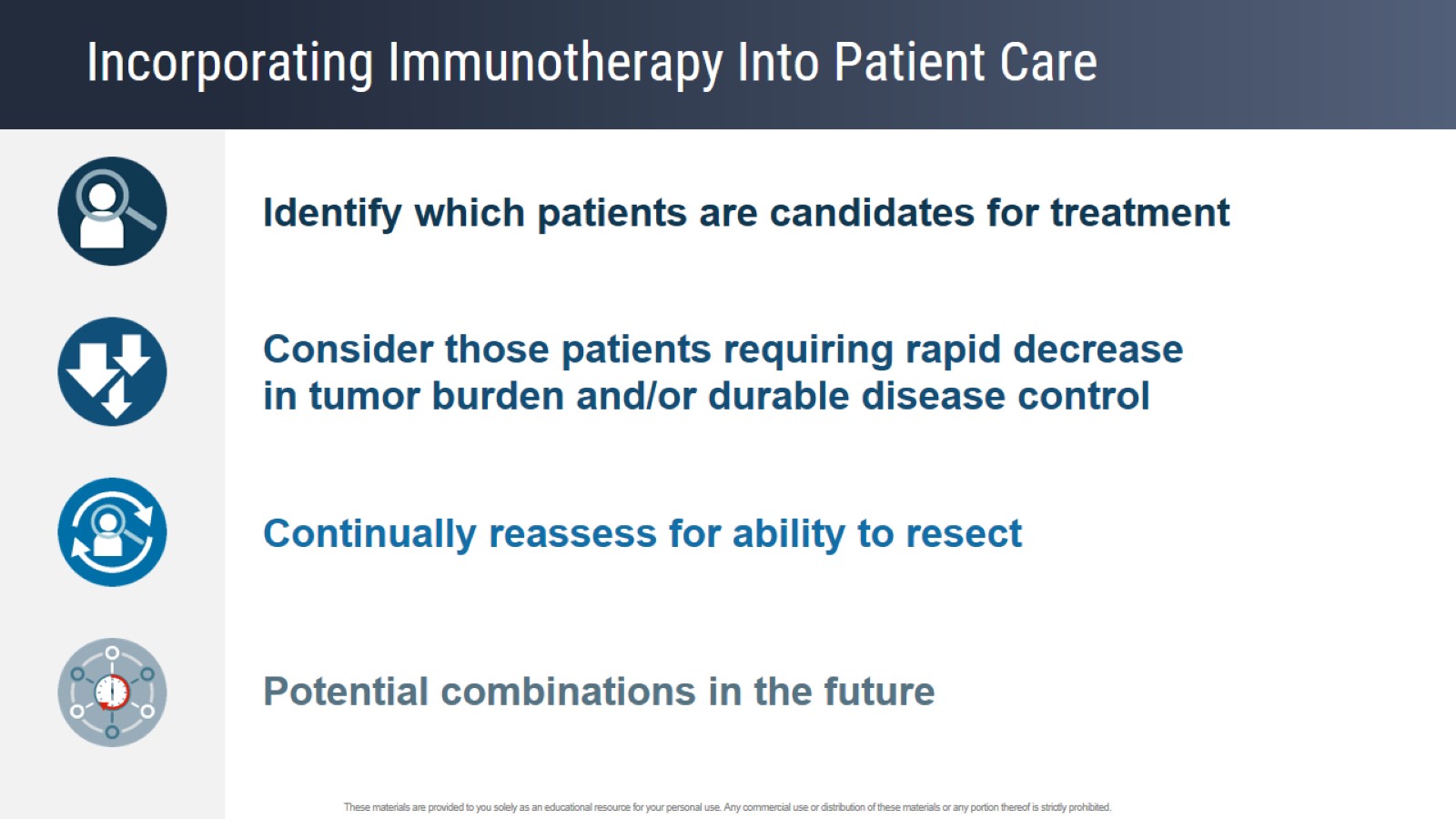 Incorporating Immunotherapy Into Patient Care
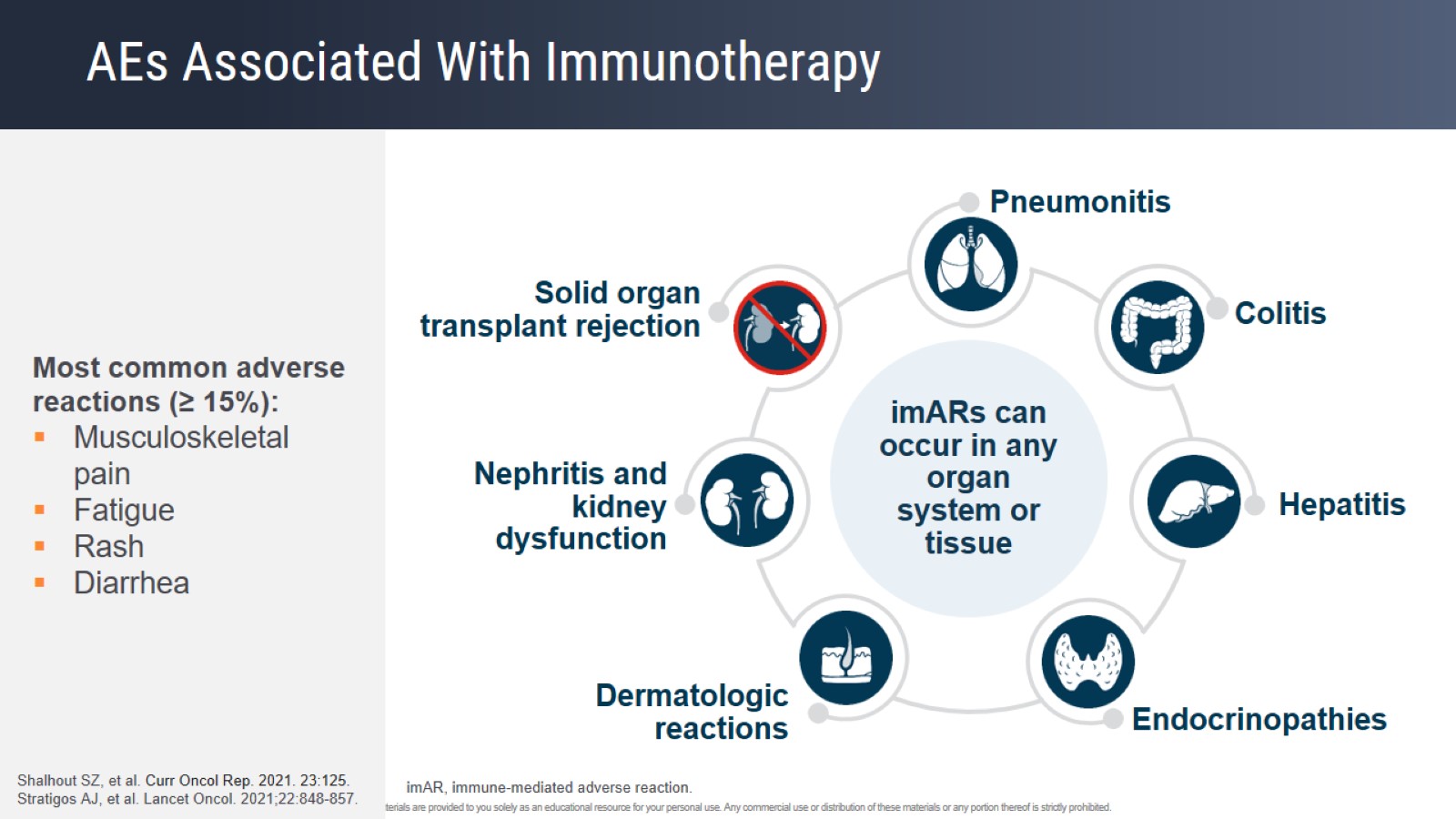 AEs Associated With Immunotherapy
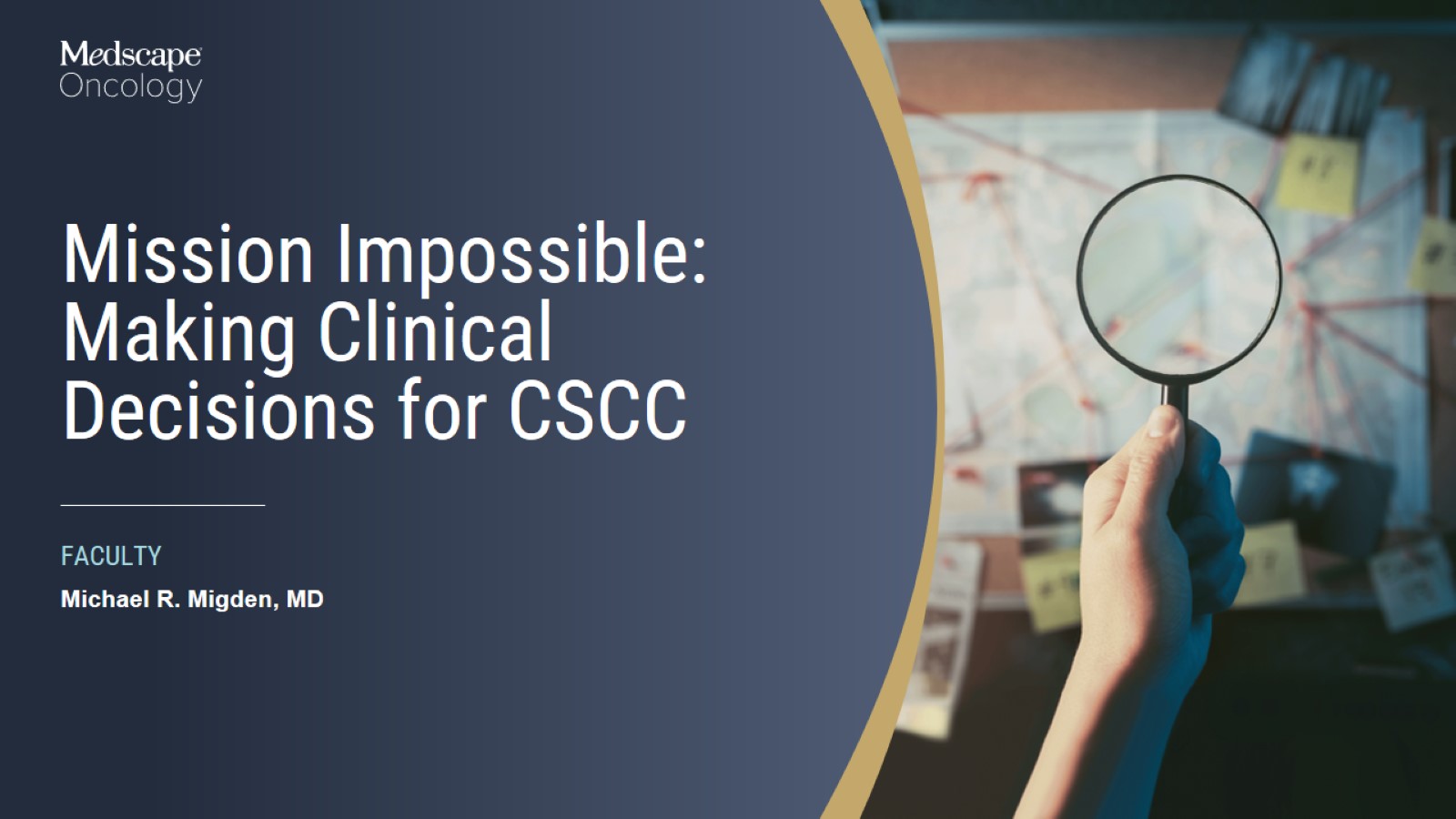 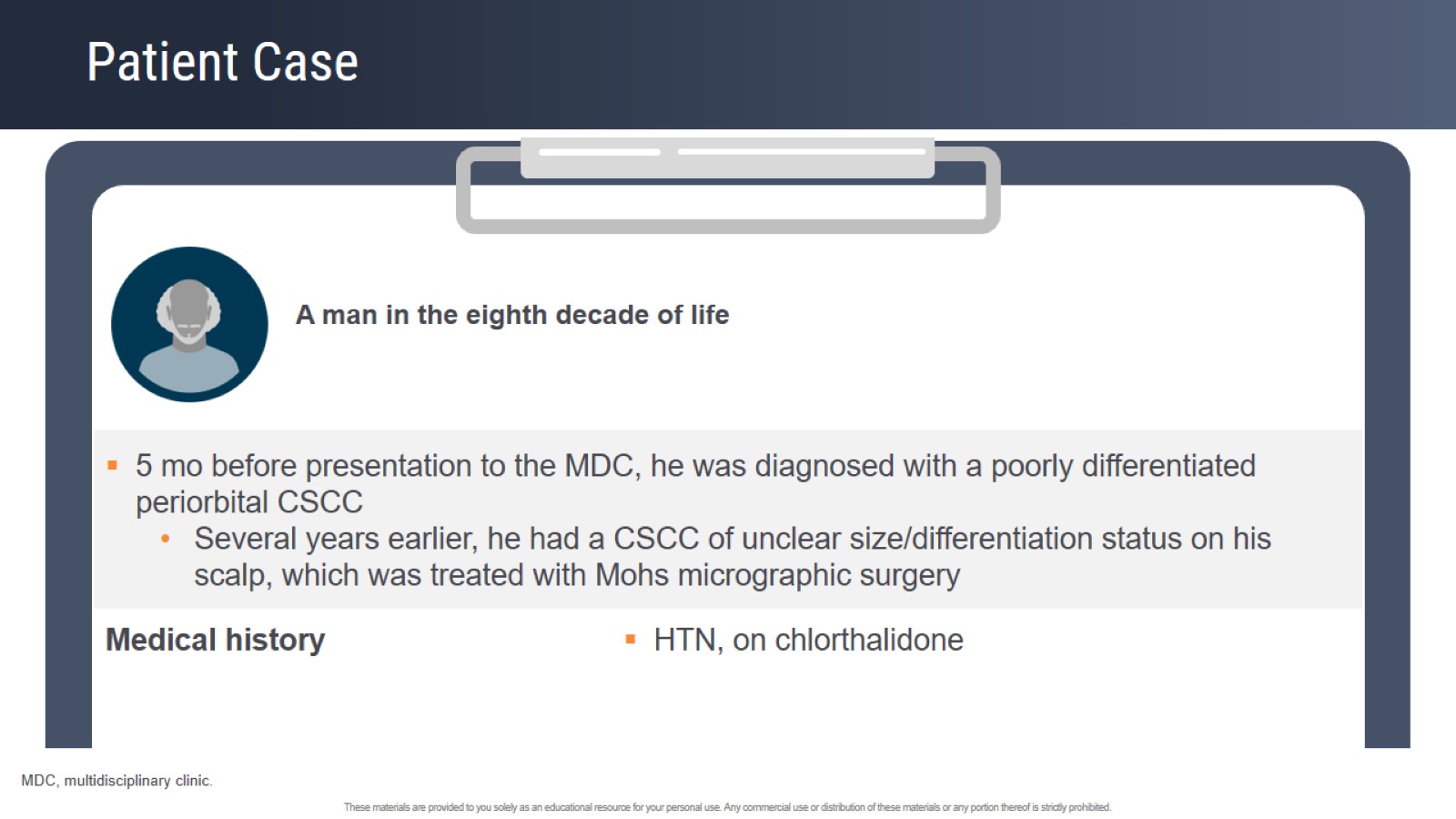 Patient Case
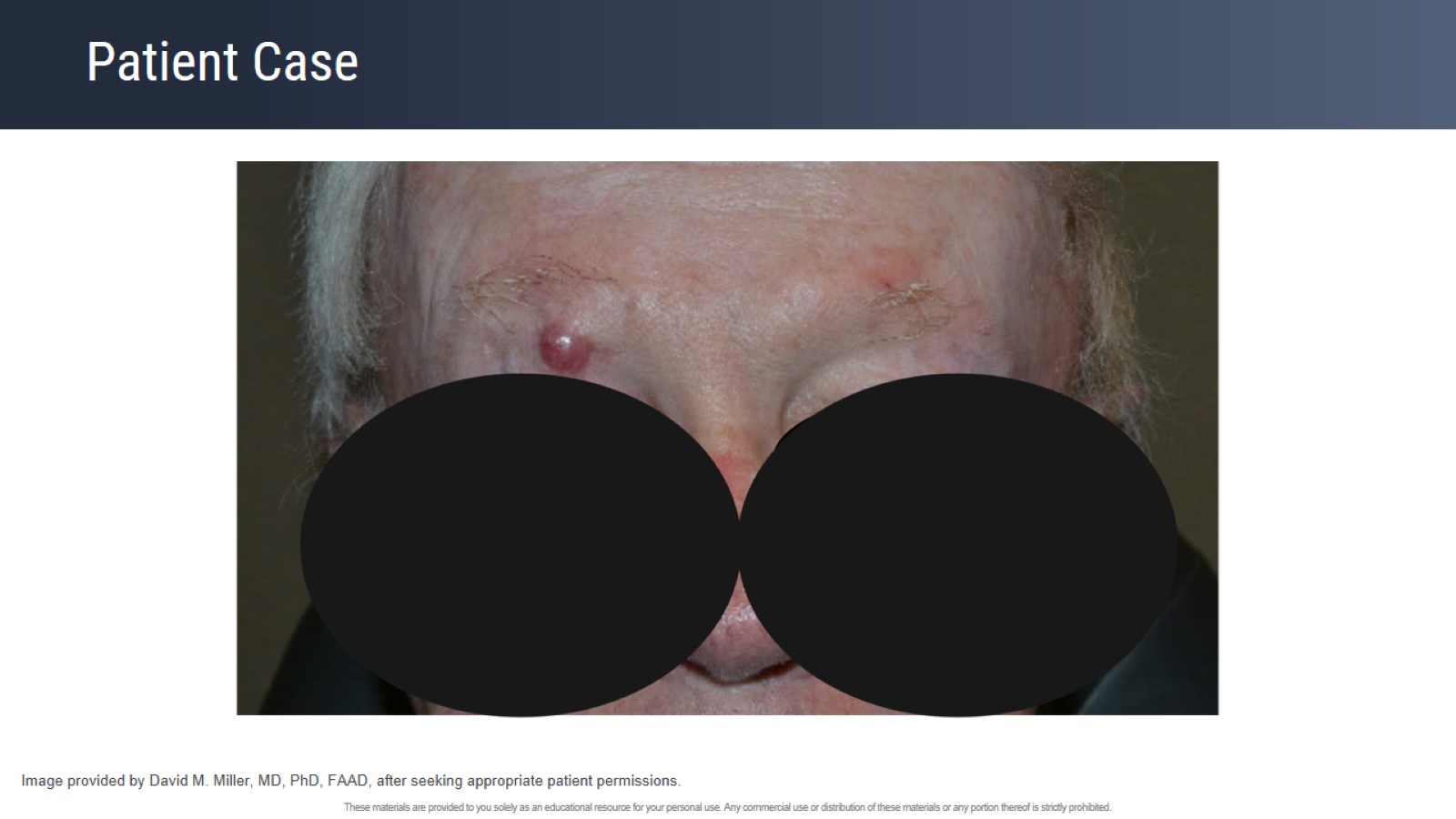 Patient Case
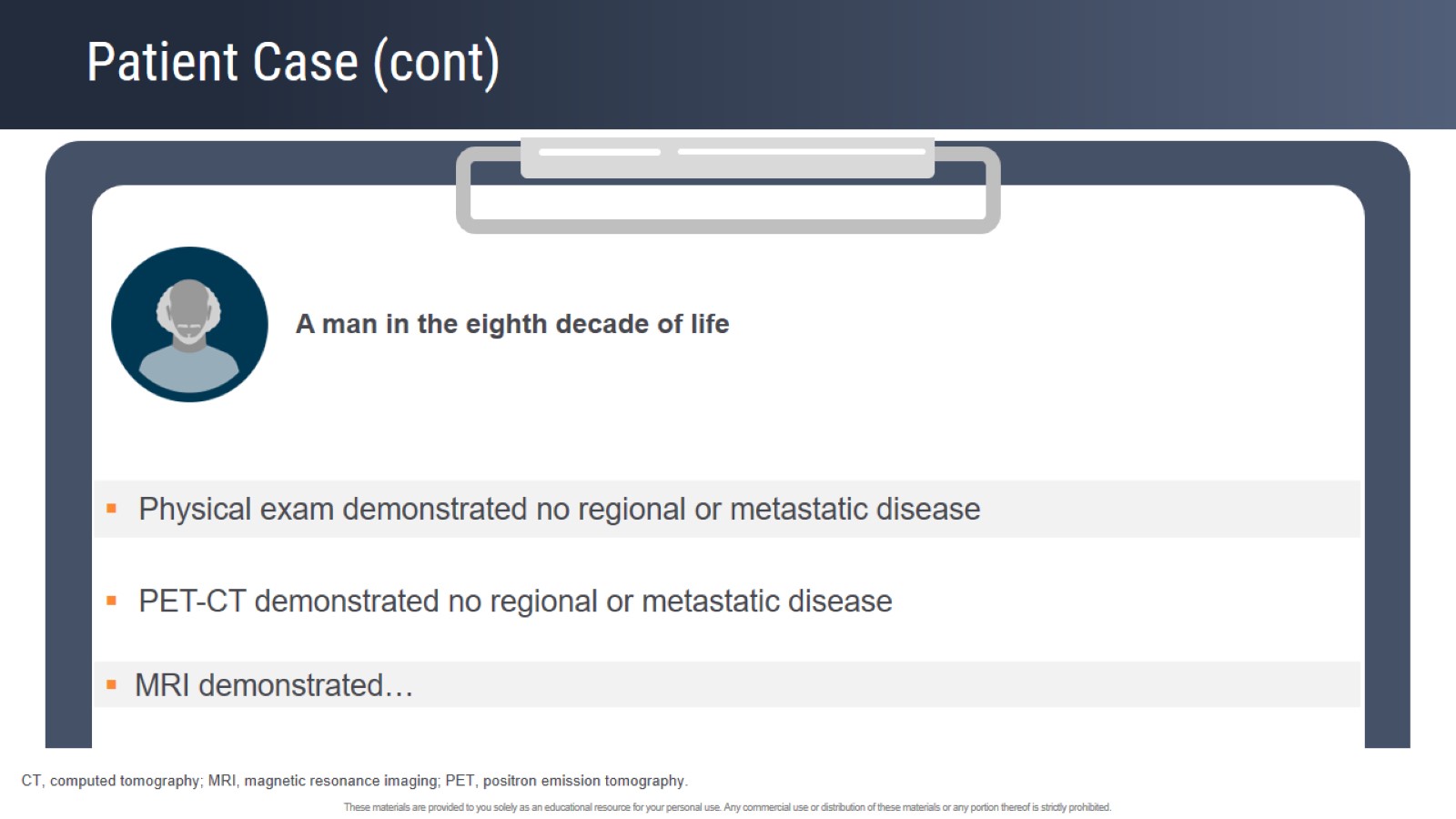 Patient Case (cont)
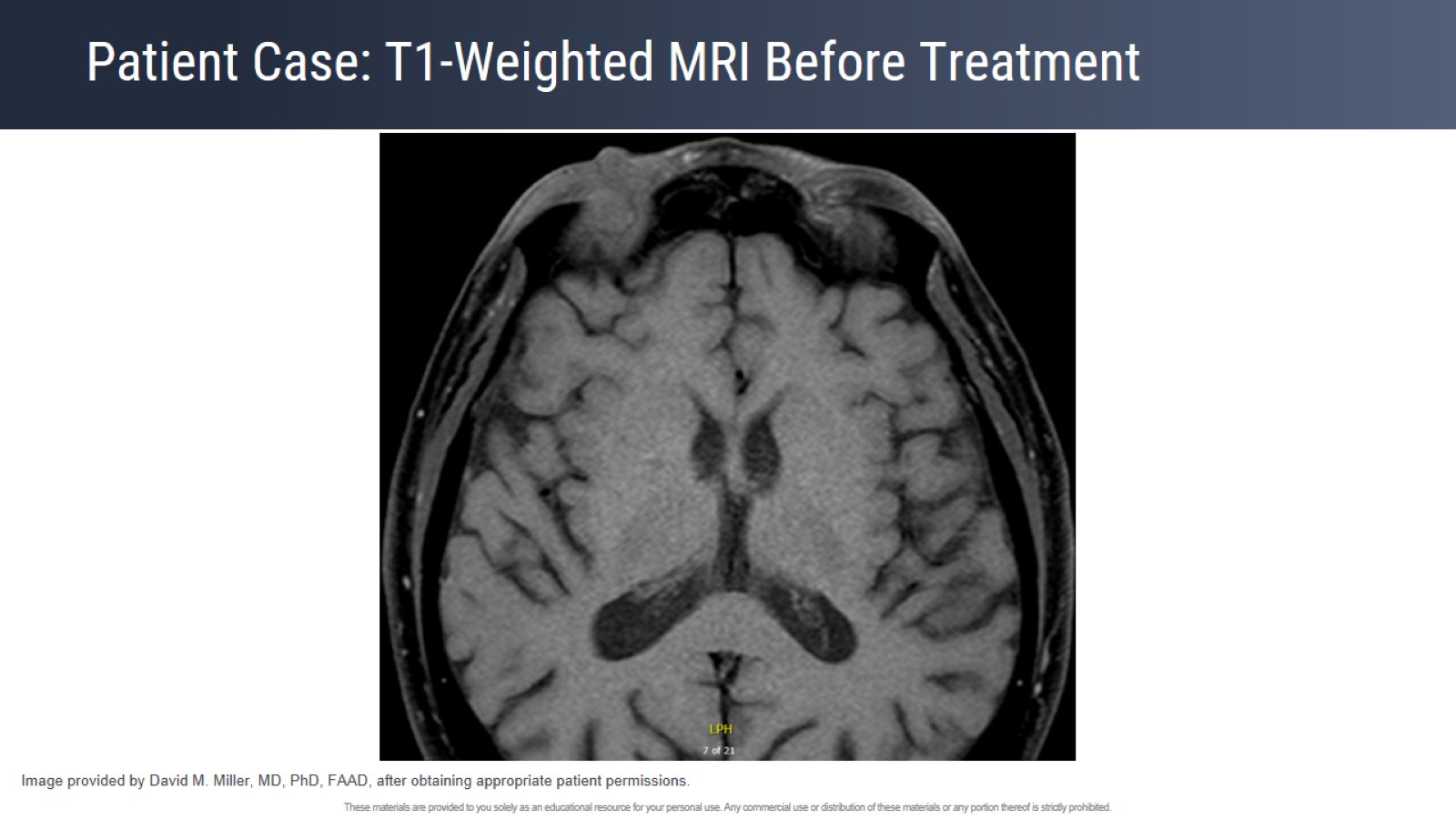 Patient Case: T1-Weighted MRI Before Treatment
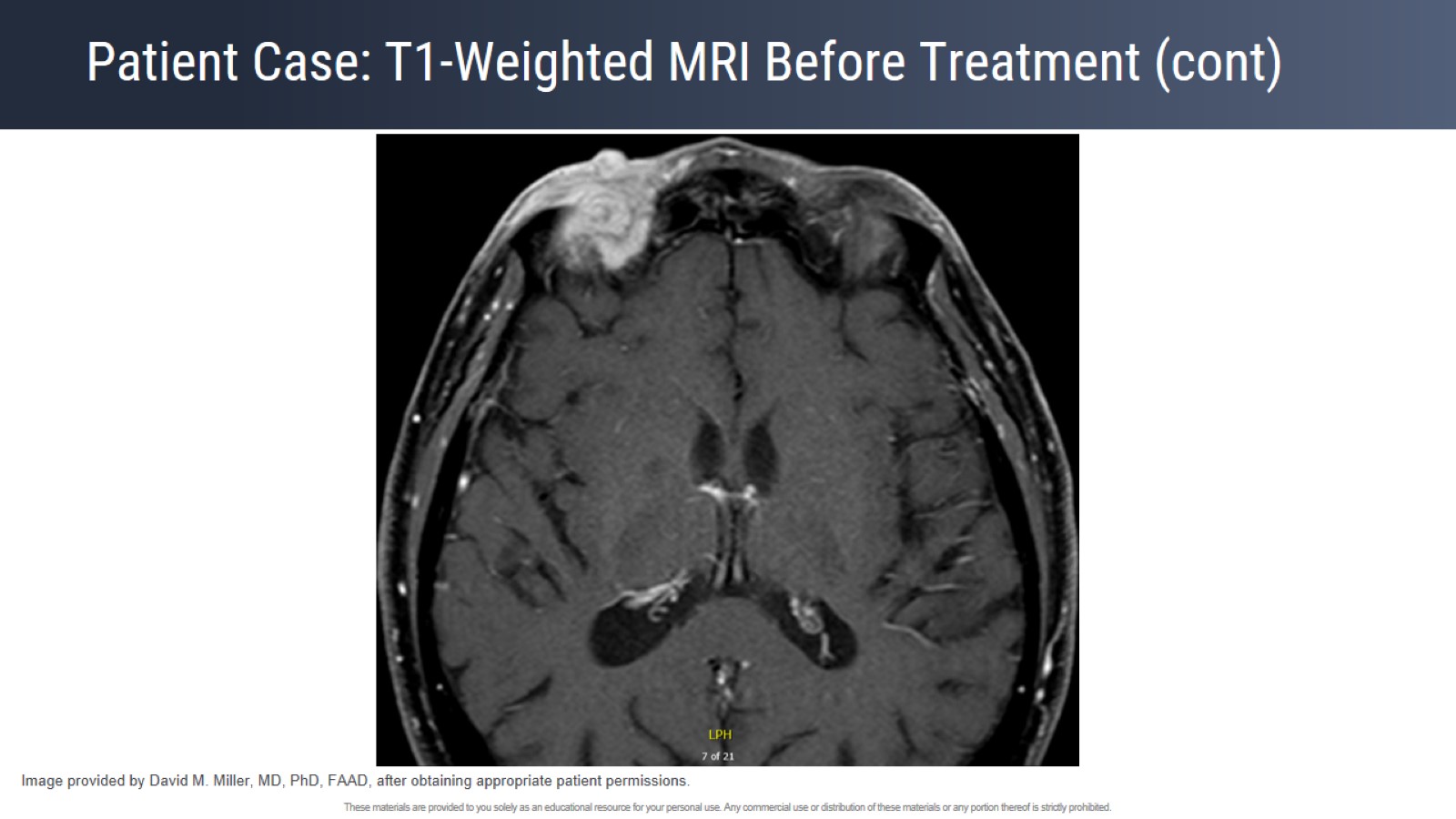 Patient Case: T1-Weighted MRI Before Treatment (cont)
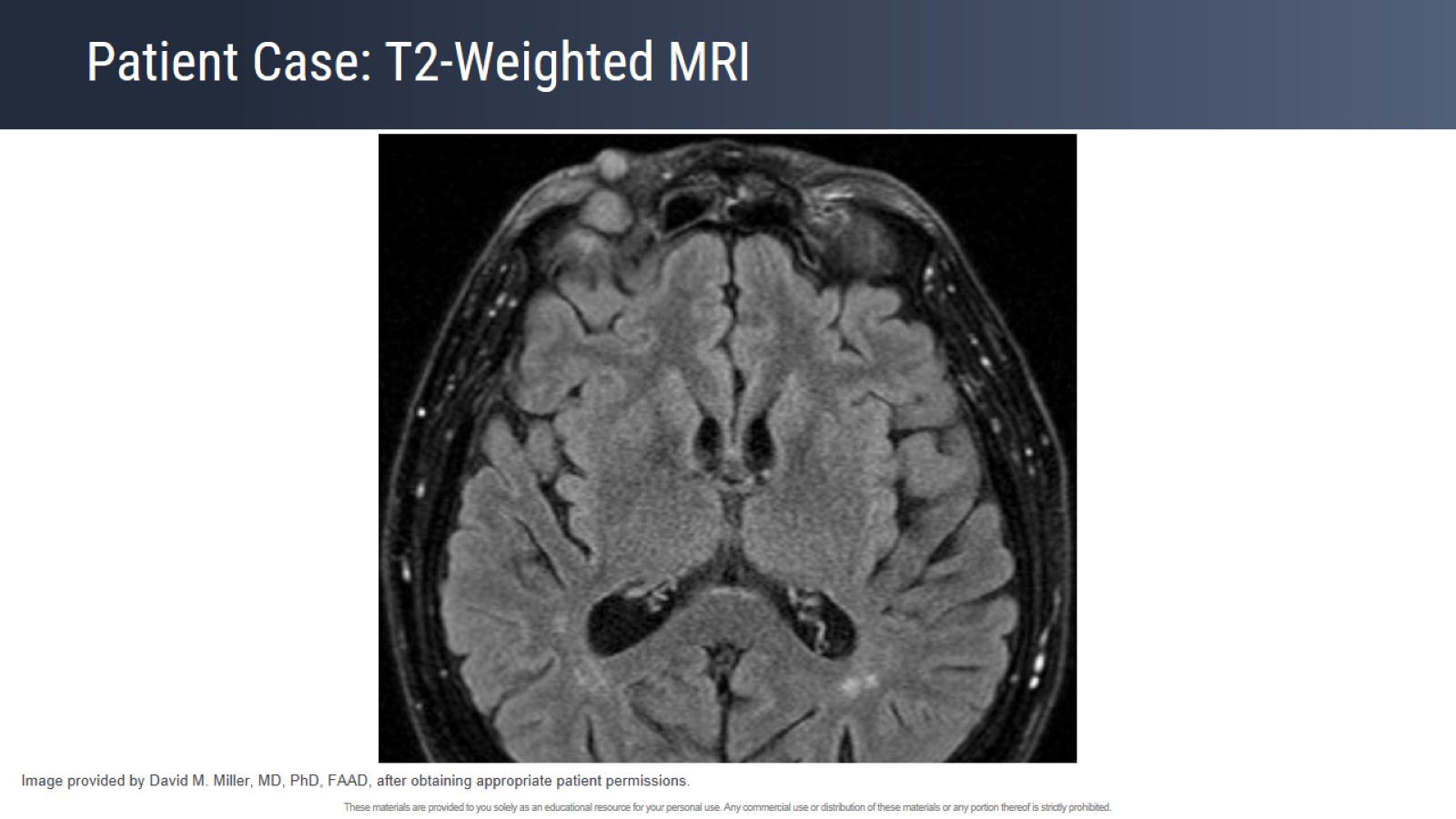 Patient Case: T2-Weighted MRI
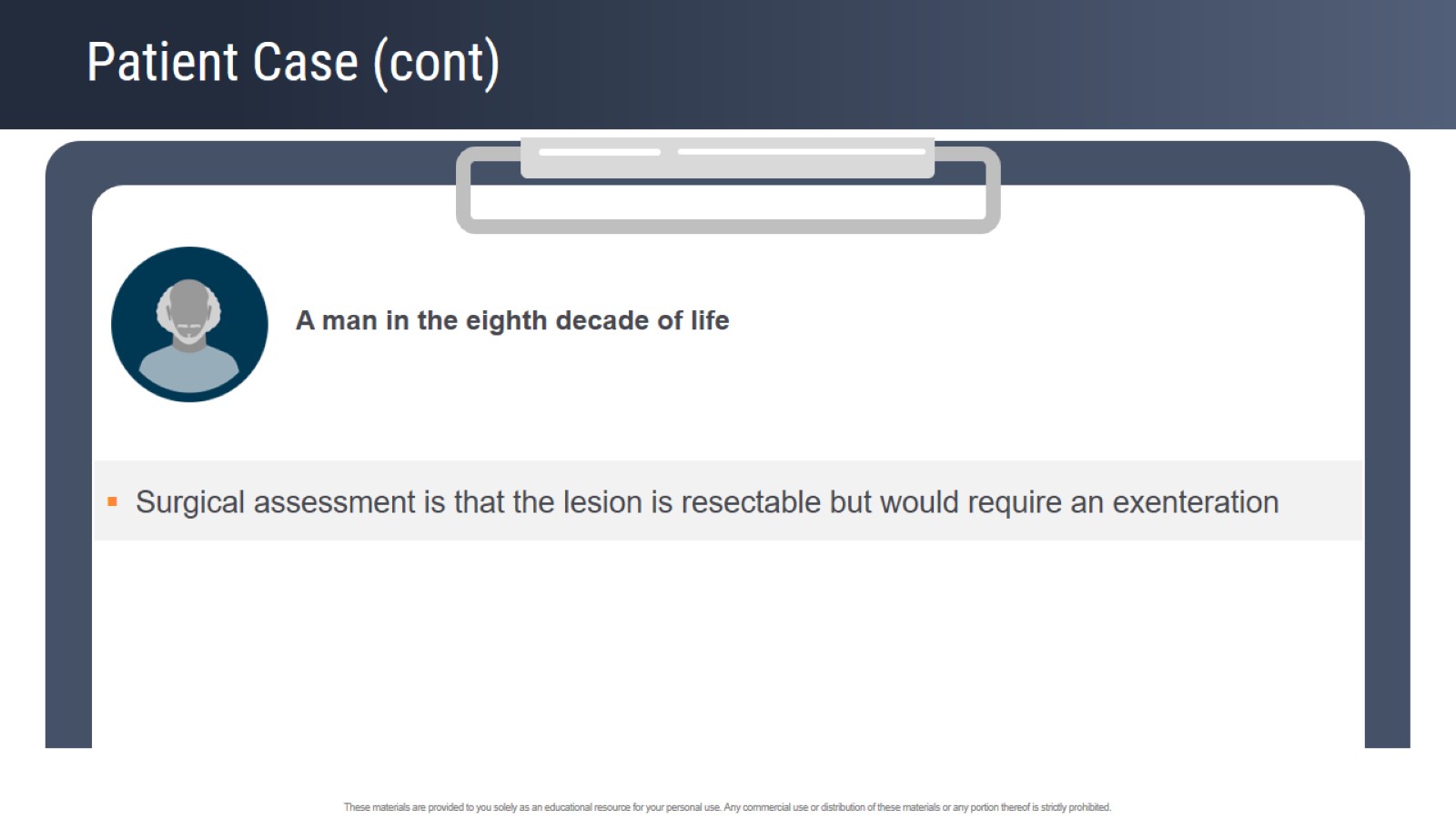 Patient Case (cont)
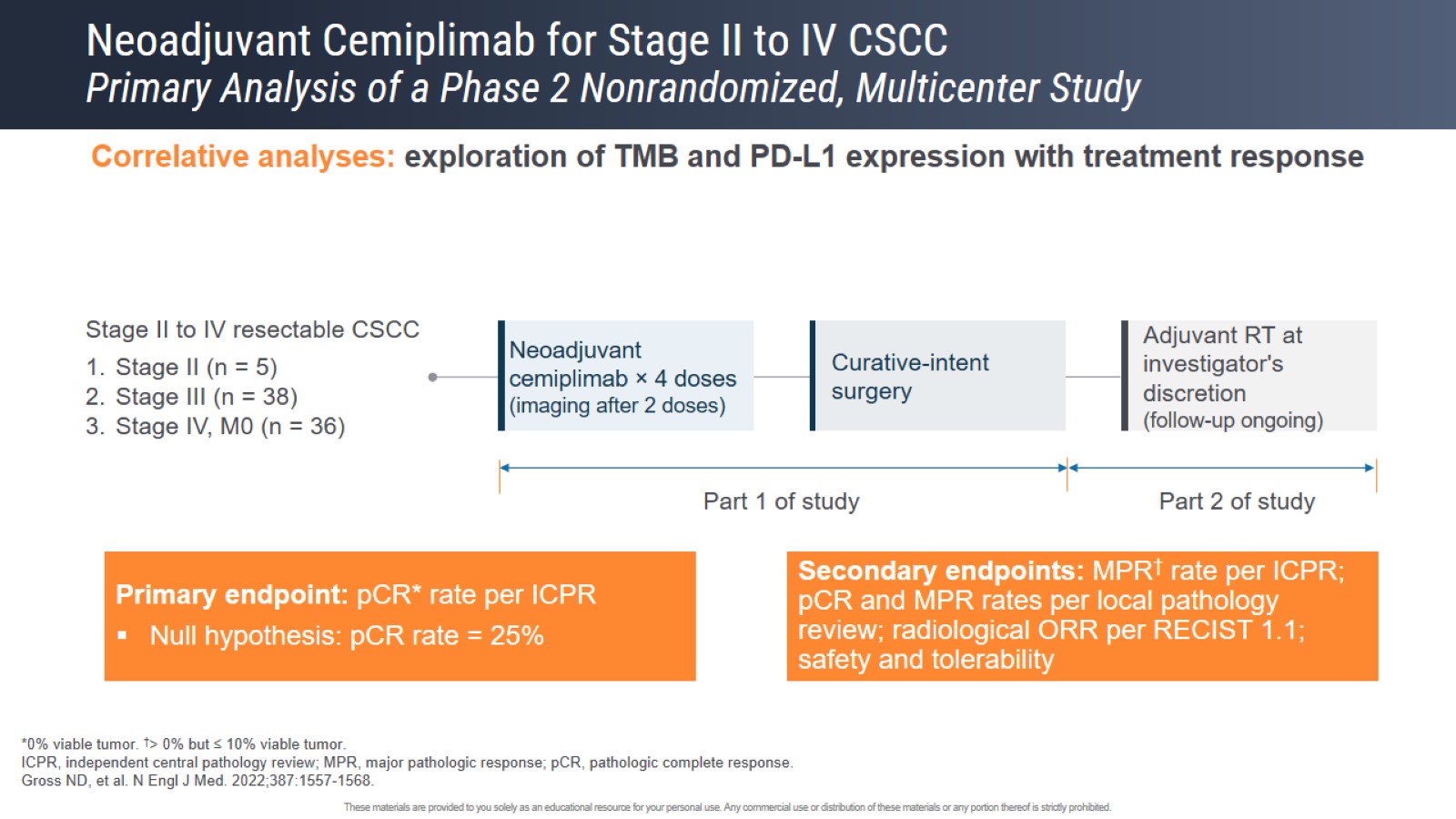 Neoadjuvant Cemiplimab for Stage II to IV CSCCPrimary Analysis of a Phase 2 Nonrandomized, Multicenter Study
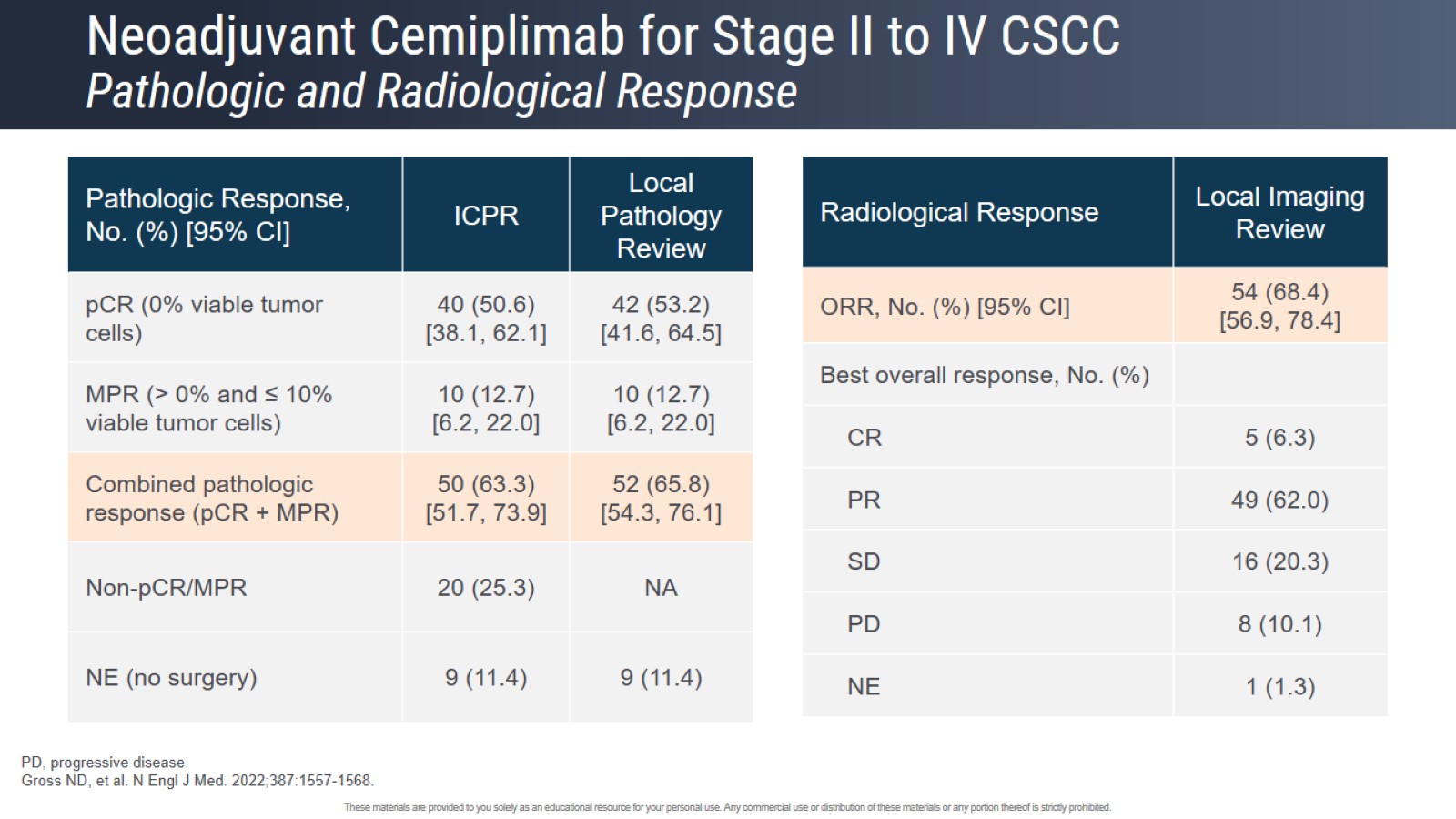 Neoadjuvant Cemiplimab for Stage II to IV CSCCPathologic and Radiological Response
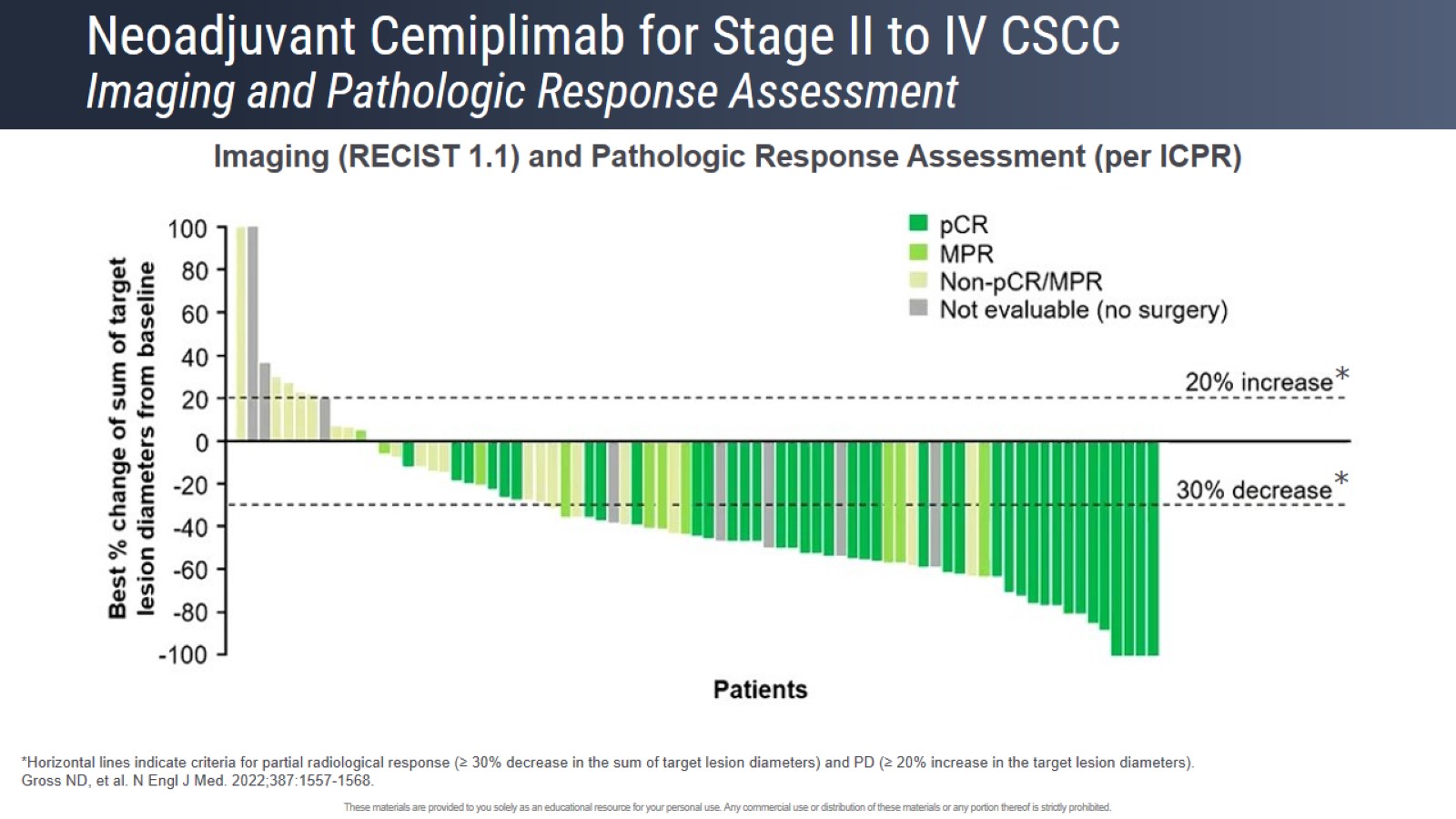 Neoadjuvant Cemiplimab for Stage II to IV CSCCImaging and Pathologic Response Assessment
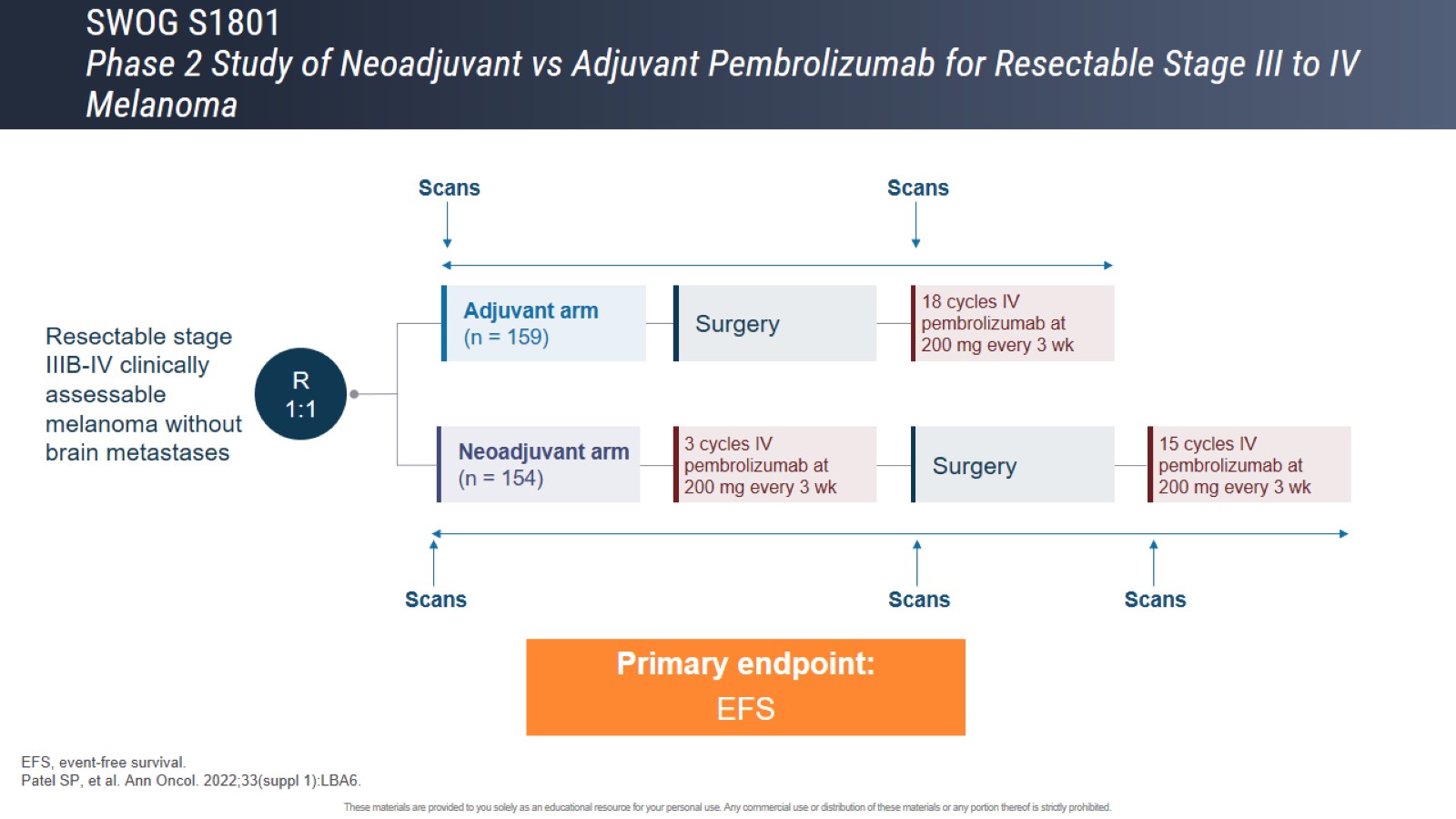 SWOG S1801 Phase 2 Study of Neoadjuvant vs Adjuvant Pembrolizumab for Resectable Stage III to IV Melanoma
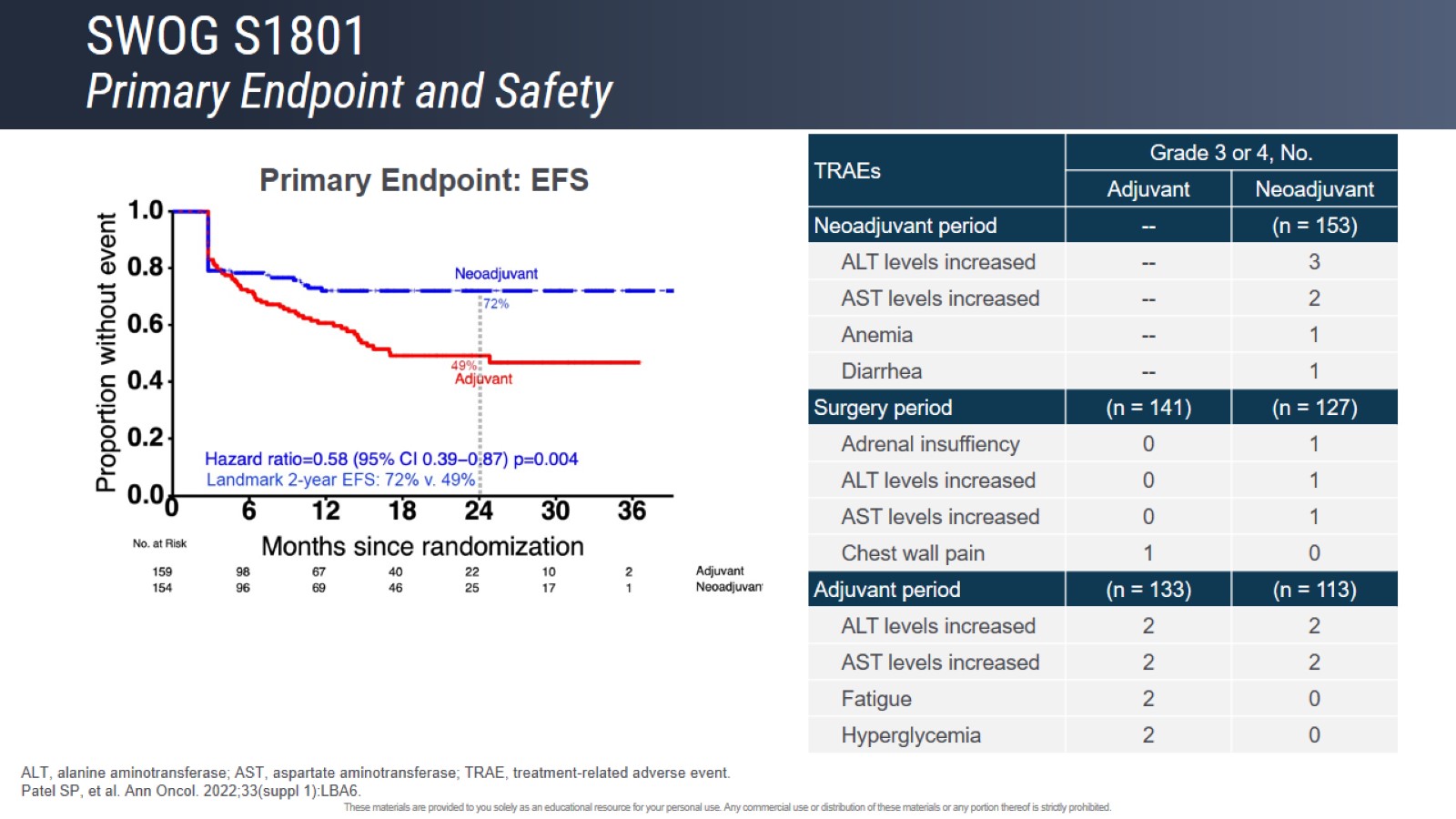 SWOG S1801Primary Endpoint and Safety
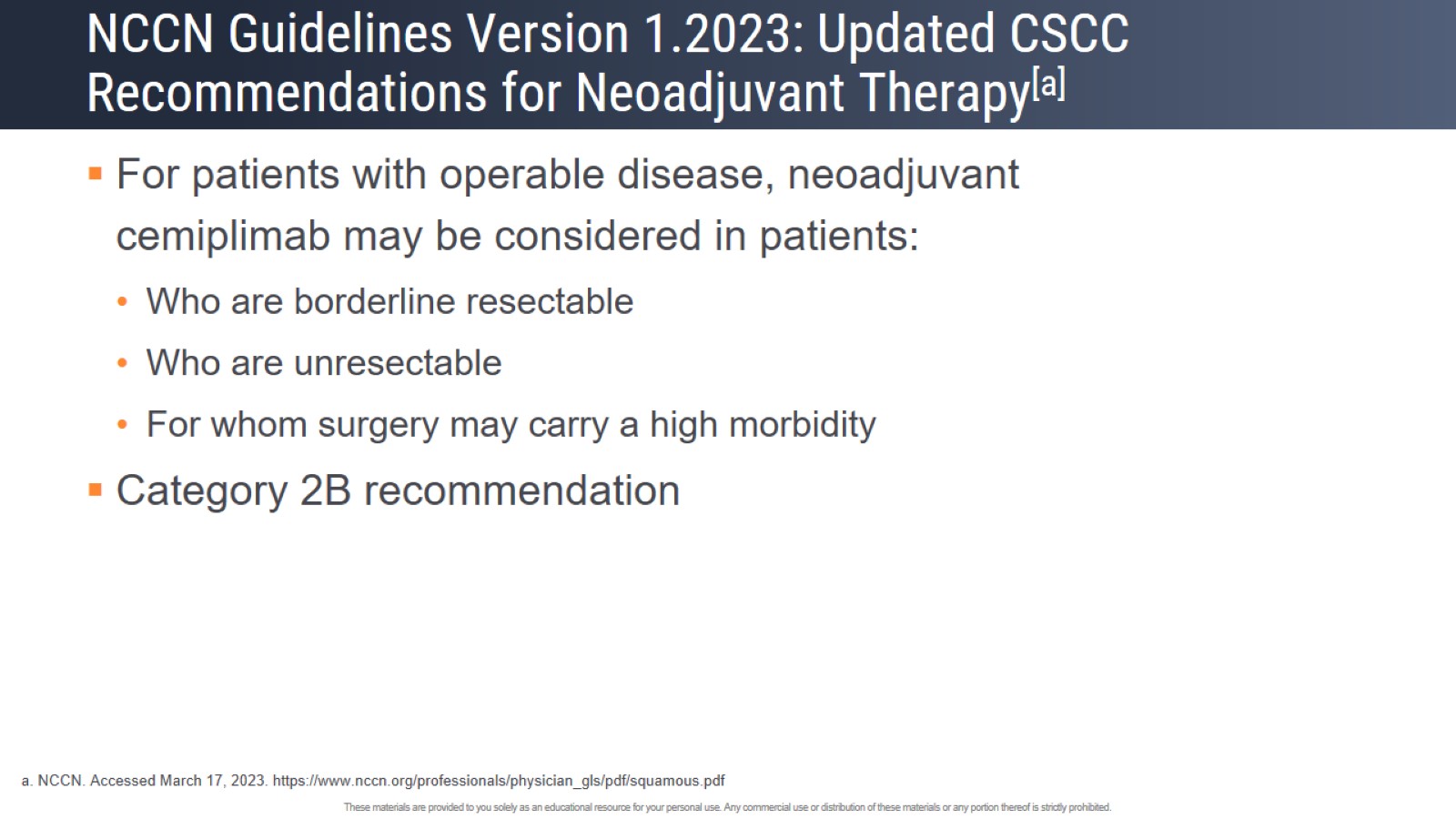 NCCN Guidelines Version 1.2023: Updated CSCC Recommendations for Neoadjuvant Therapy[a]
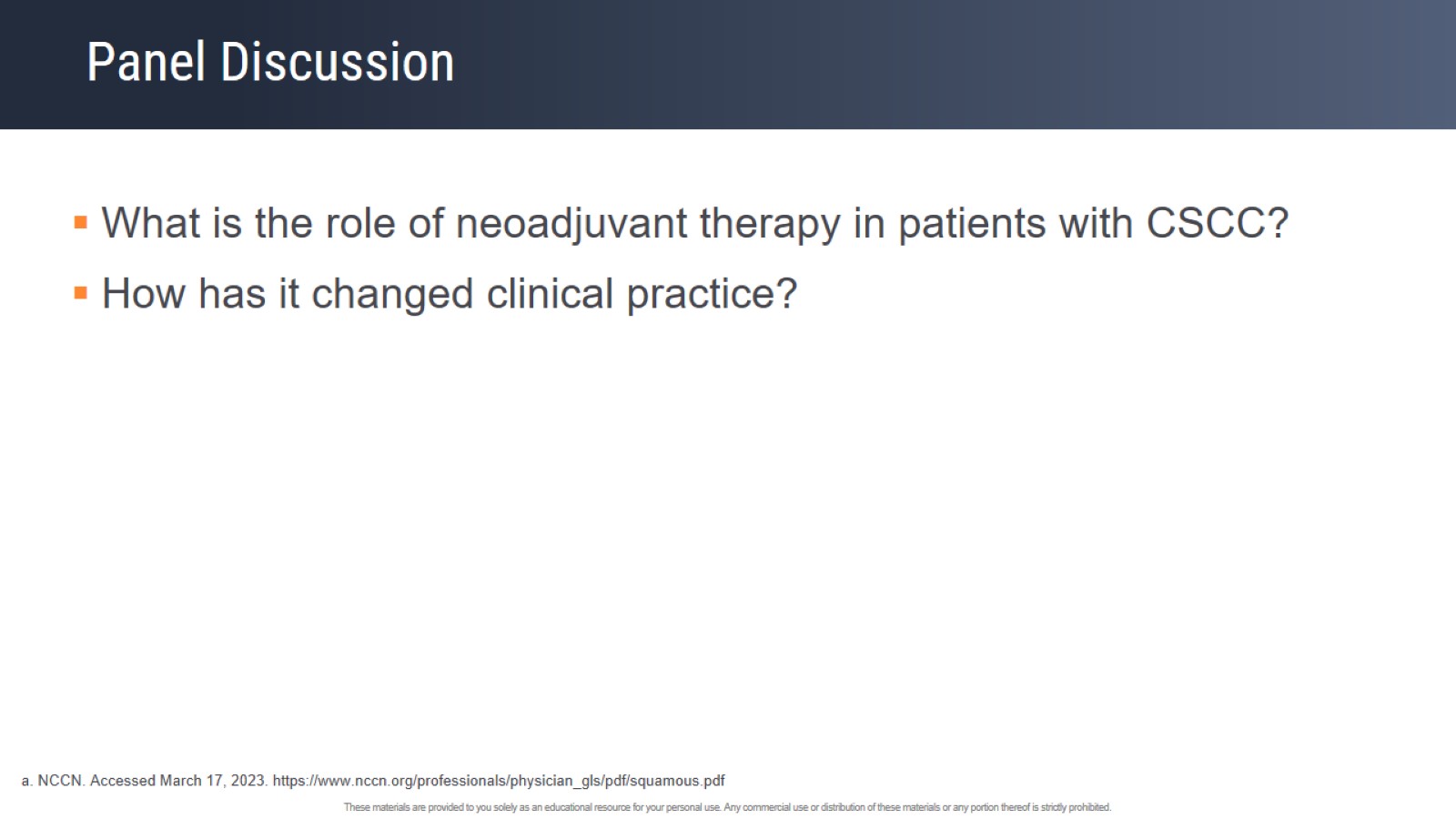 Panel Discussion
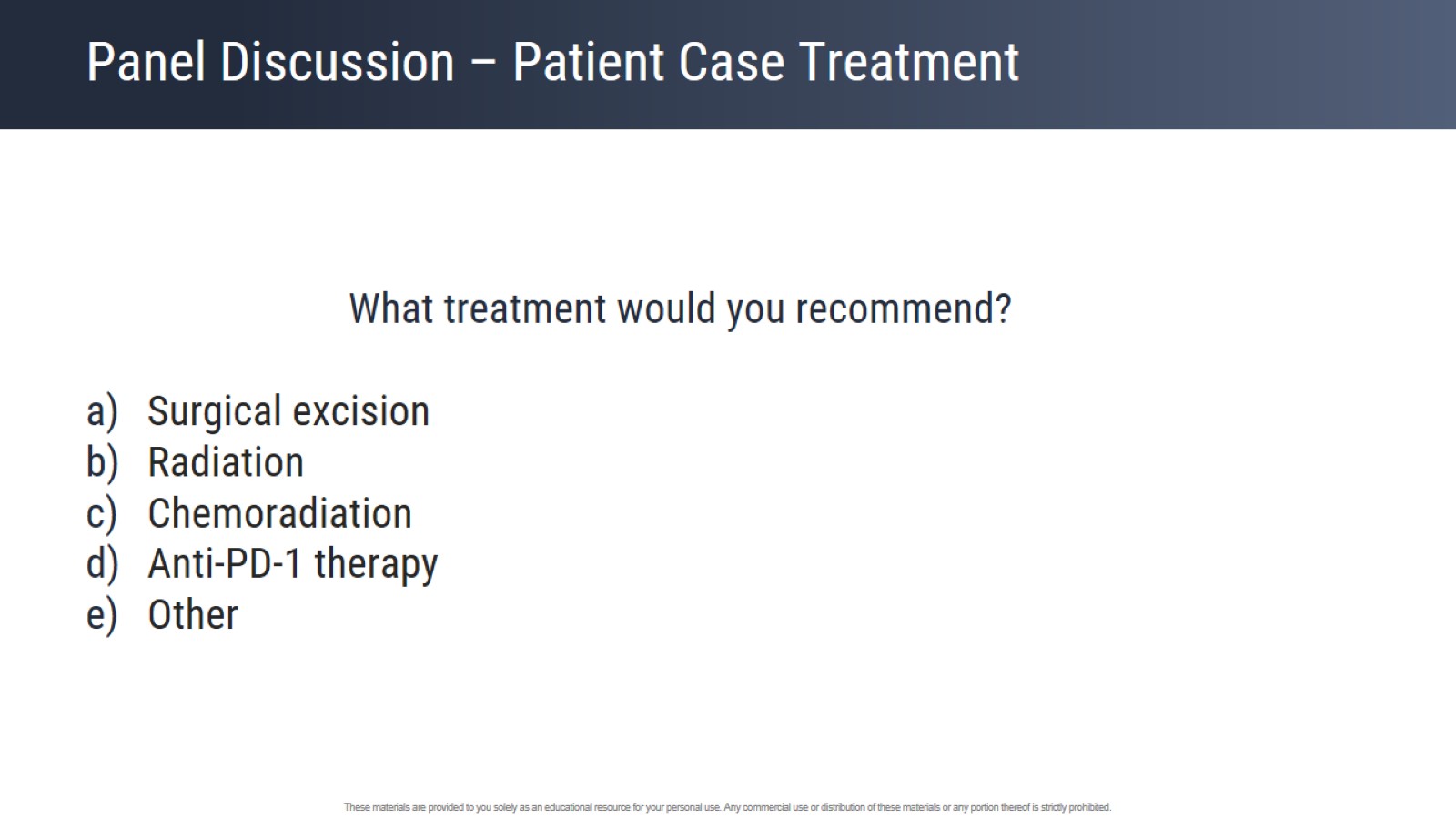 Panel Discussion – Patient Case Treatment
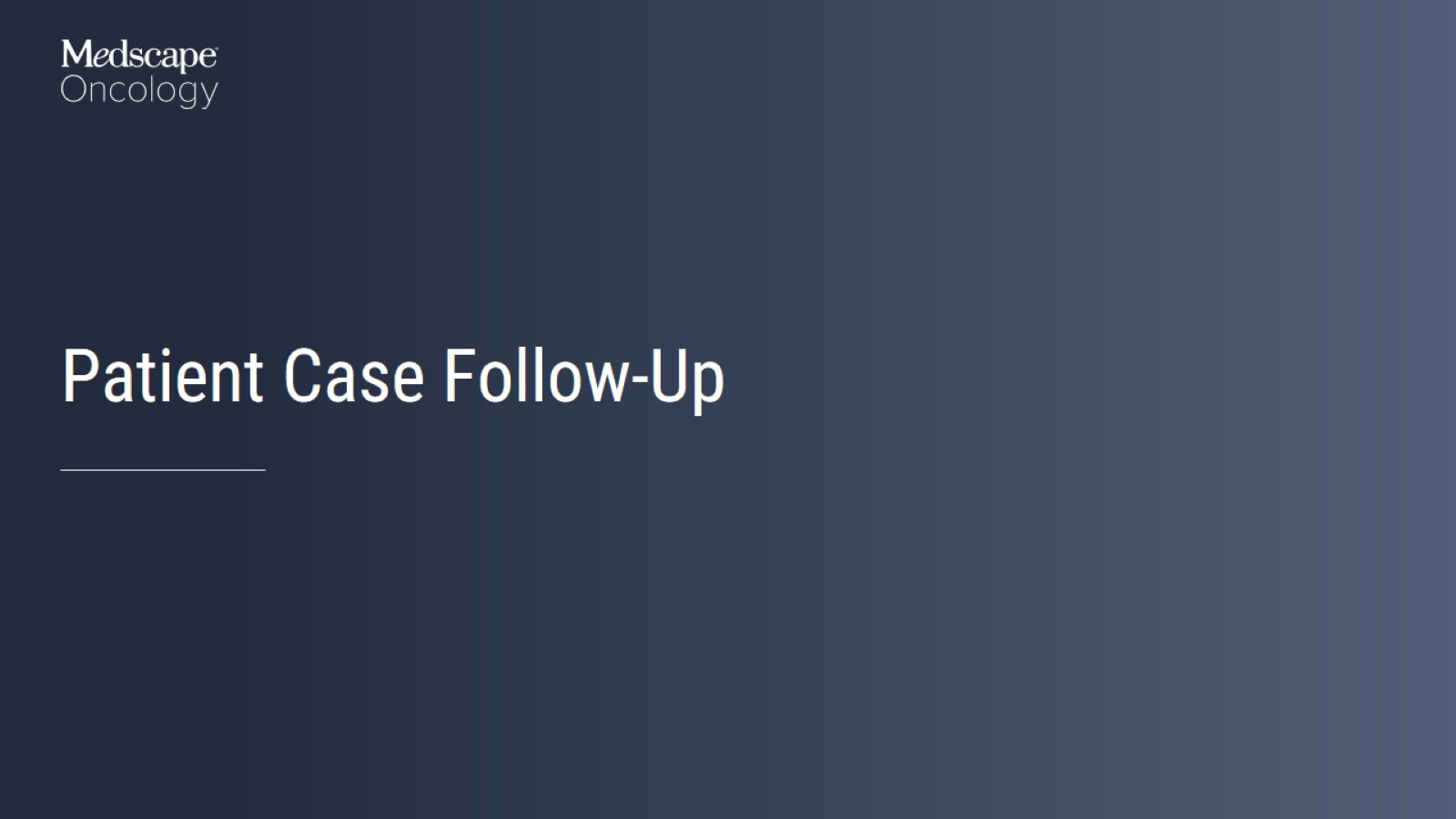 Patient Case Follow-Up
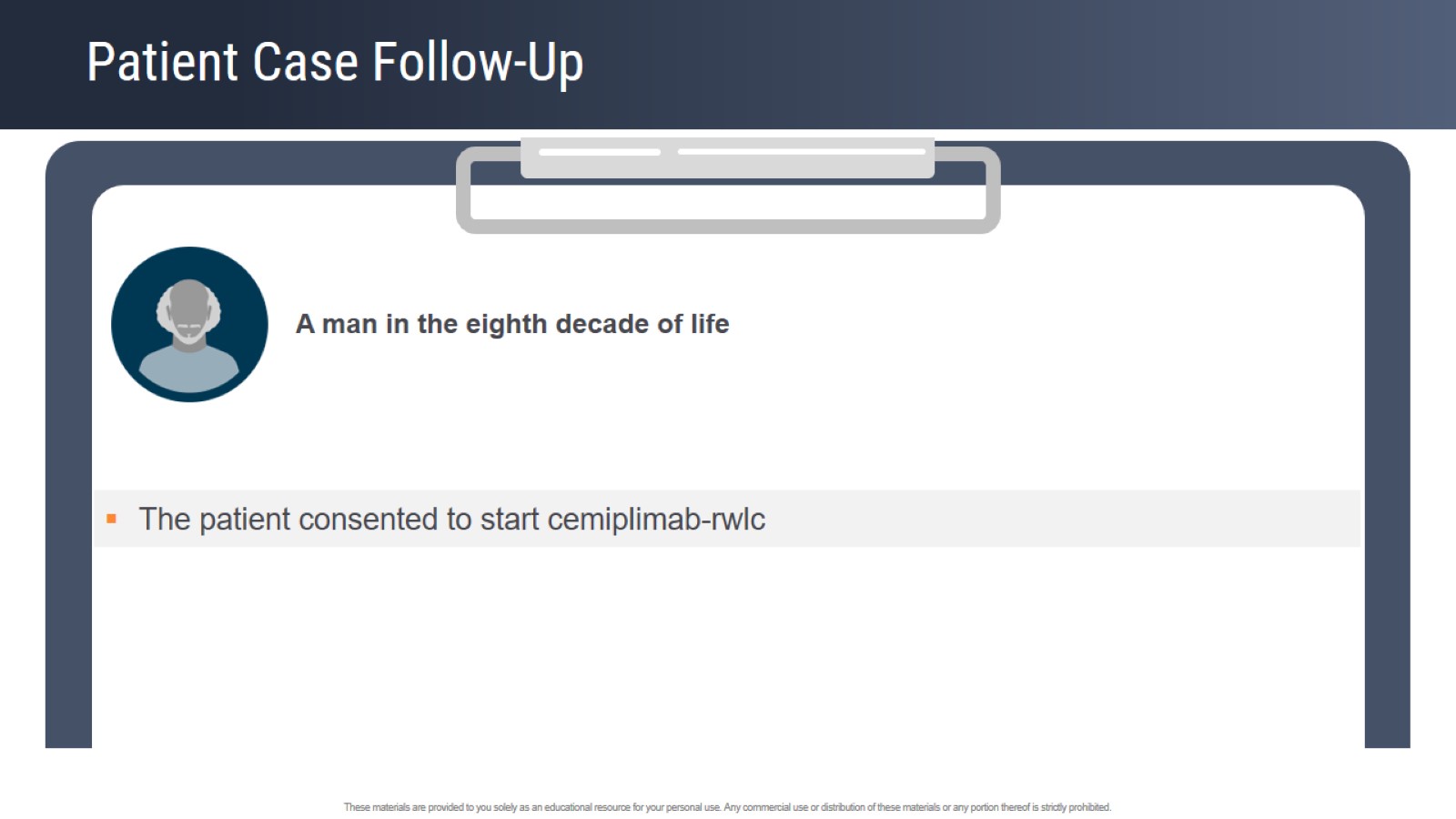 Patient Case Follow-Up
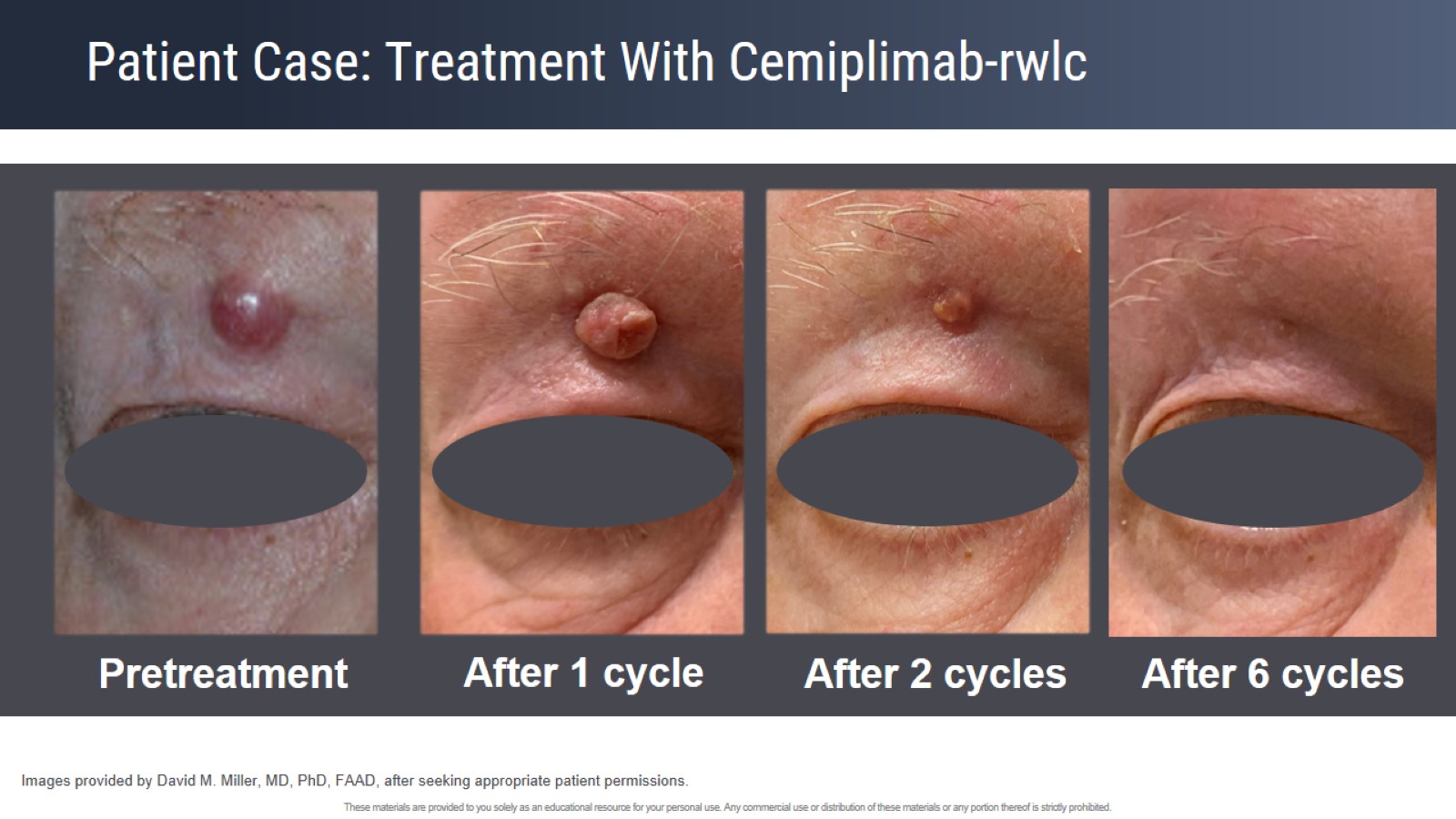 Patient Case: Treatment With Cemiplimab-rwlc
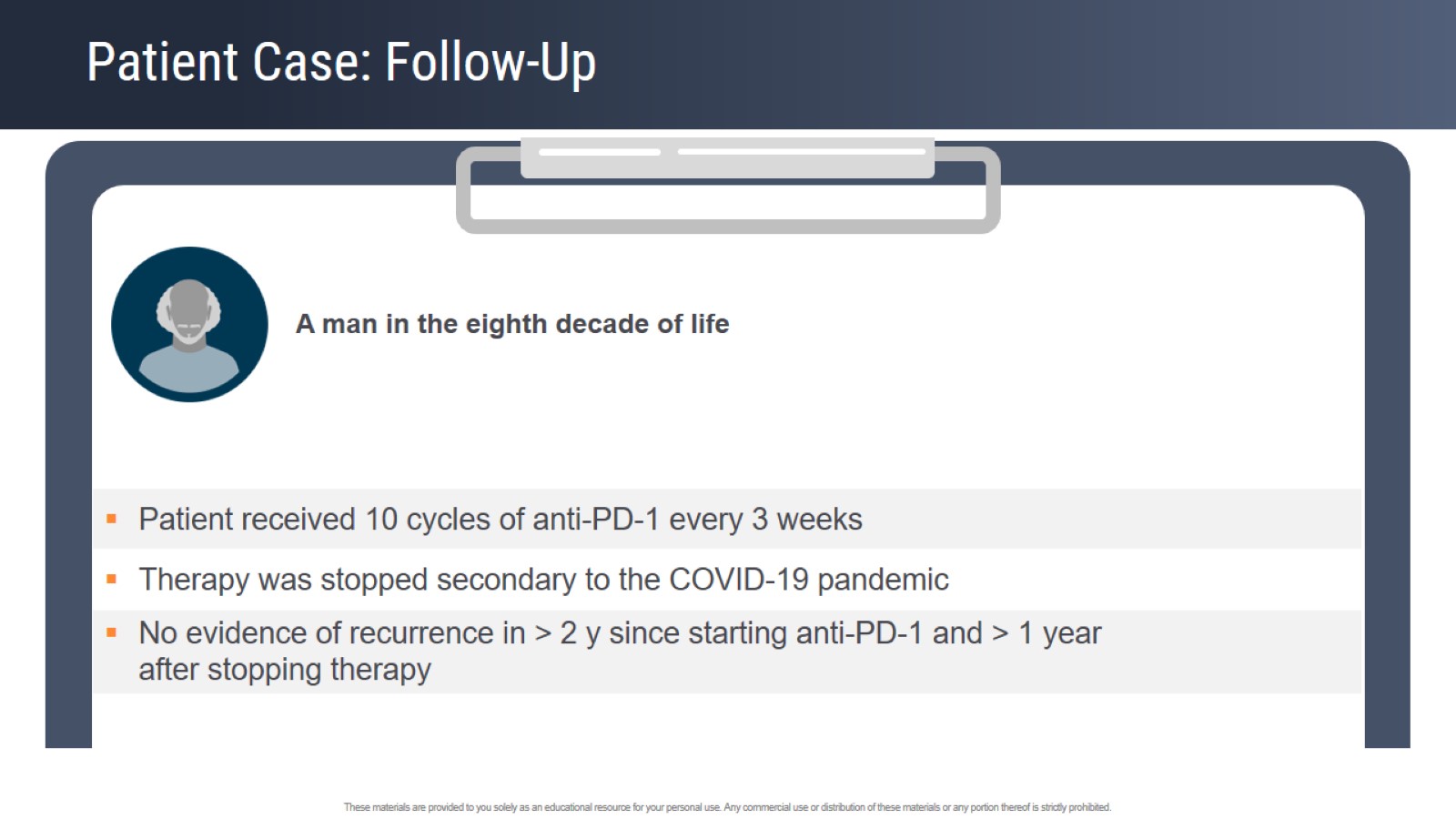 Patient Case: Follow-Up
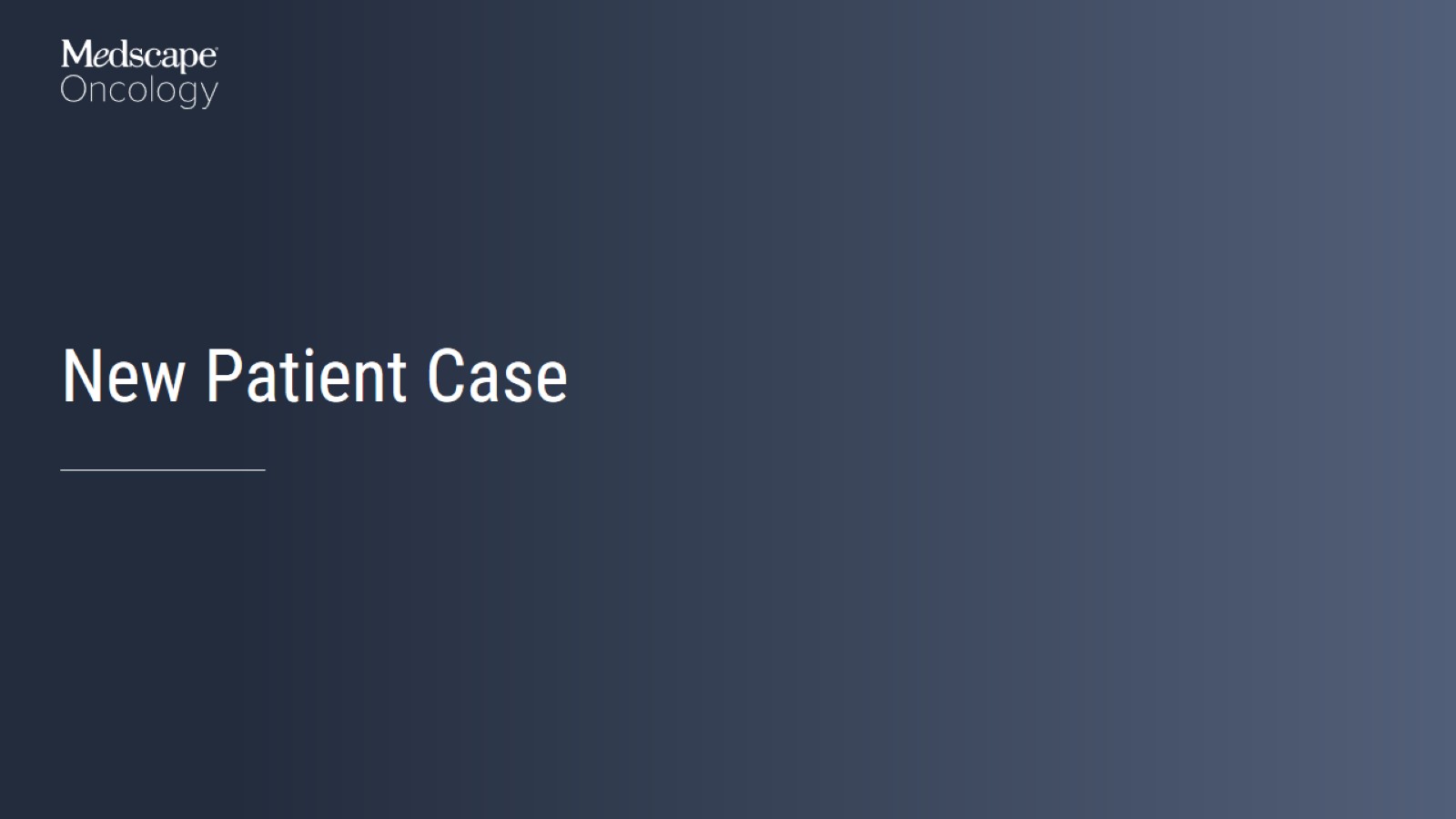 New Patient Case
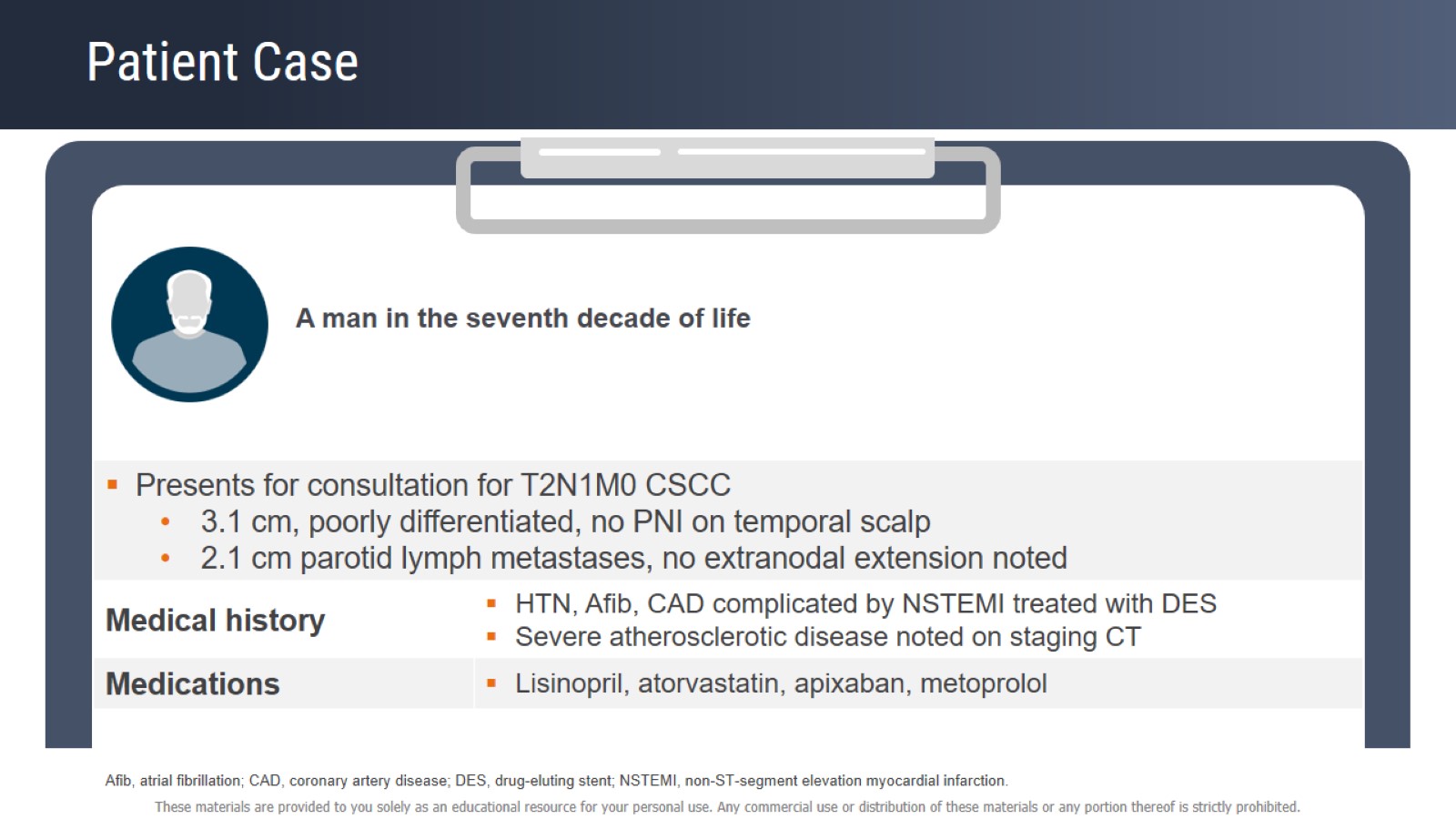 Patient Case
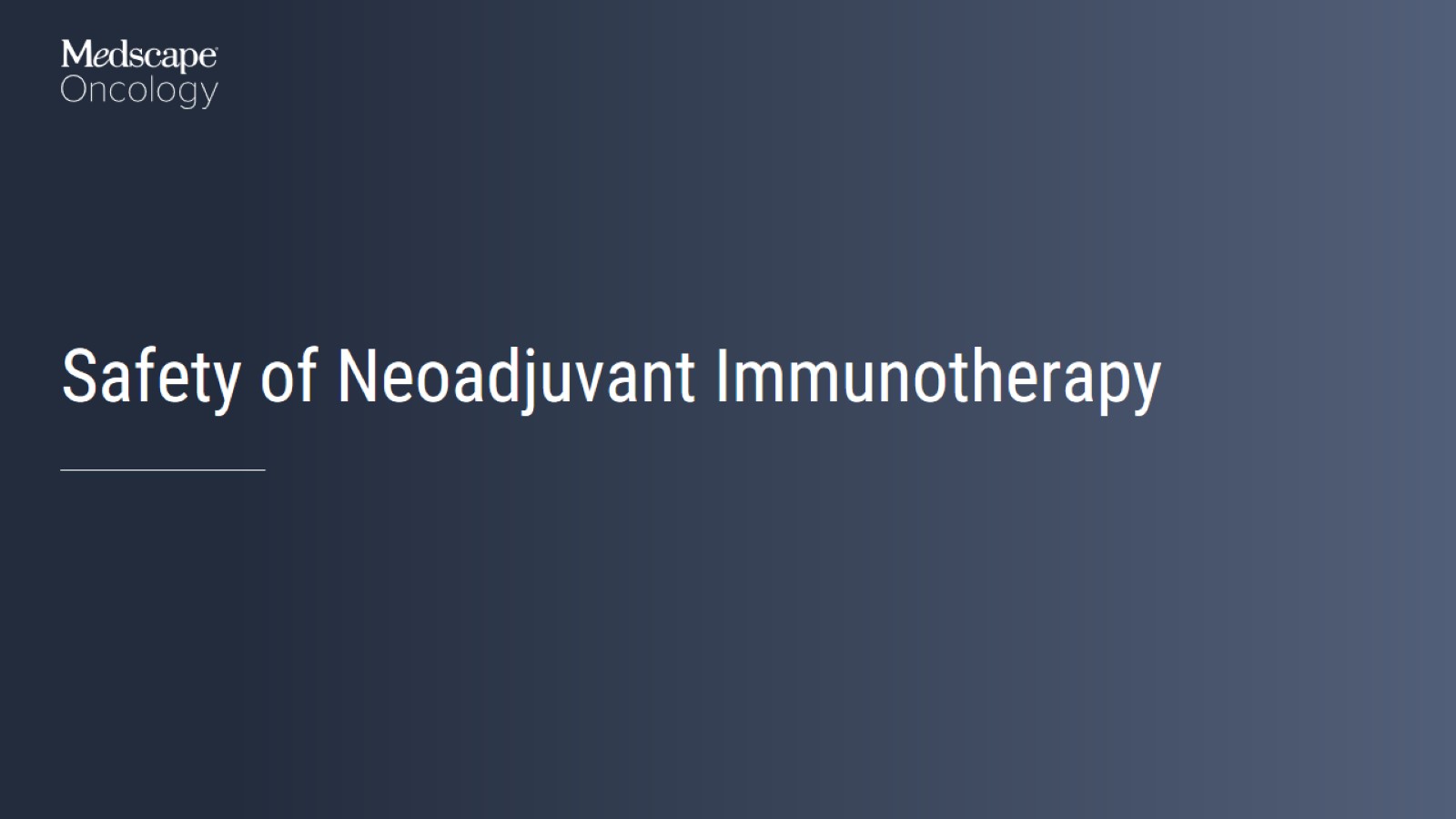 Safety of Neoadjuvant Immunotherapy
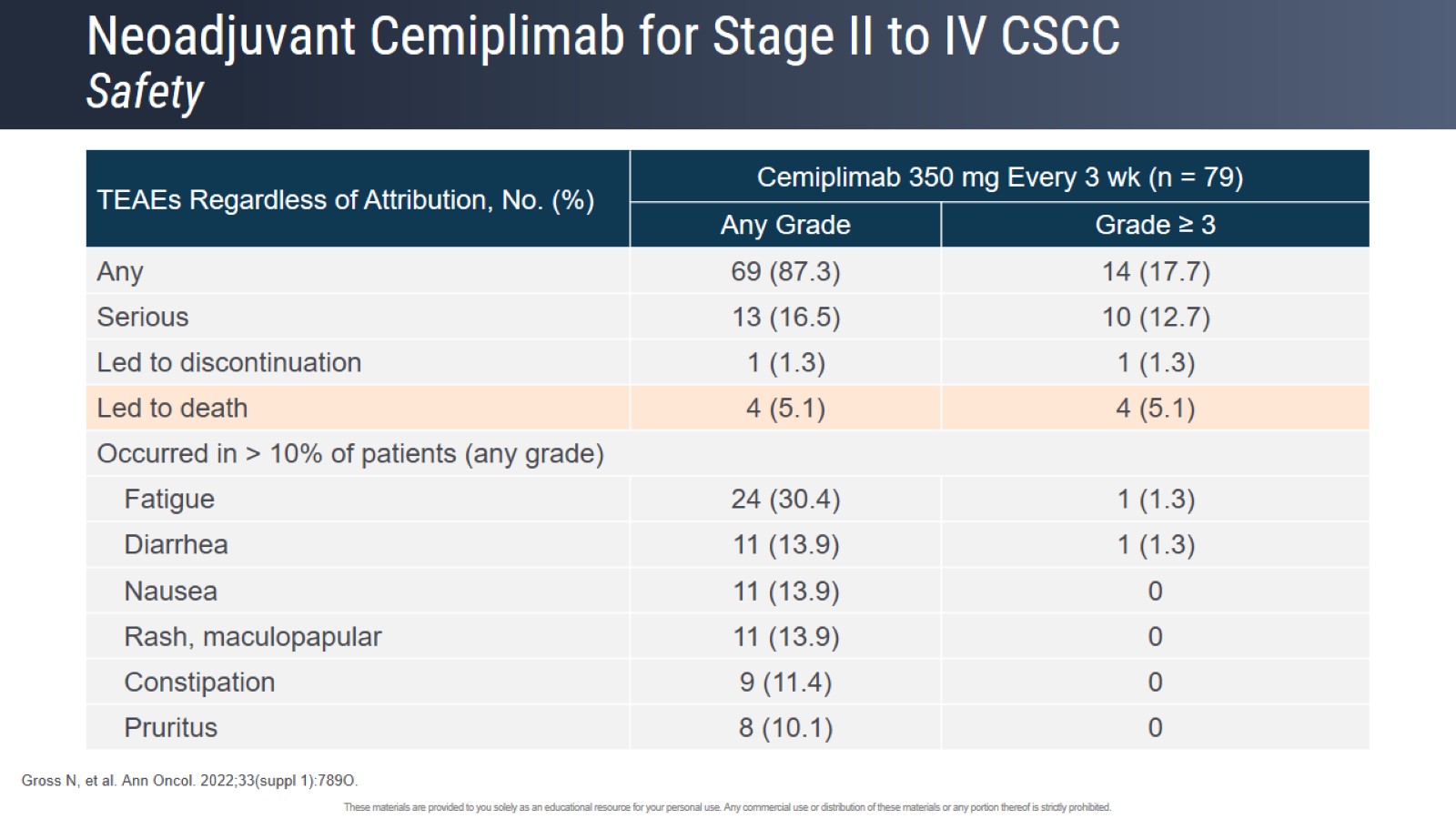 Neoadjuvant Cemiplimab for Stage II to IV CSCCSafety
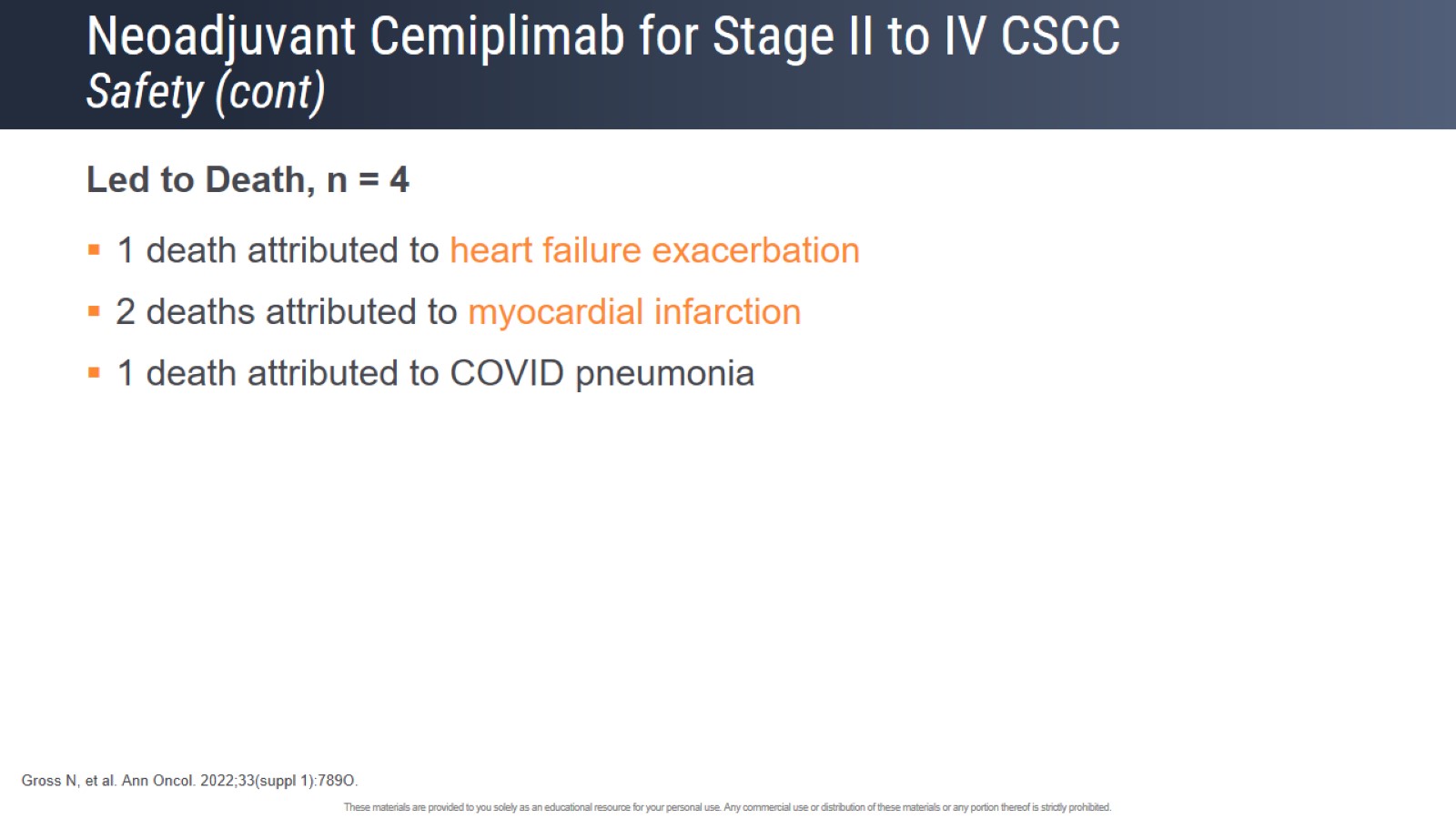 Neoadjuvant Cemiplimab for Stage II to IV CSCCSafety (cont)
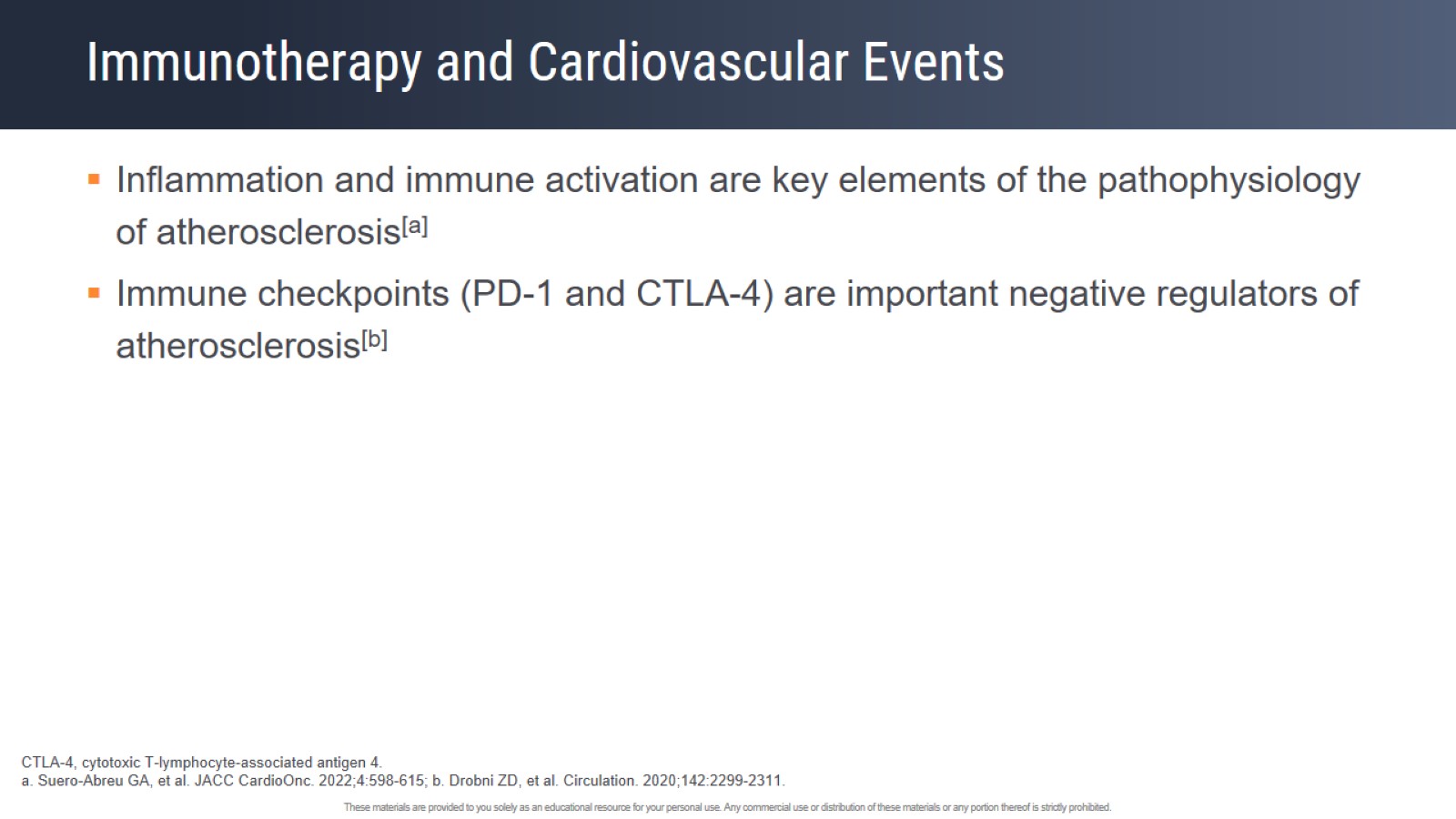 Immunotherapy and Cardiovascular Events
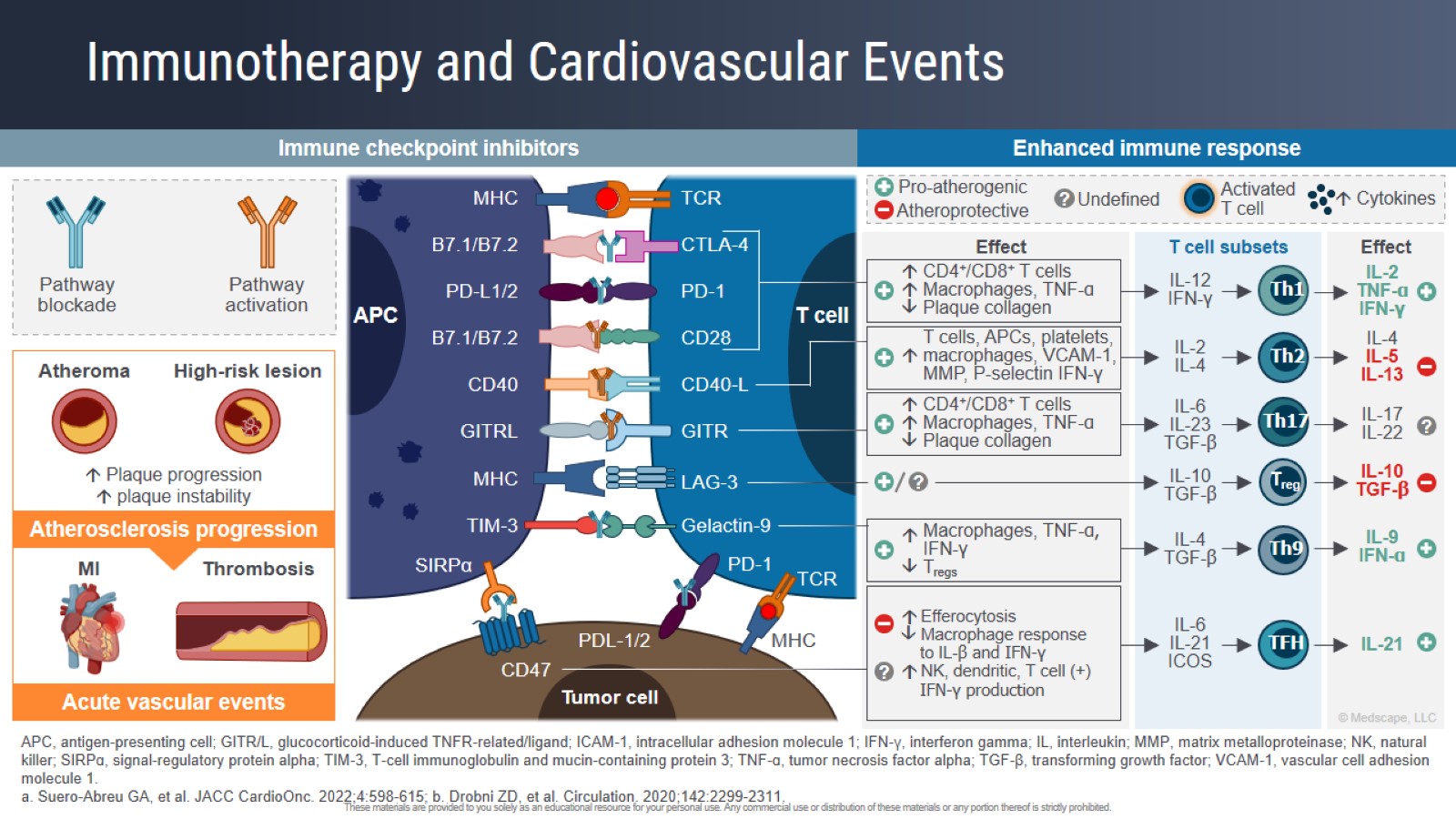 Immunotherapy and Cardiovascular Events
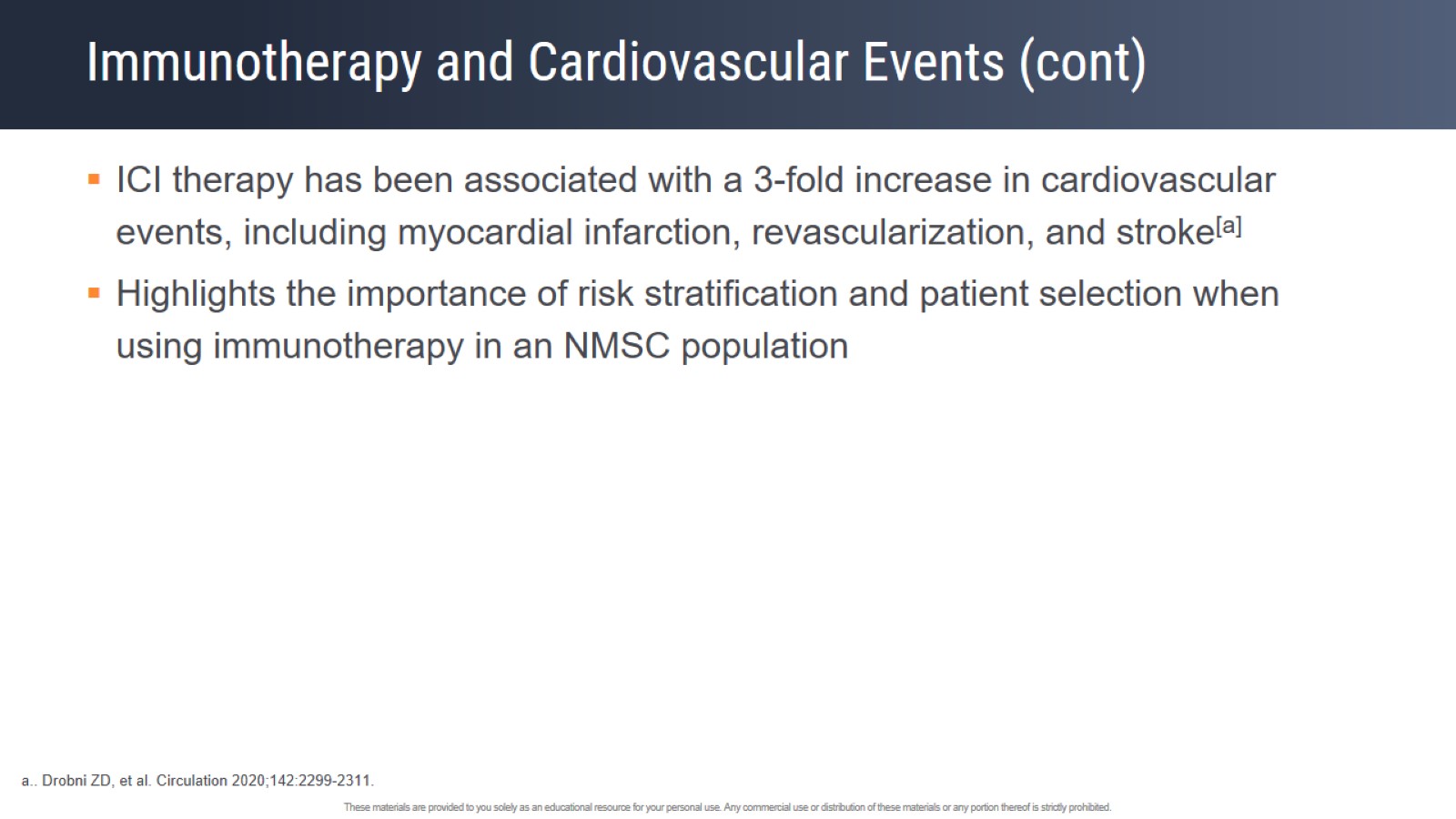 Immunotherapy and Cardiovascular Events (cont)
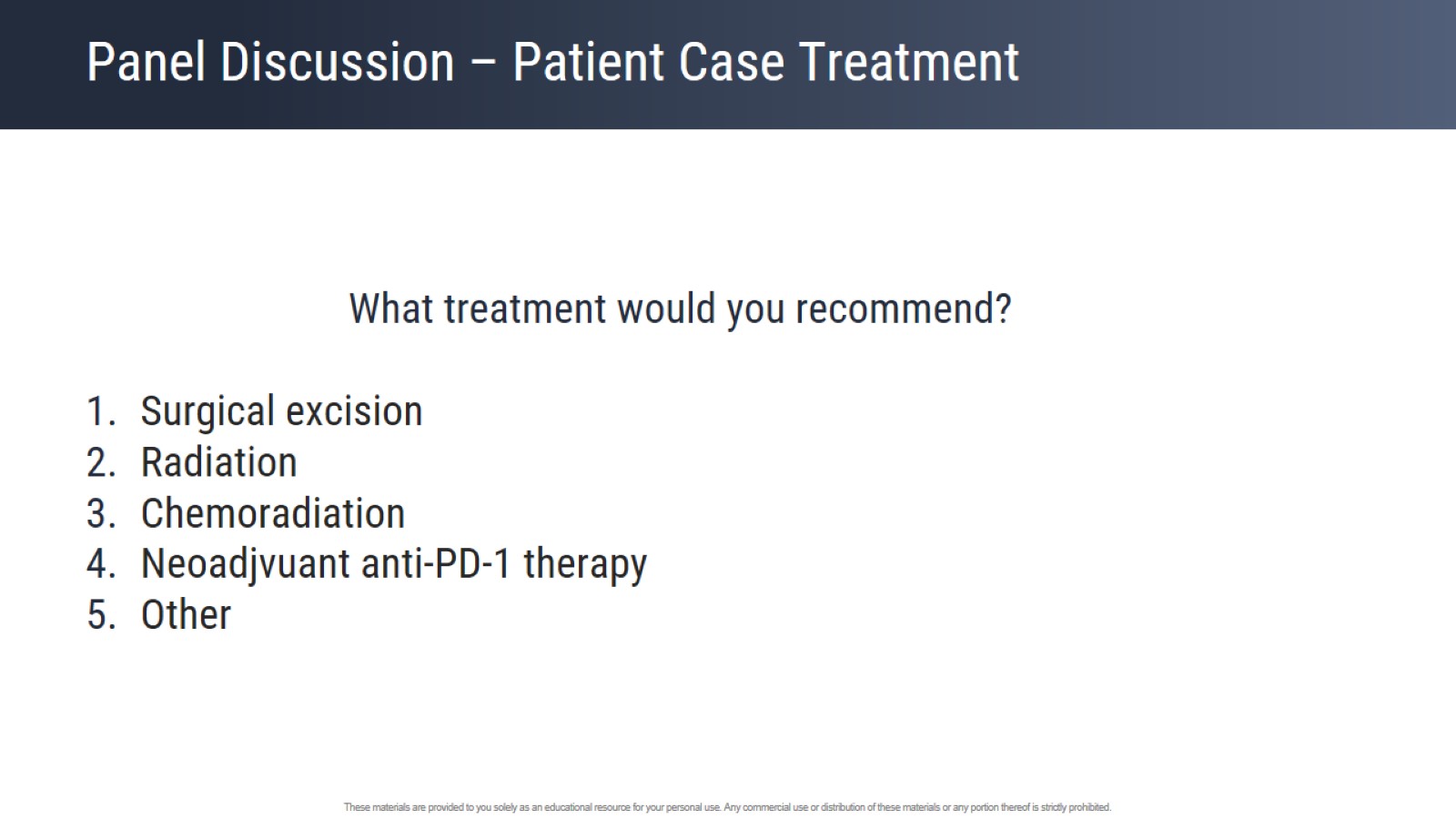 Panel Discussion – Patient Case Treatment
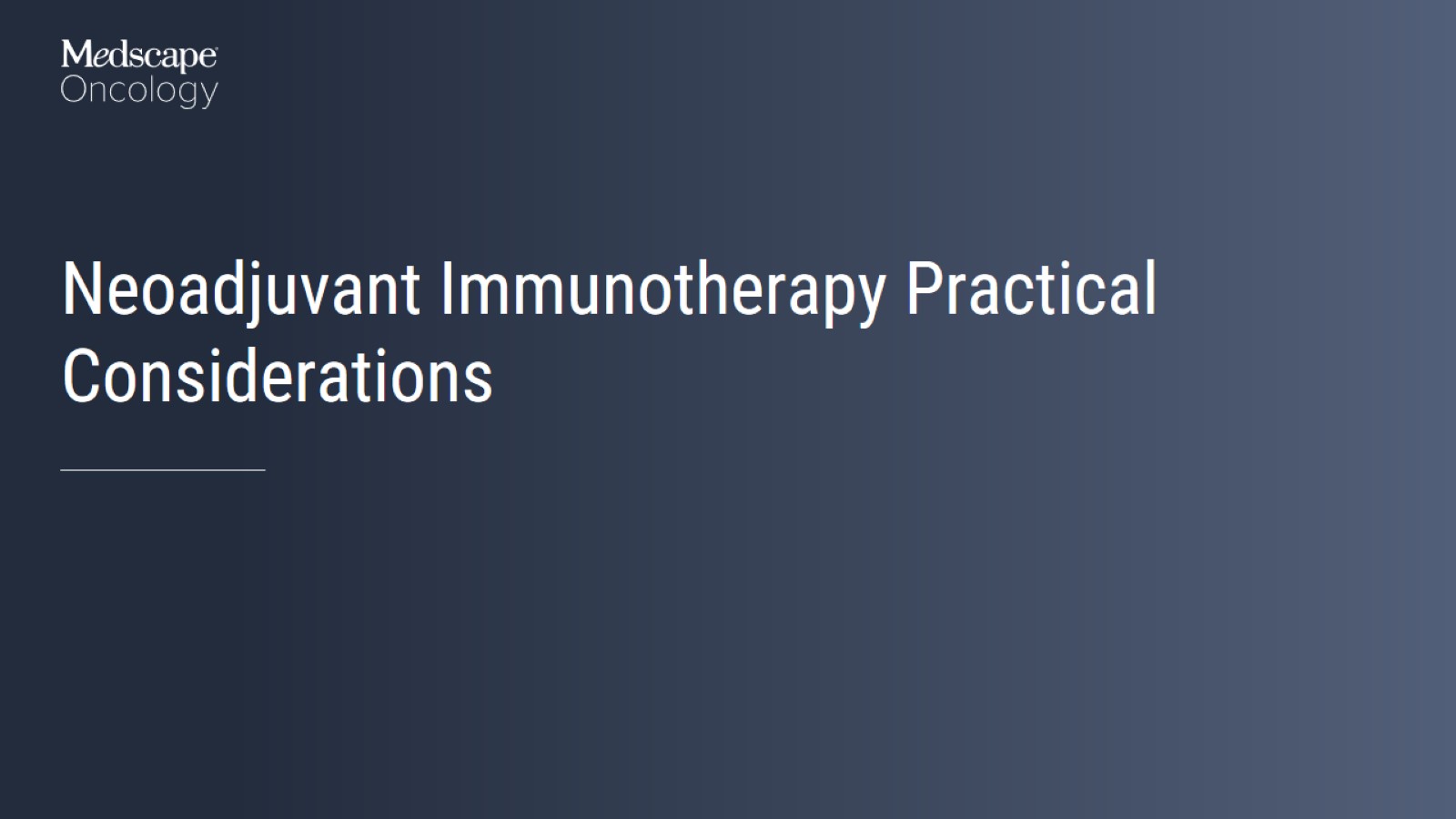 Neoadjuvant Immunotherapy Practical Considerations
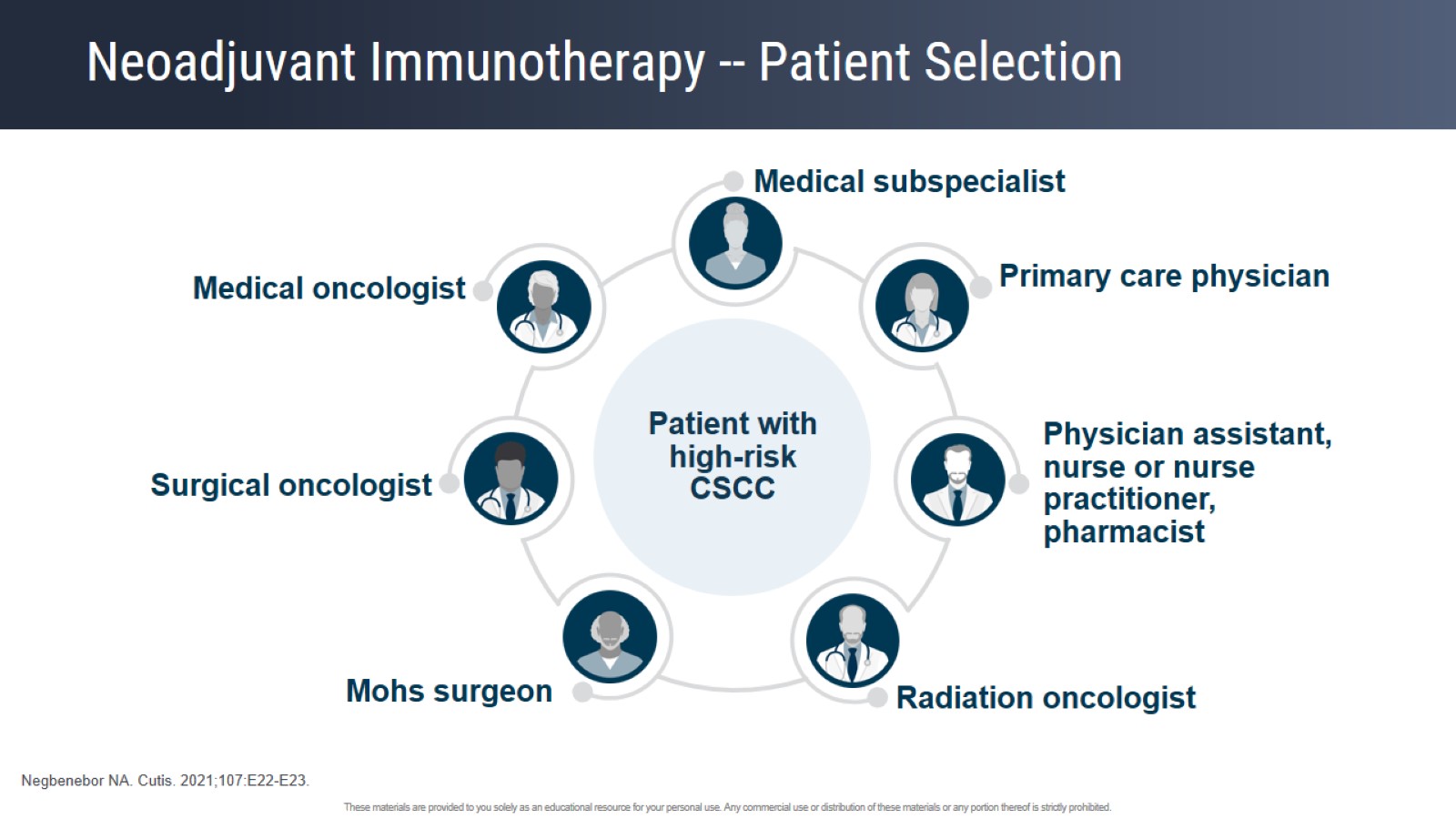 Neoadjuvant Immunotherapy -- Patient Selection
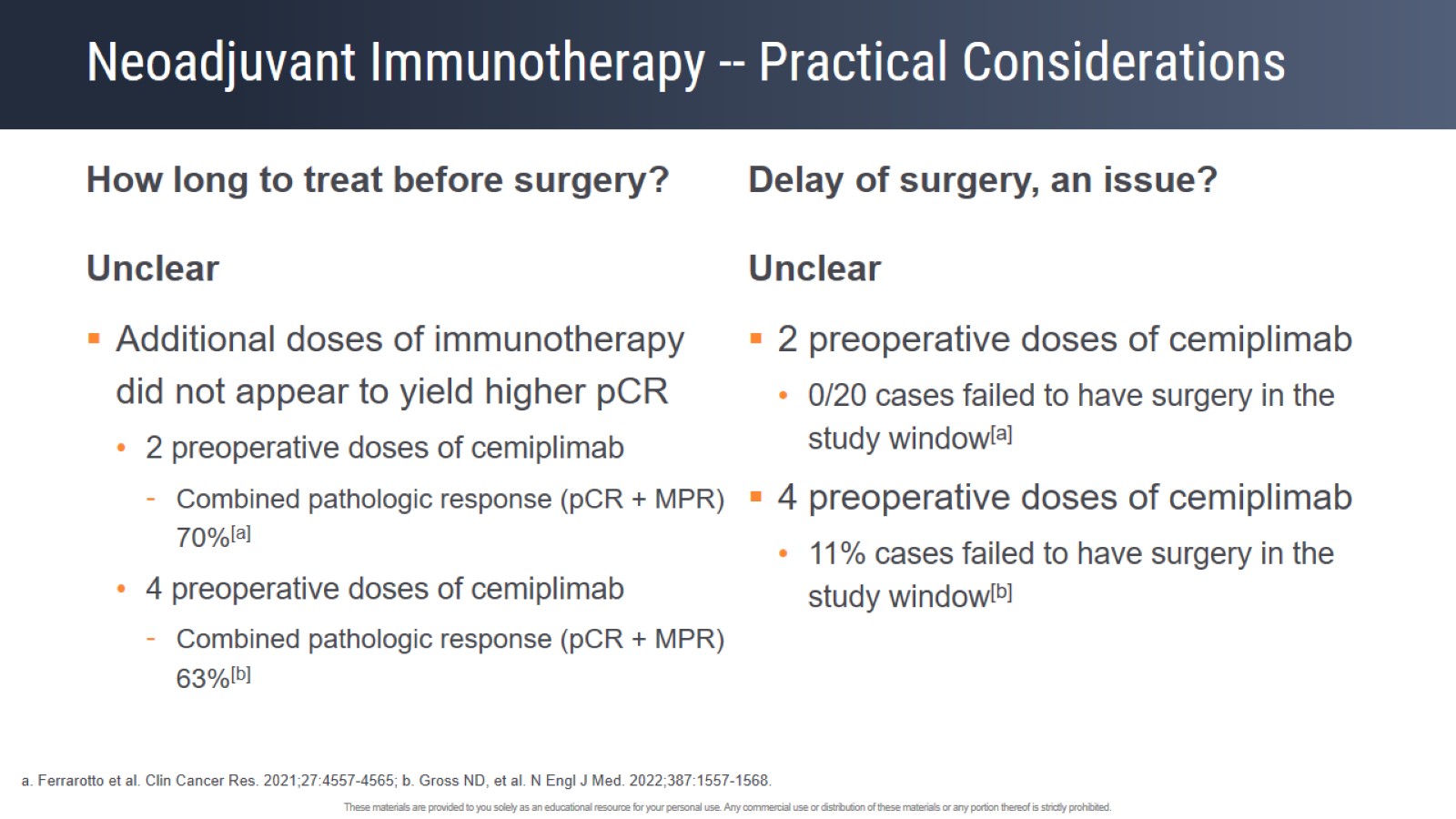 Neoadjuvant Immunotherapy -- Practical Considerations
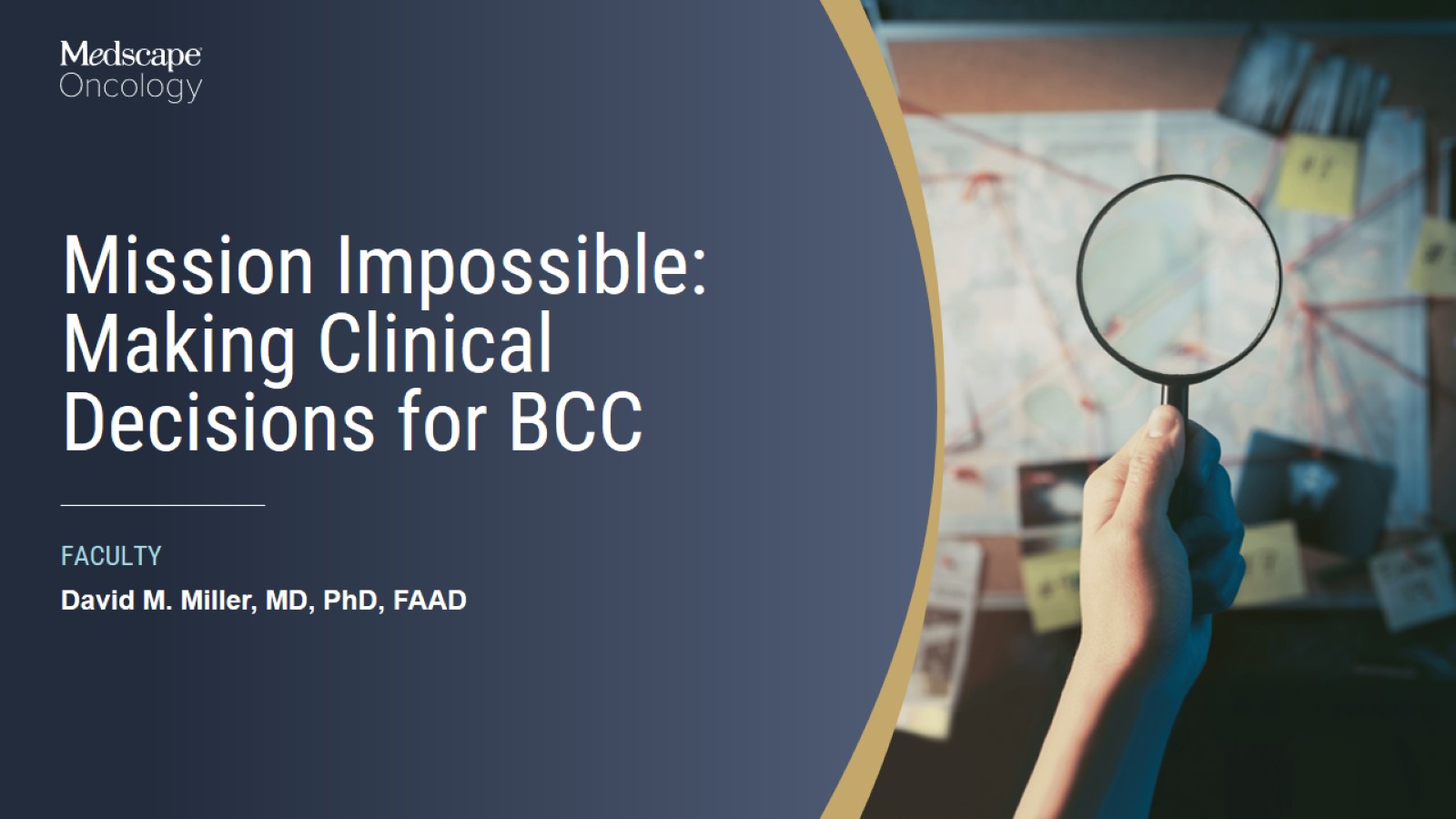 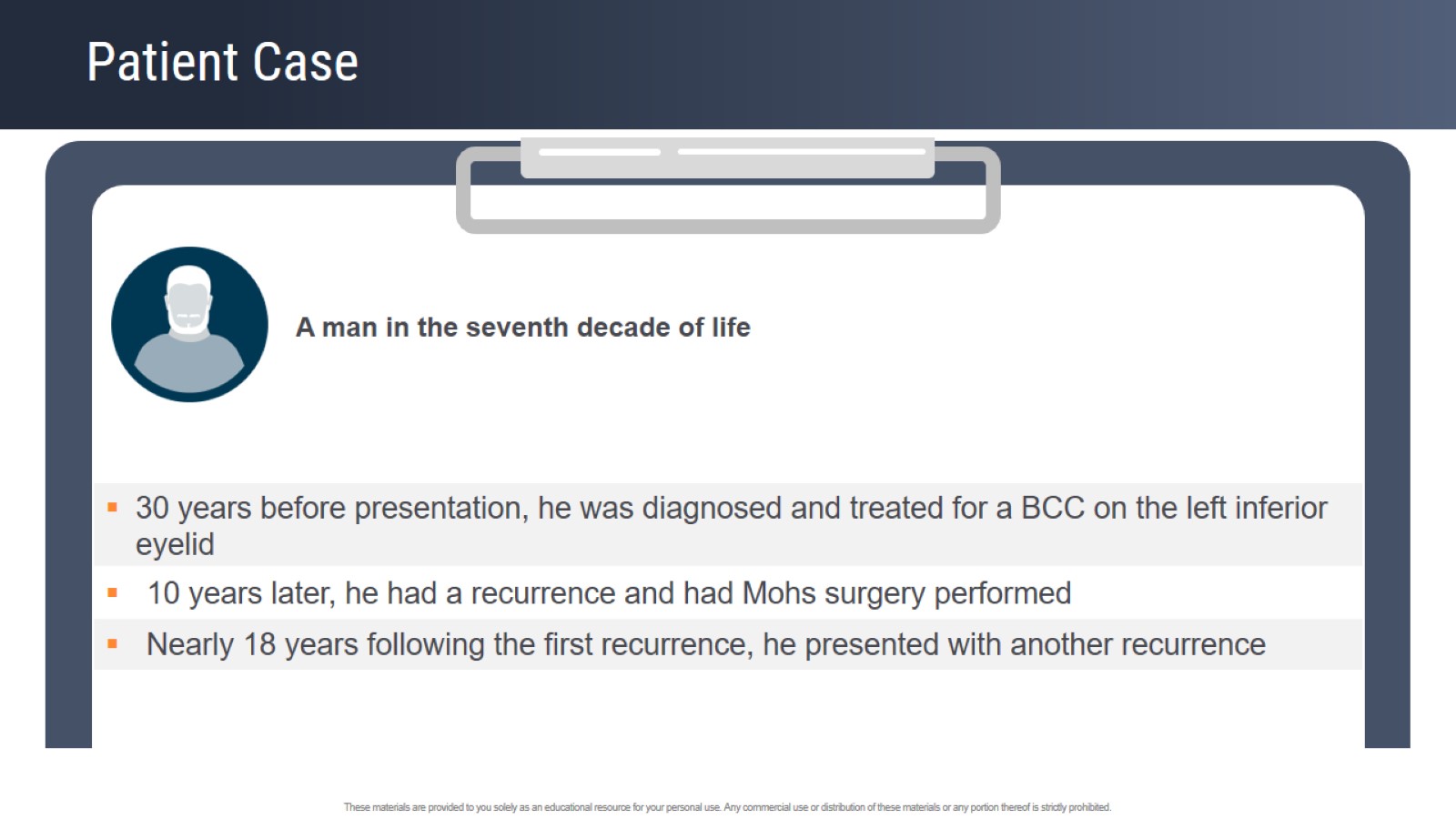 Patient Case
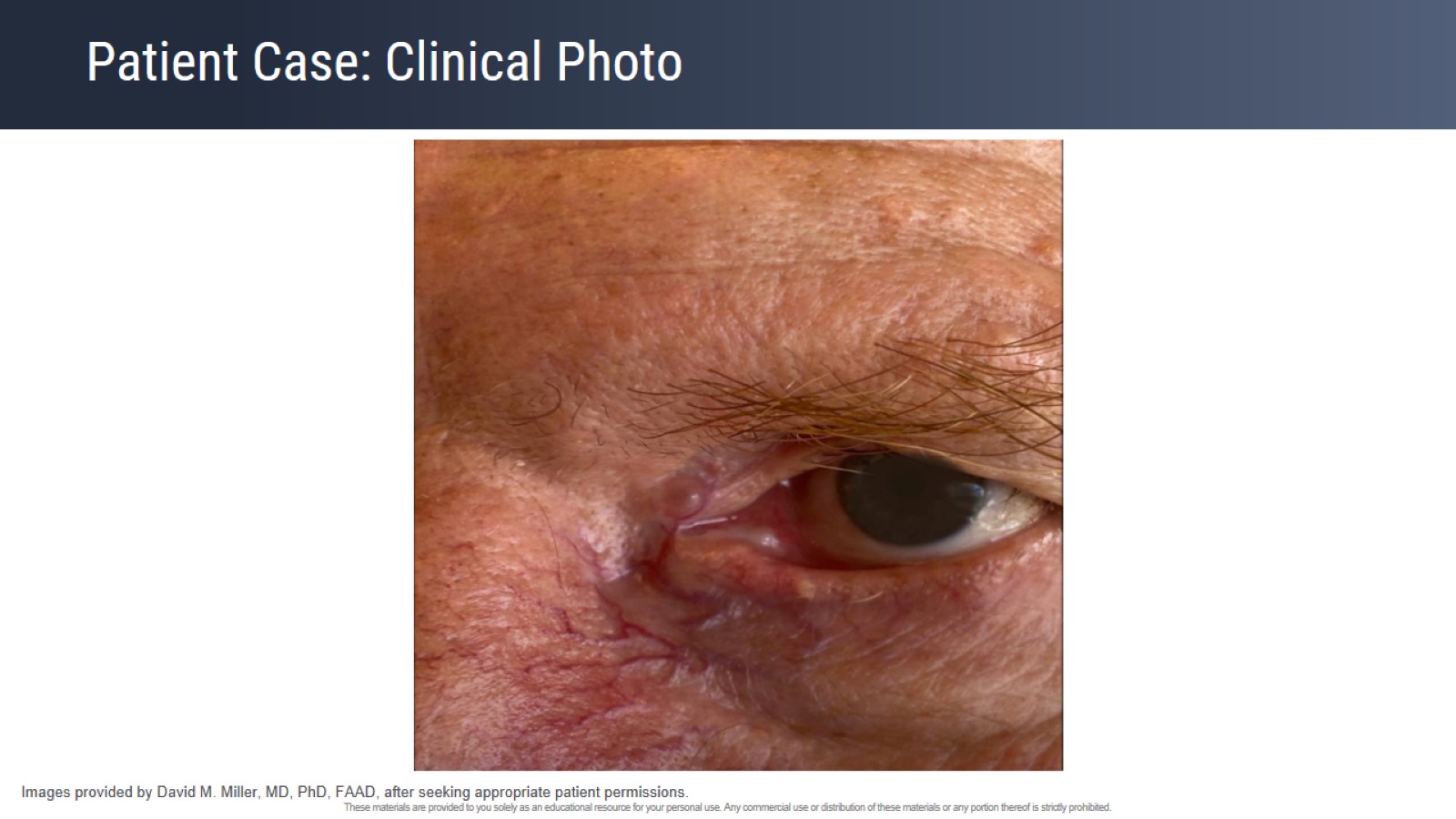 Patient Case: Clinical Photo
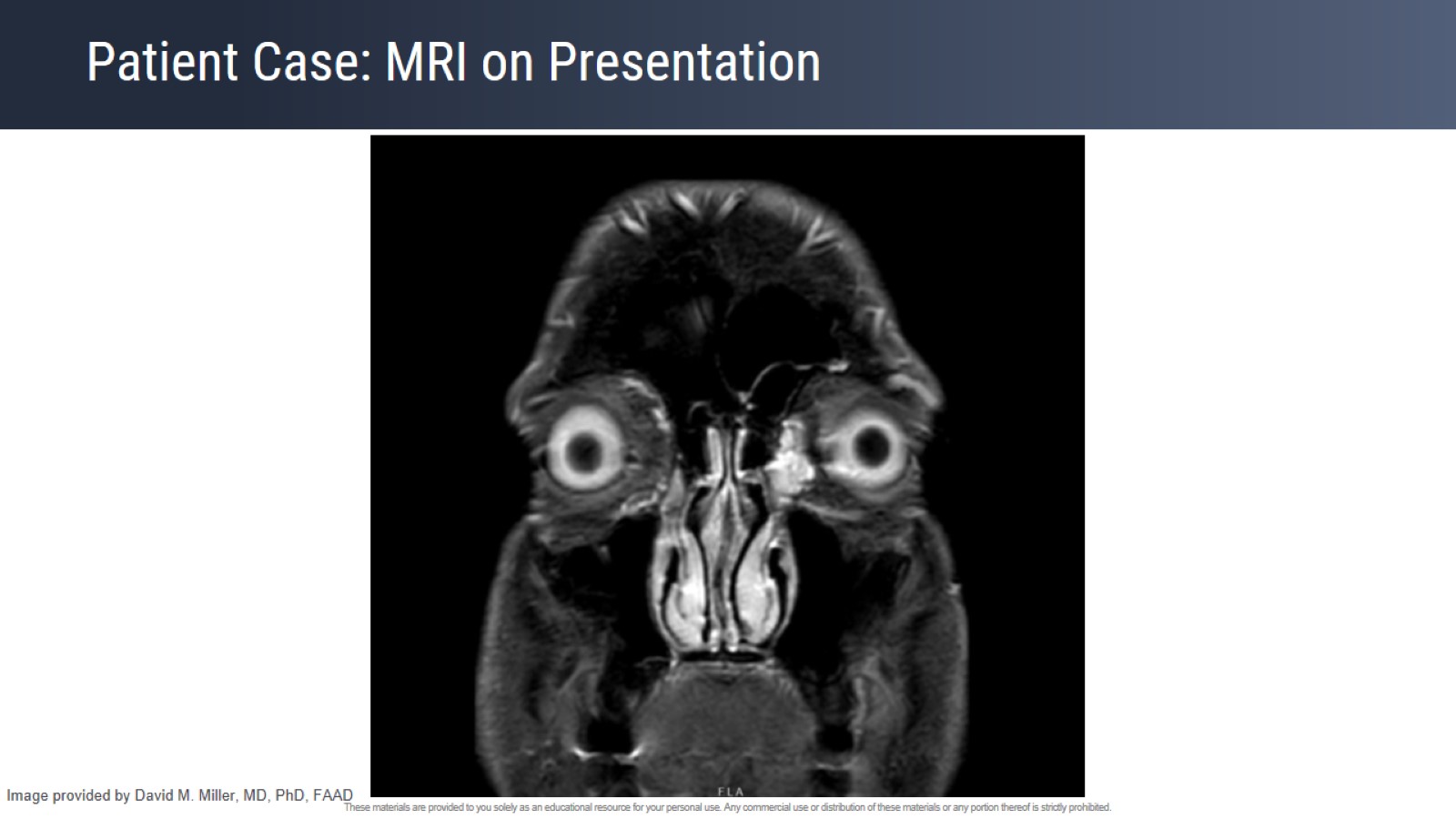 Patient Case: MRI on Presentation
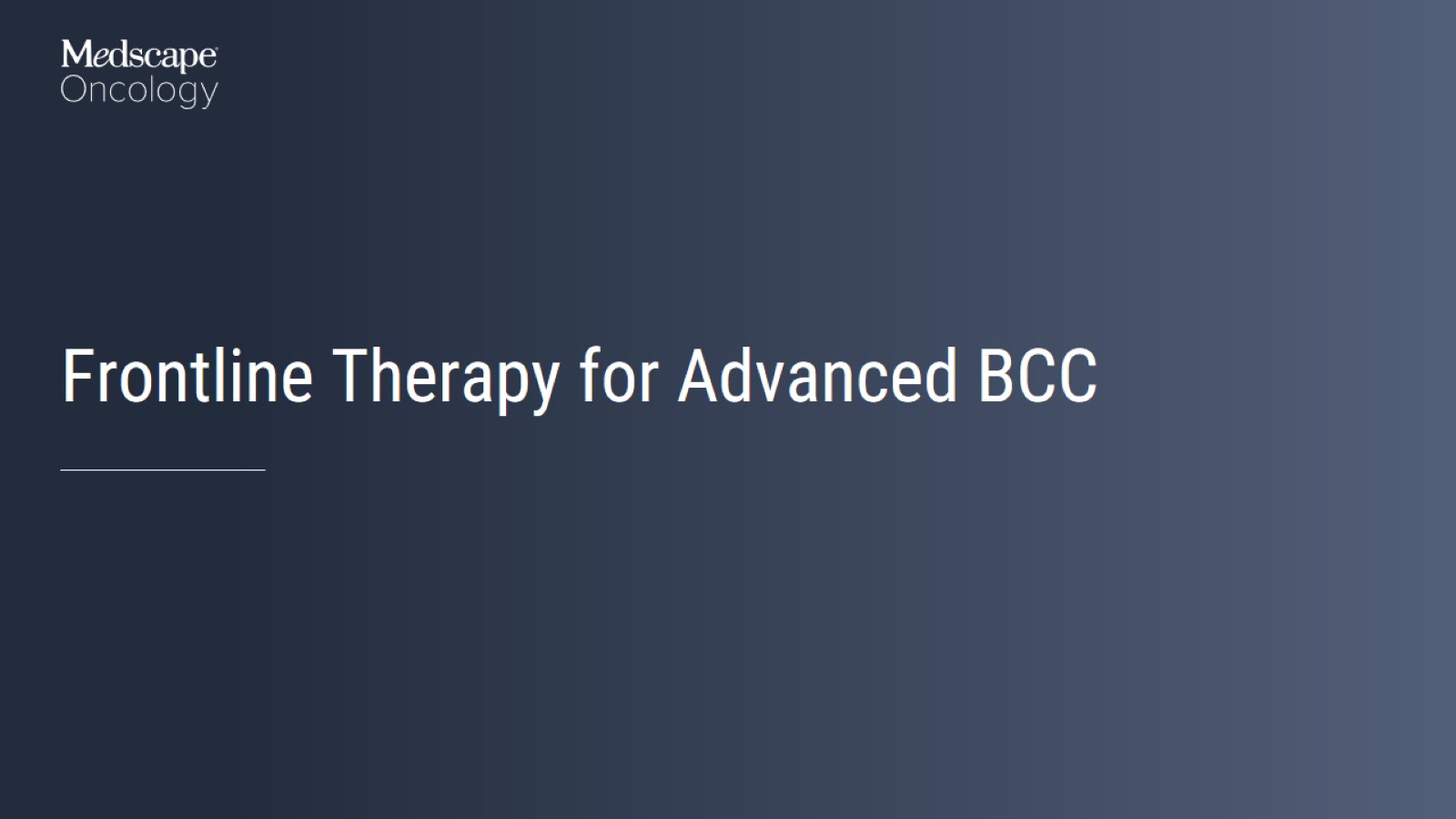 Frontline Therapy for Advanced BCC
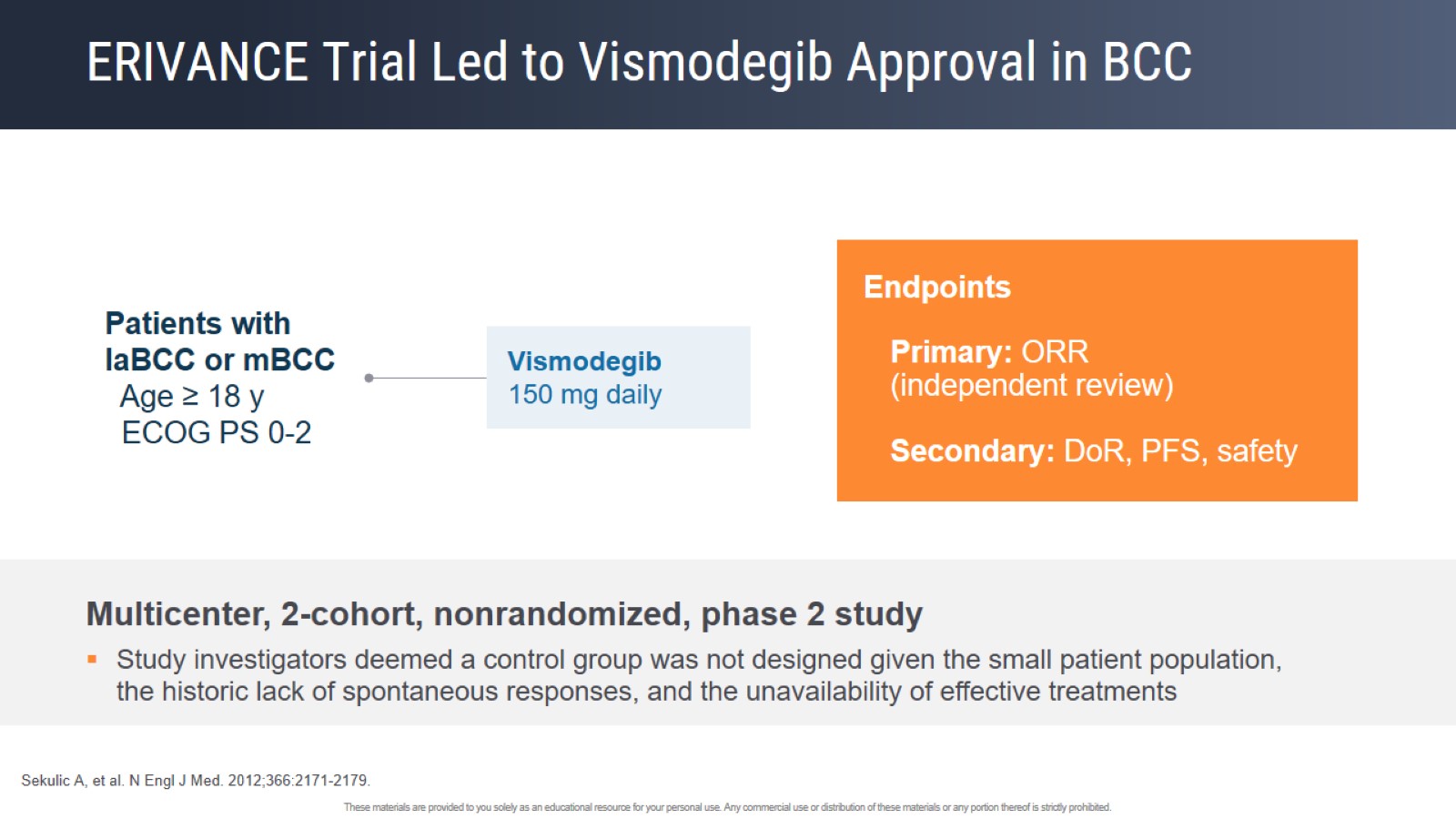 ERIVANCE Trial Led to Vismodegib Approval in BCC
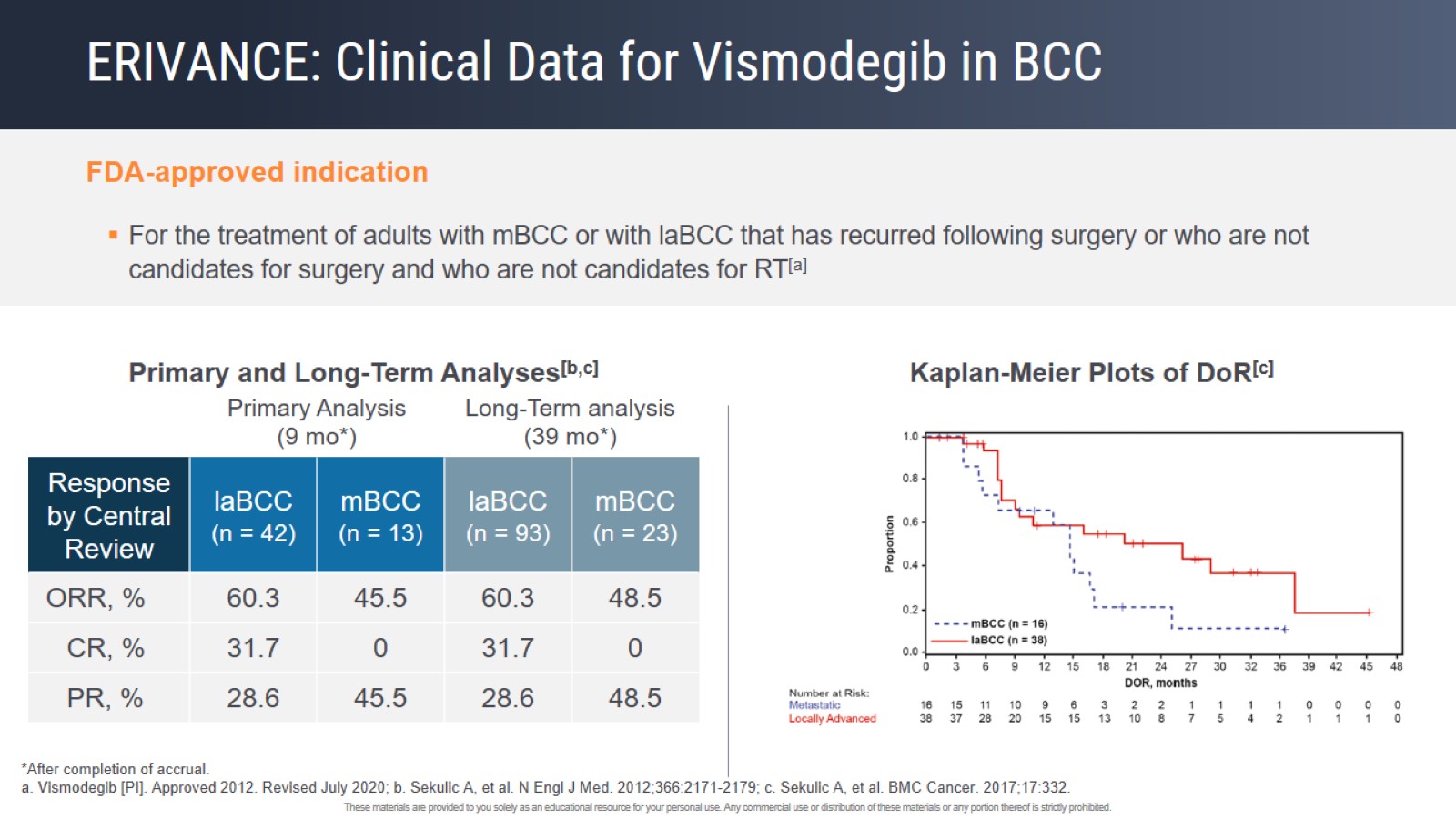 ERIVANCE: Clinical Data for Vismodegib in BCC
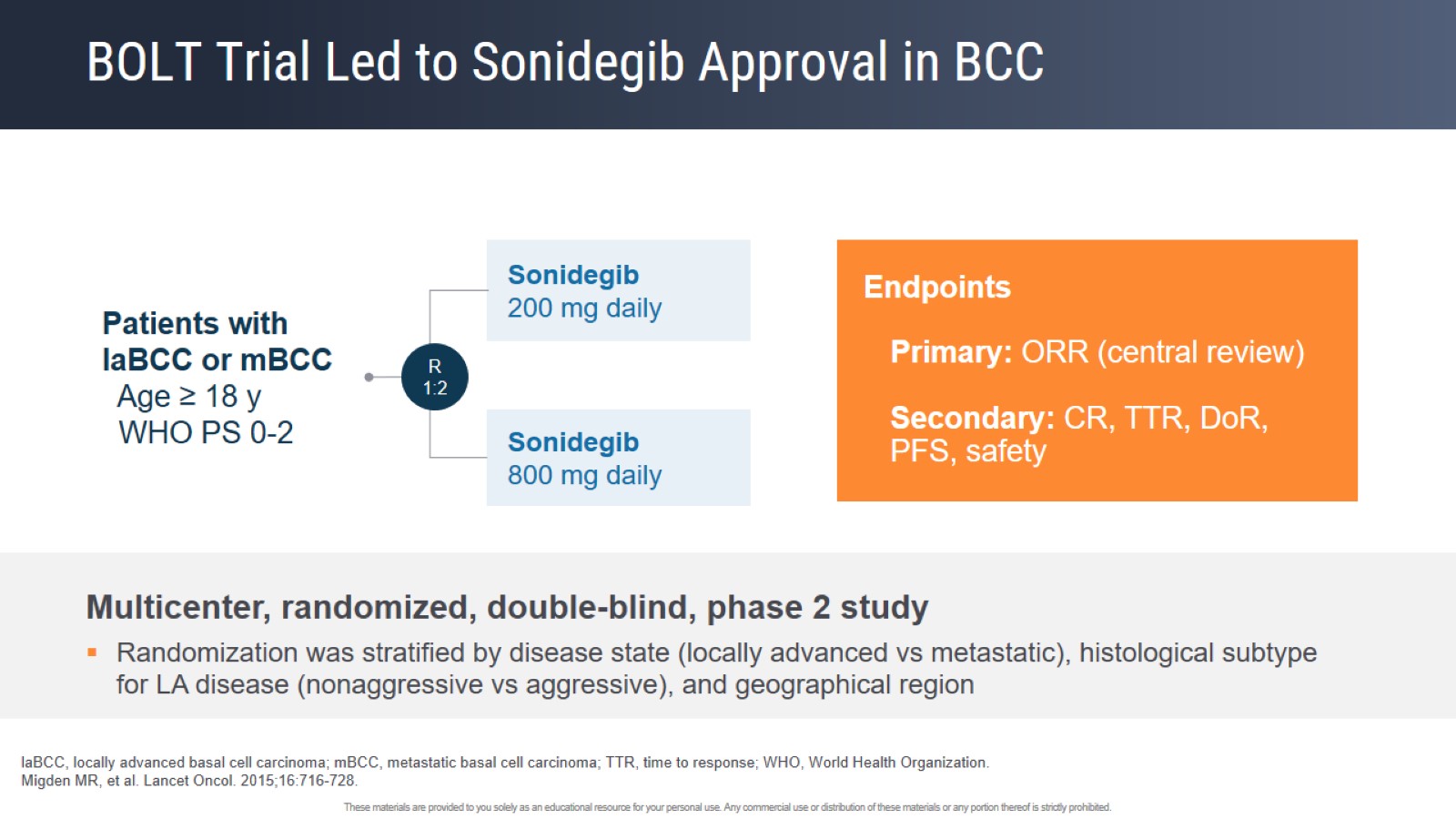 BOLT Trial Led to Sonidegib Approval in BCC
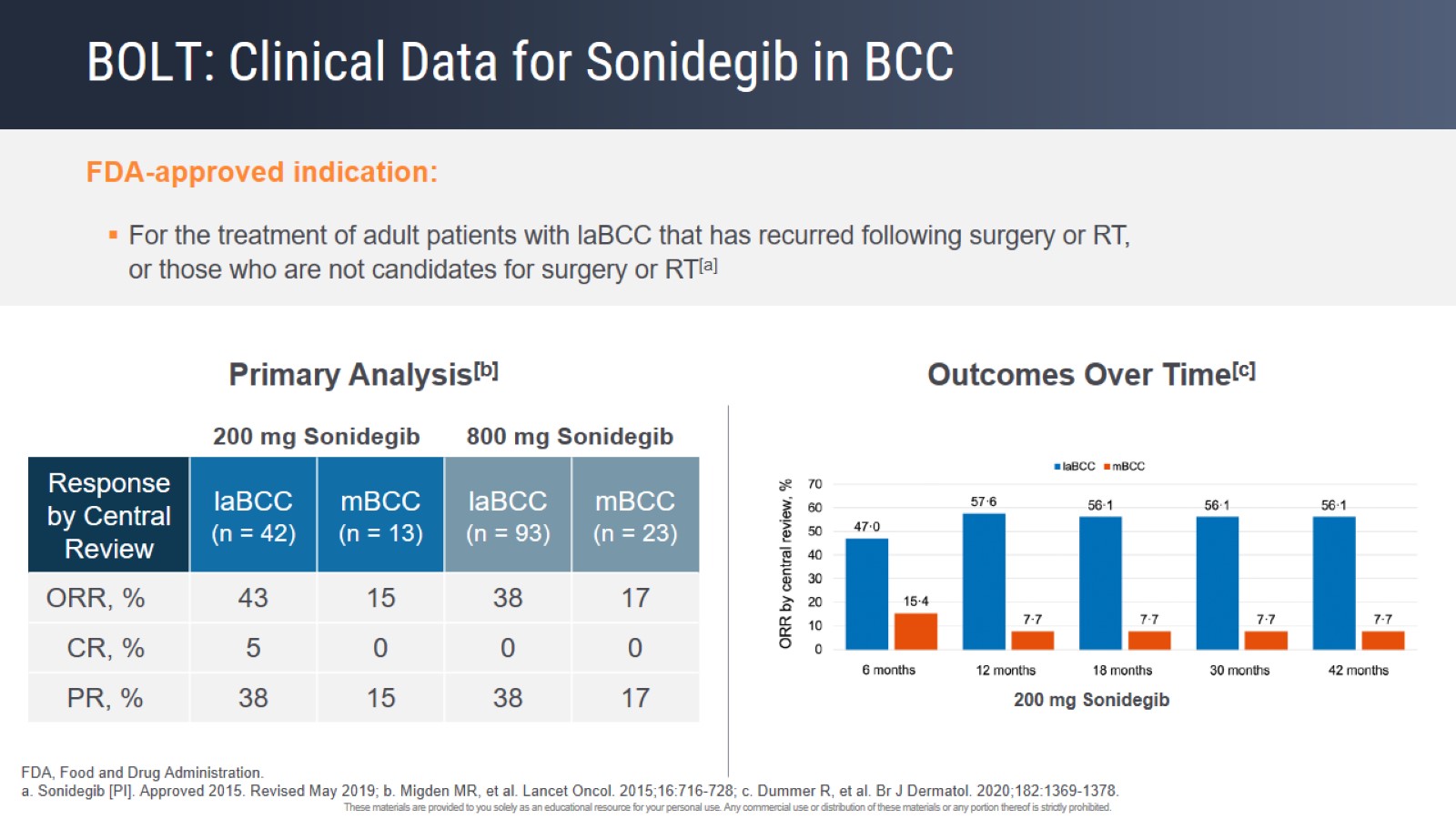 BOLT: Clinical Data for Sonidegib in BCC
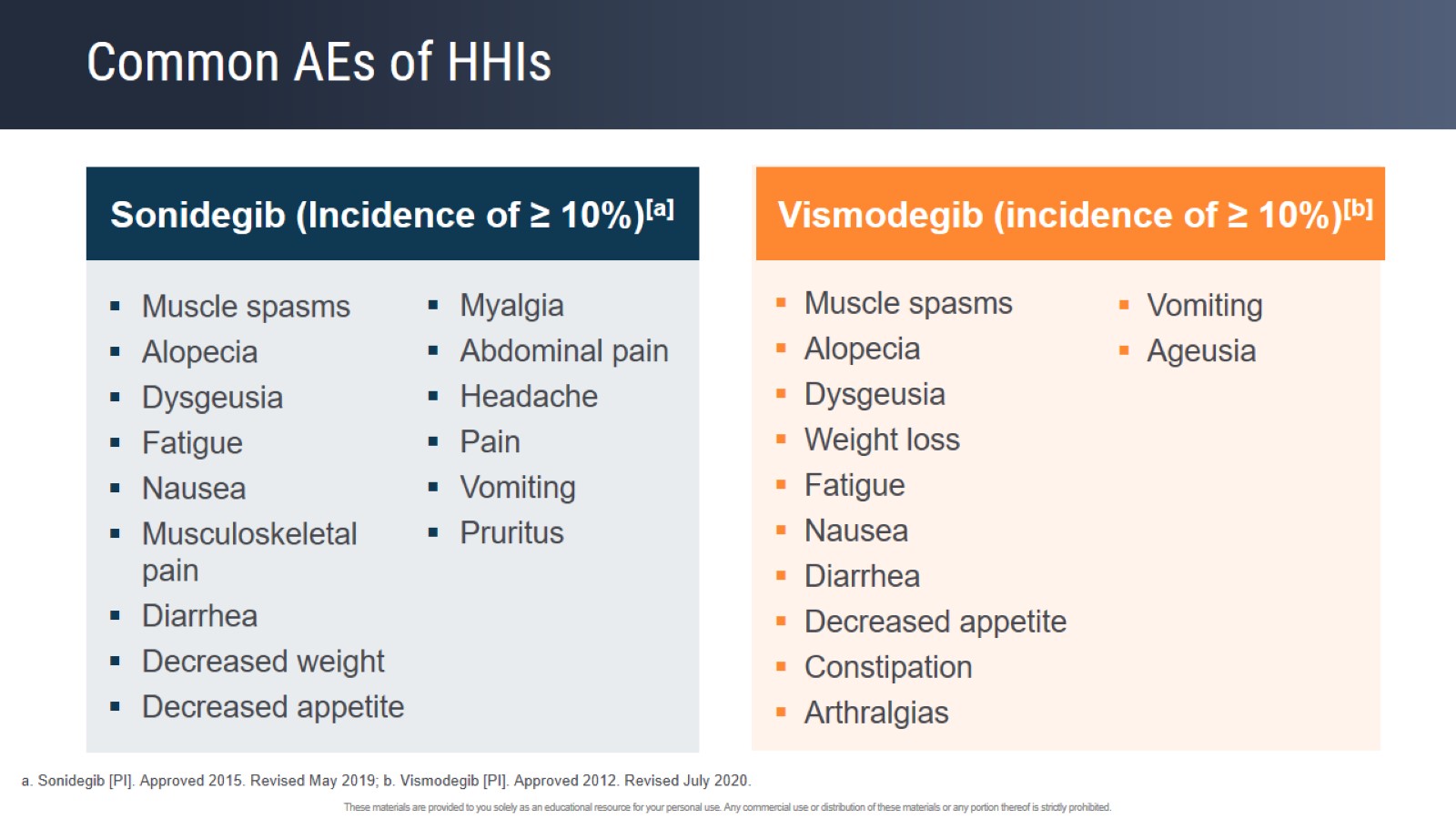 Common AEs of HHIs
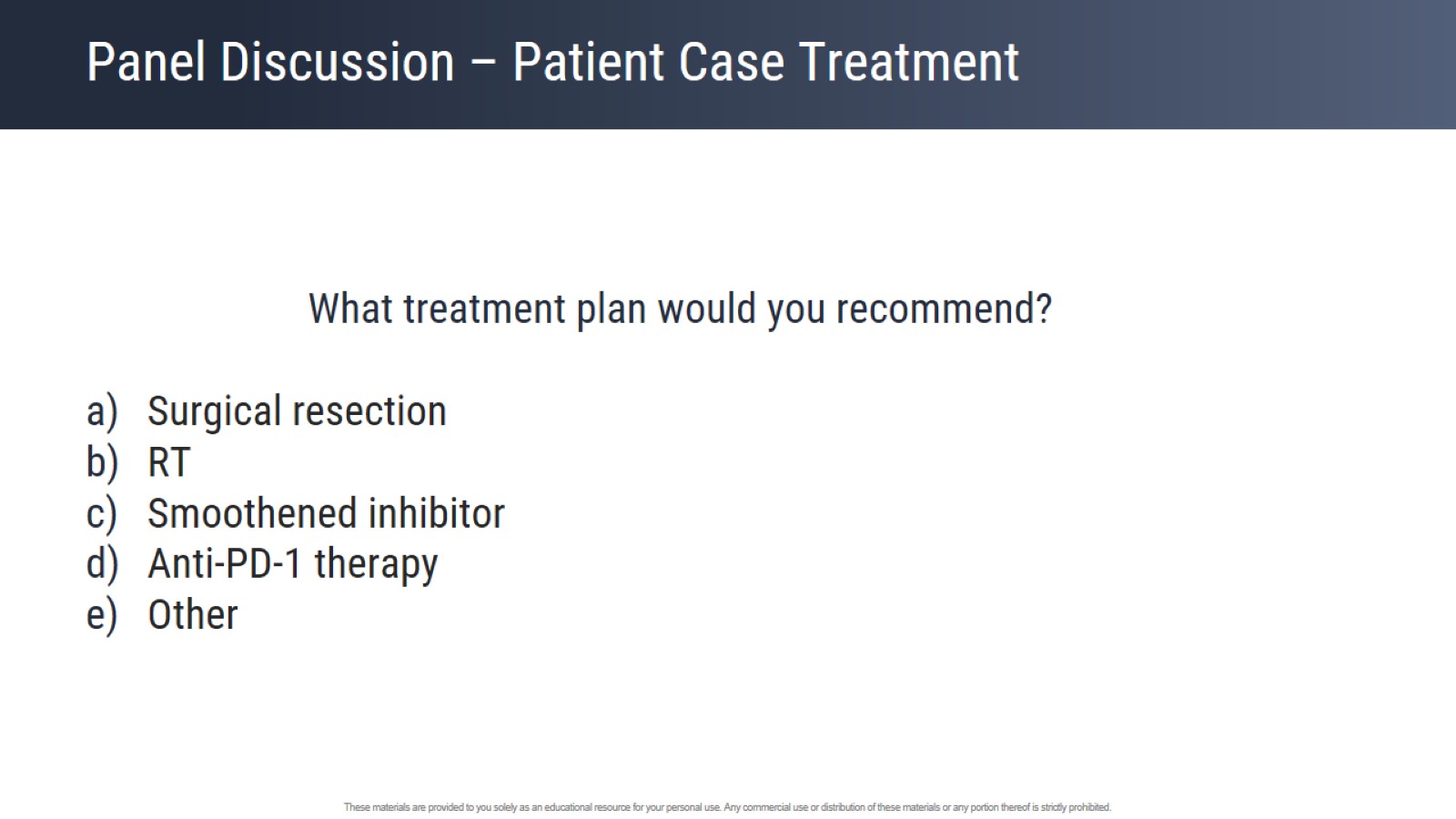 Panel Discussion – Patient Case Treatment
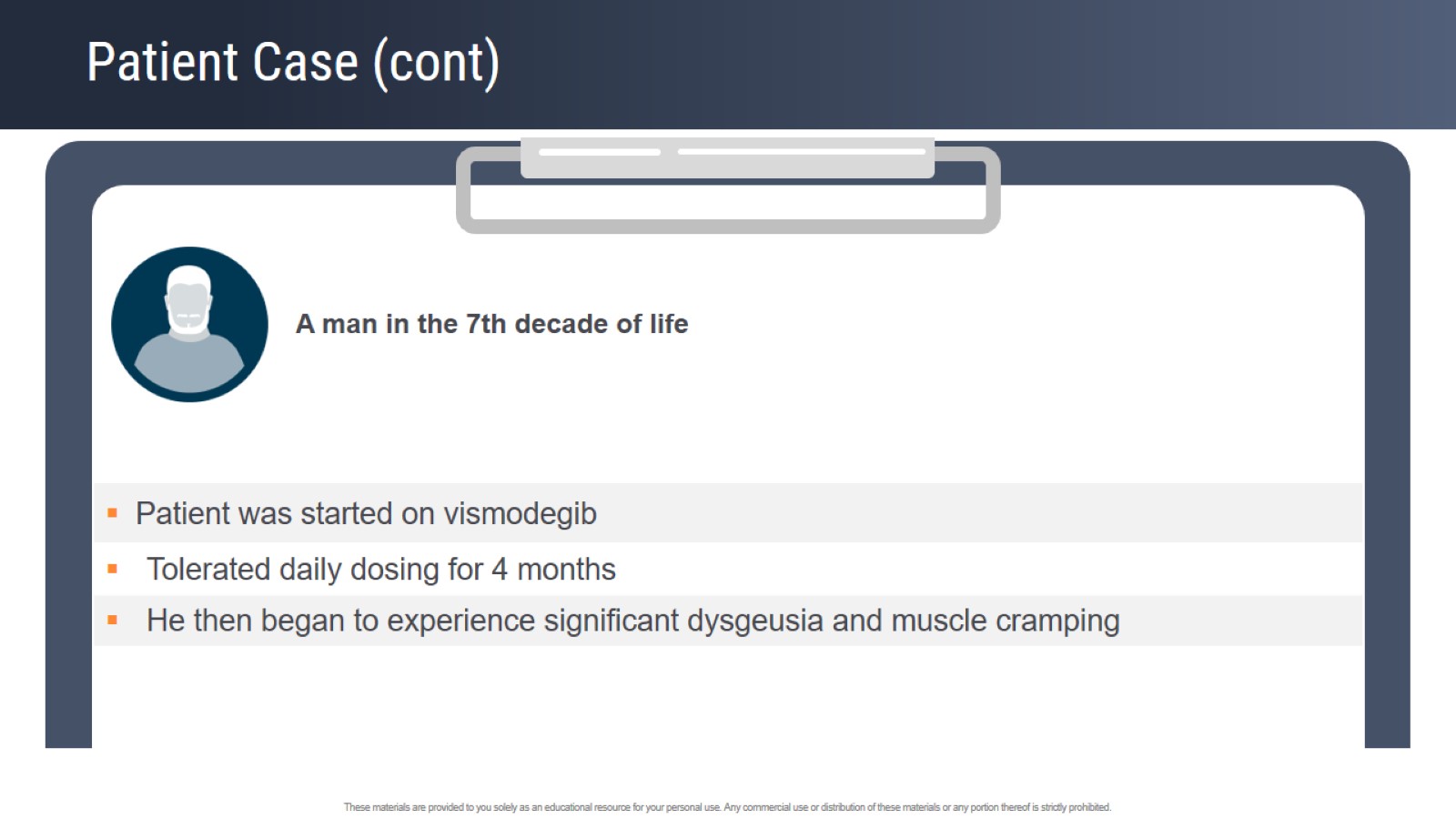 Patient Case (cont)
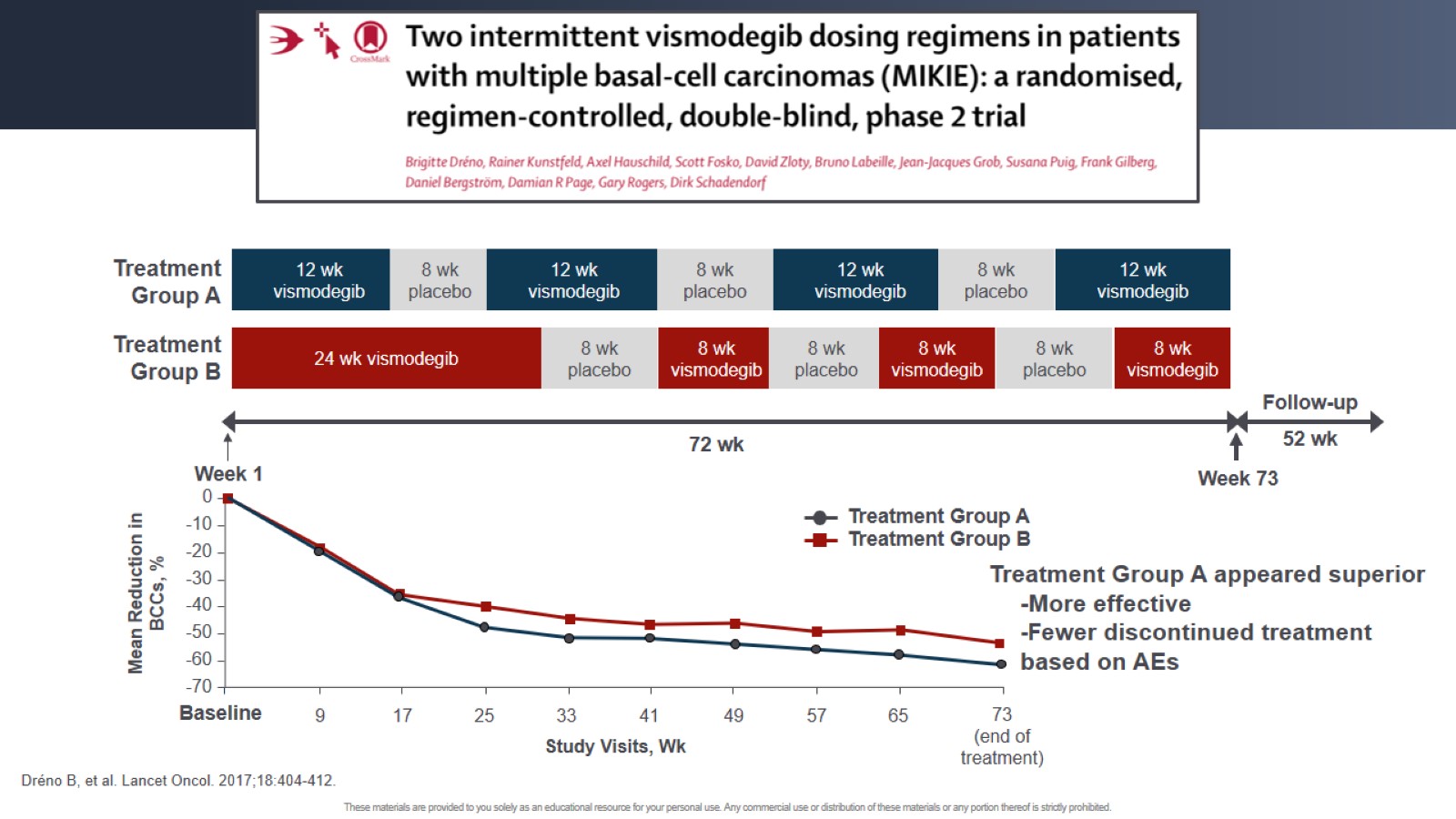 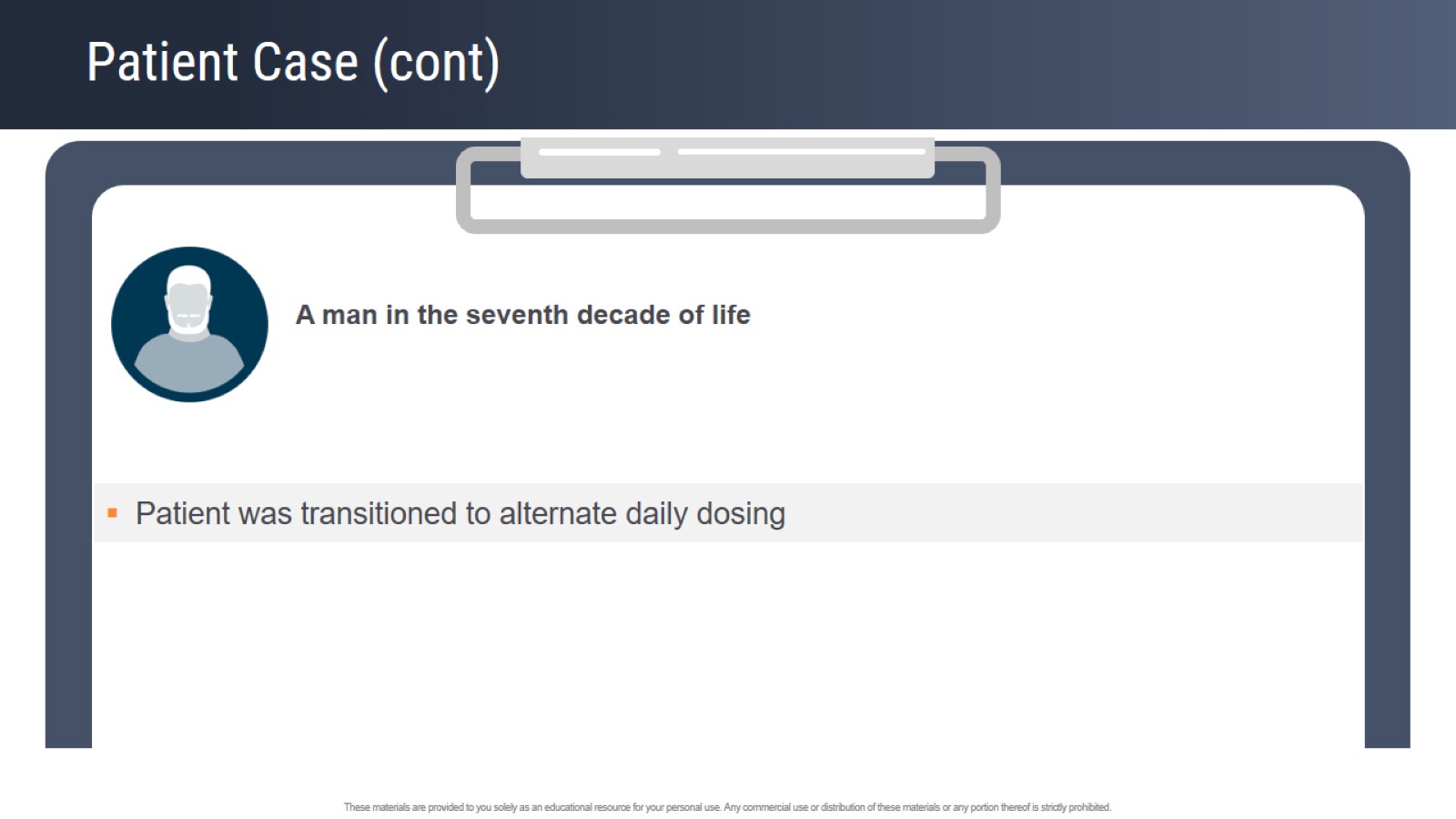 Patient Case (cont)
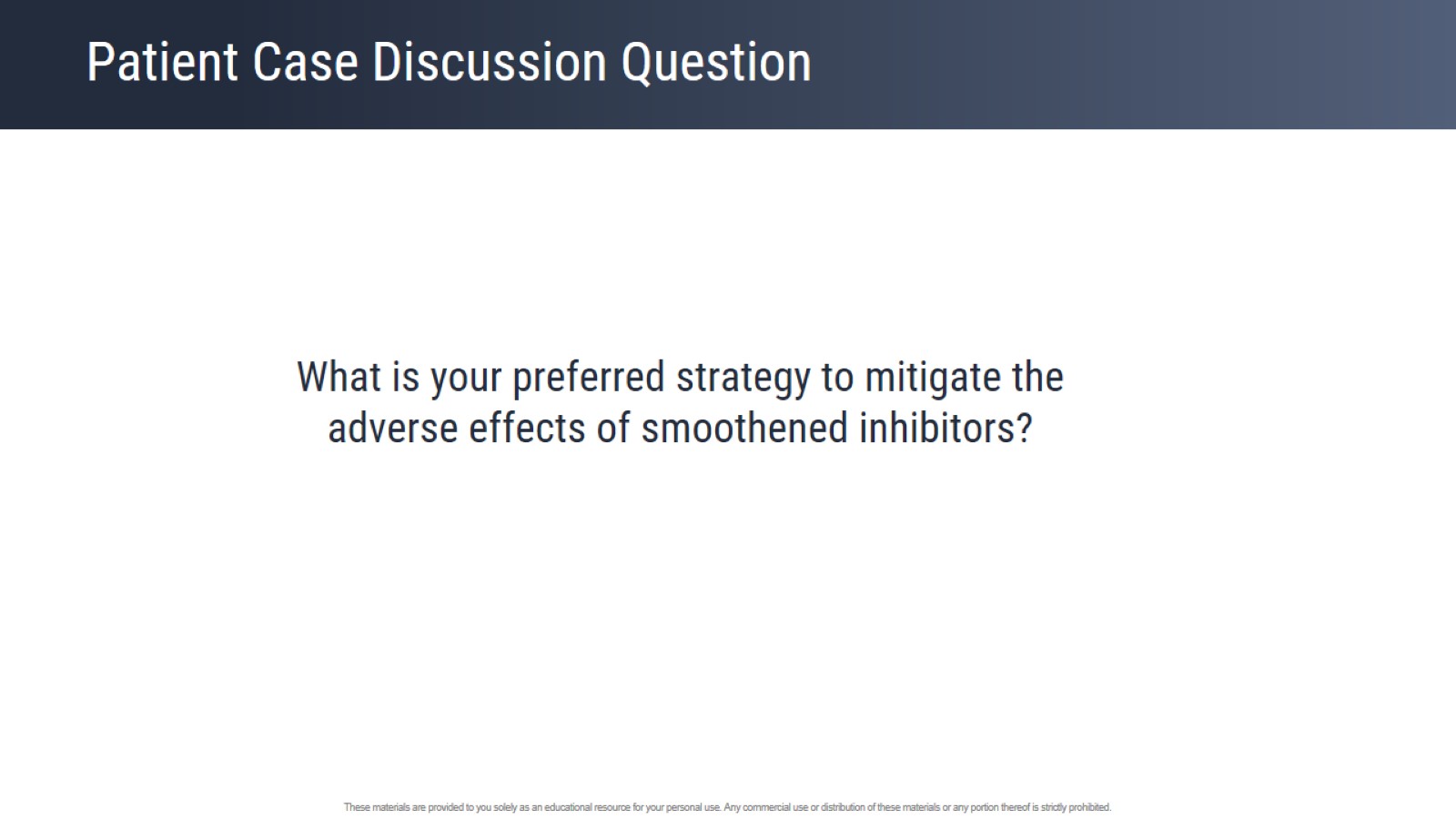 Patient Case Discussion Question
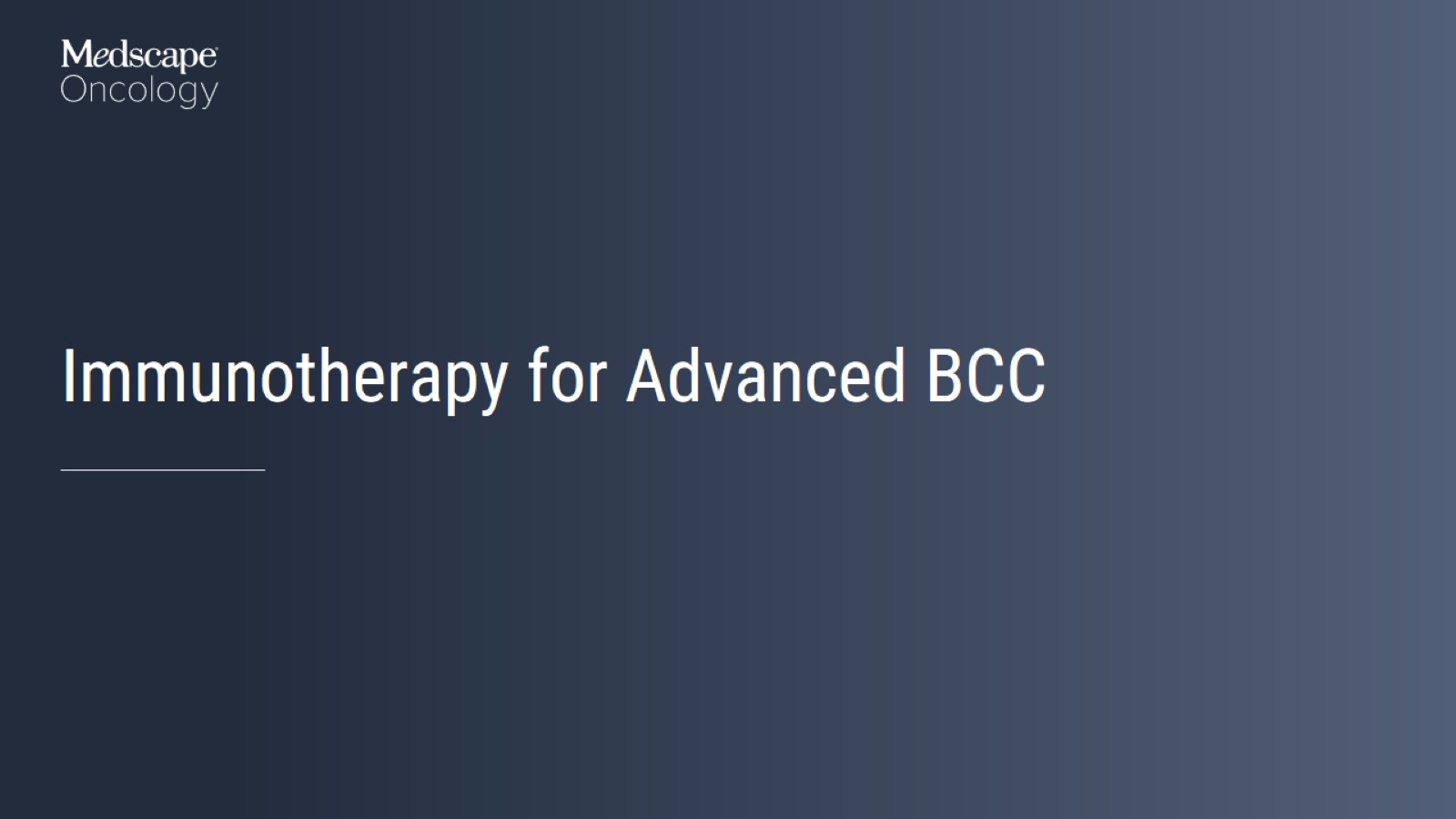 Immunotherapy for Advanced BCC
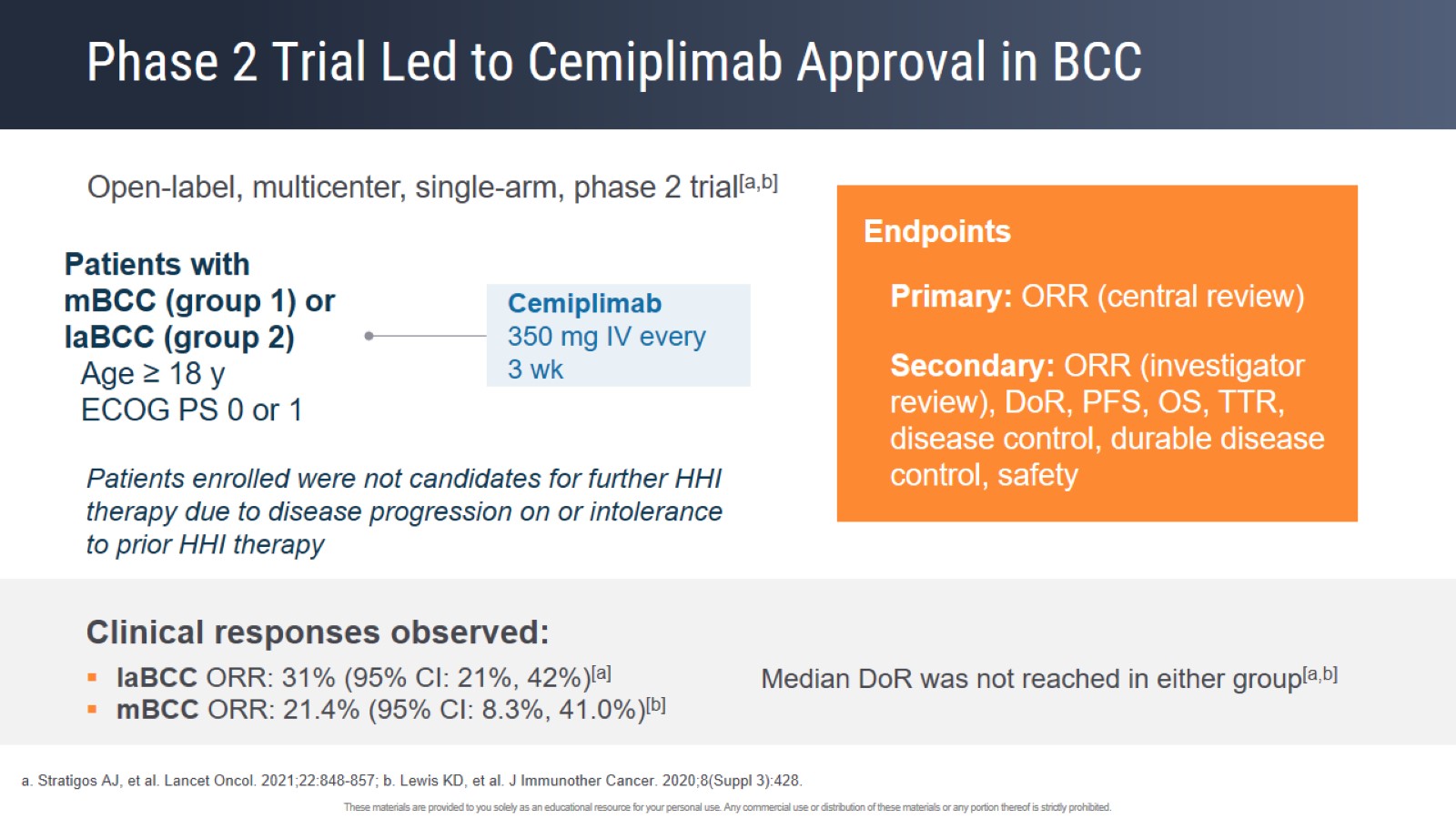 Phase 2 Trial Led to Cemiplimab Approval in BCC
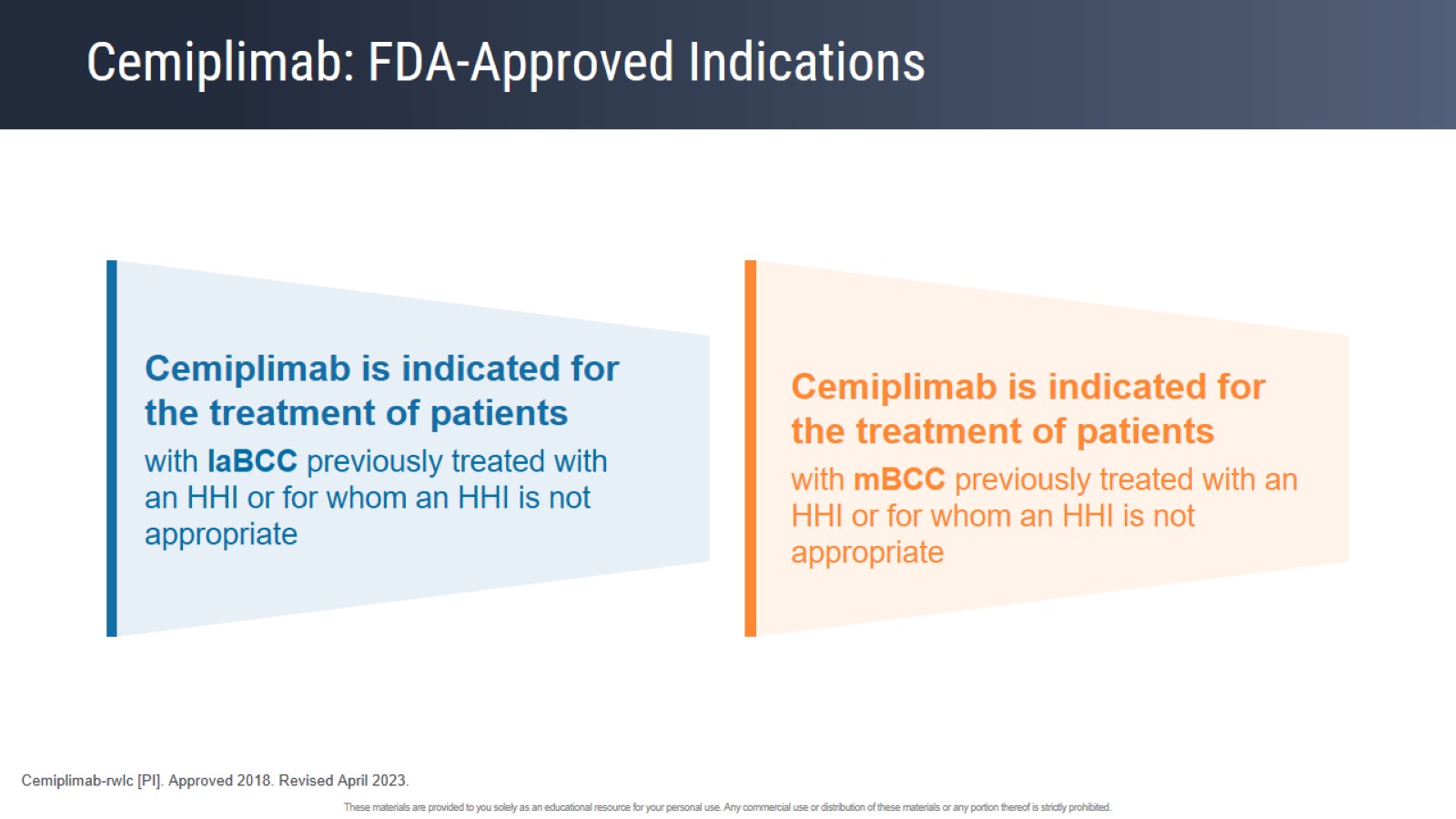 Cemiplimab: FDA-Approved Indications
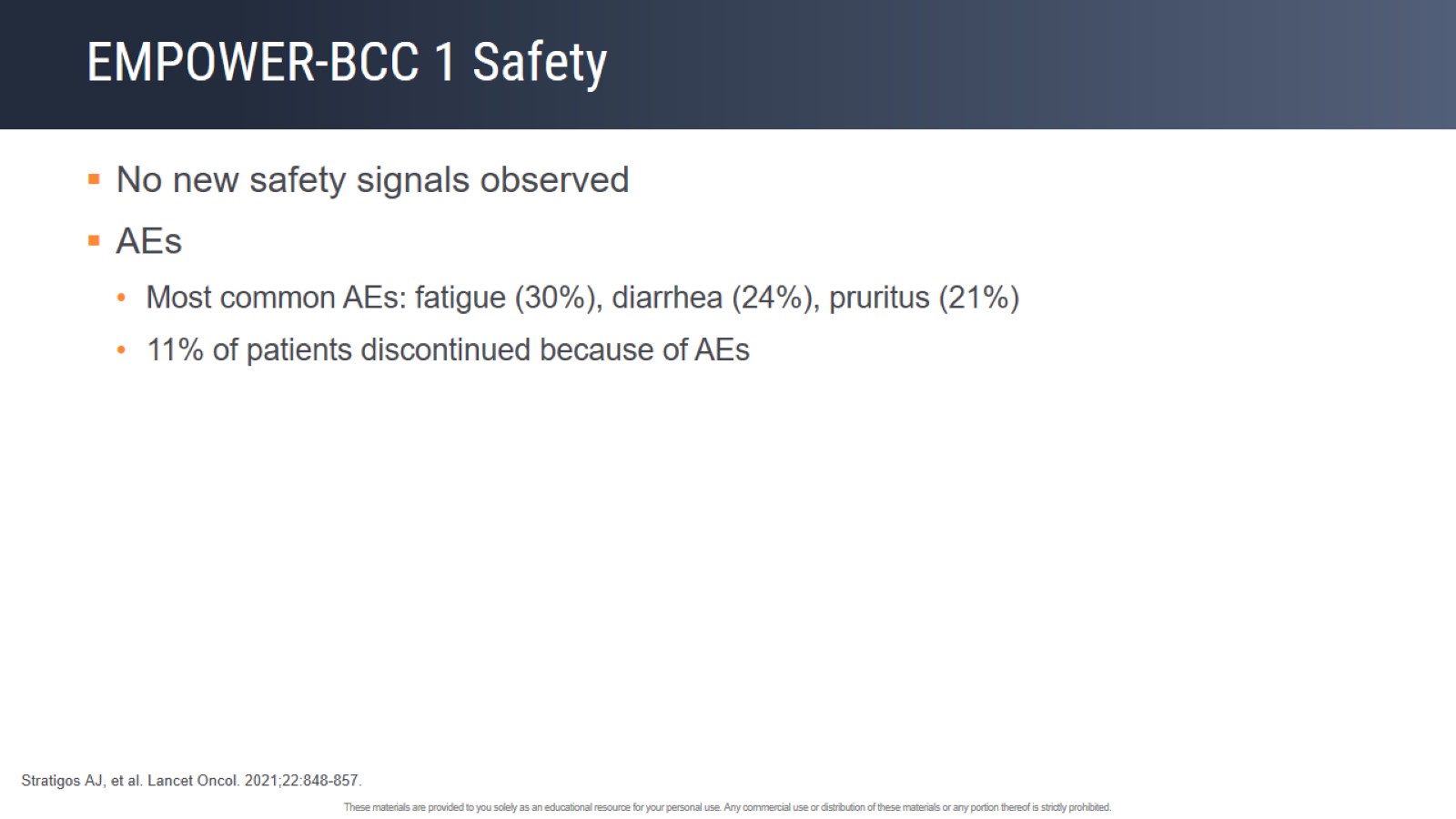 EMPOWER-BCC 1 Safety
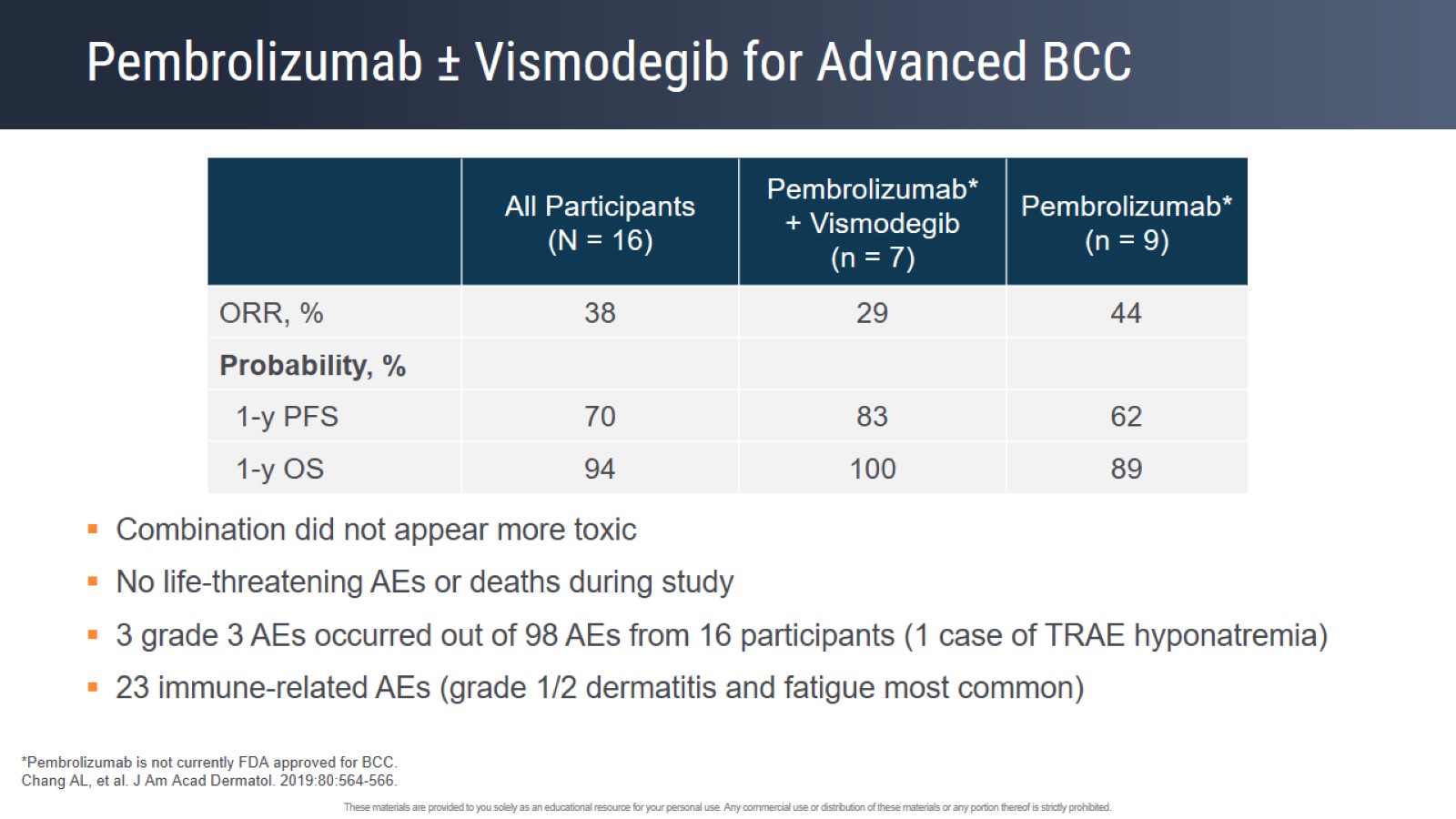 Pembrolizumab ± Vismodegib for Advanced BCC
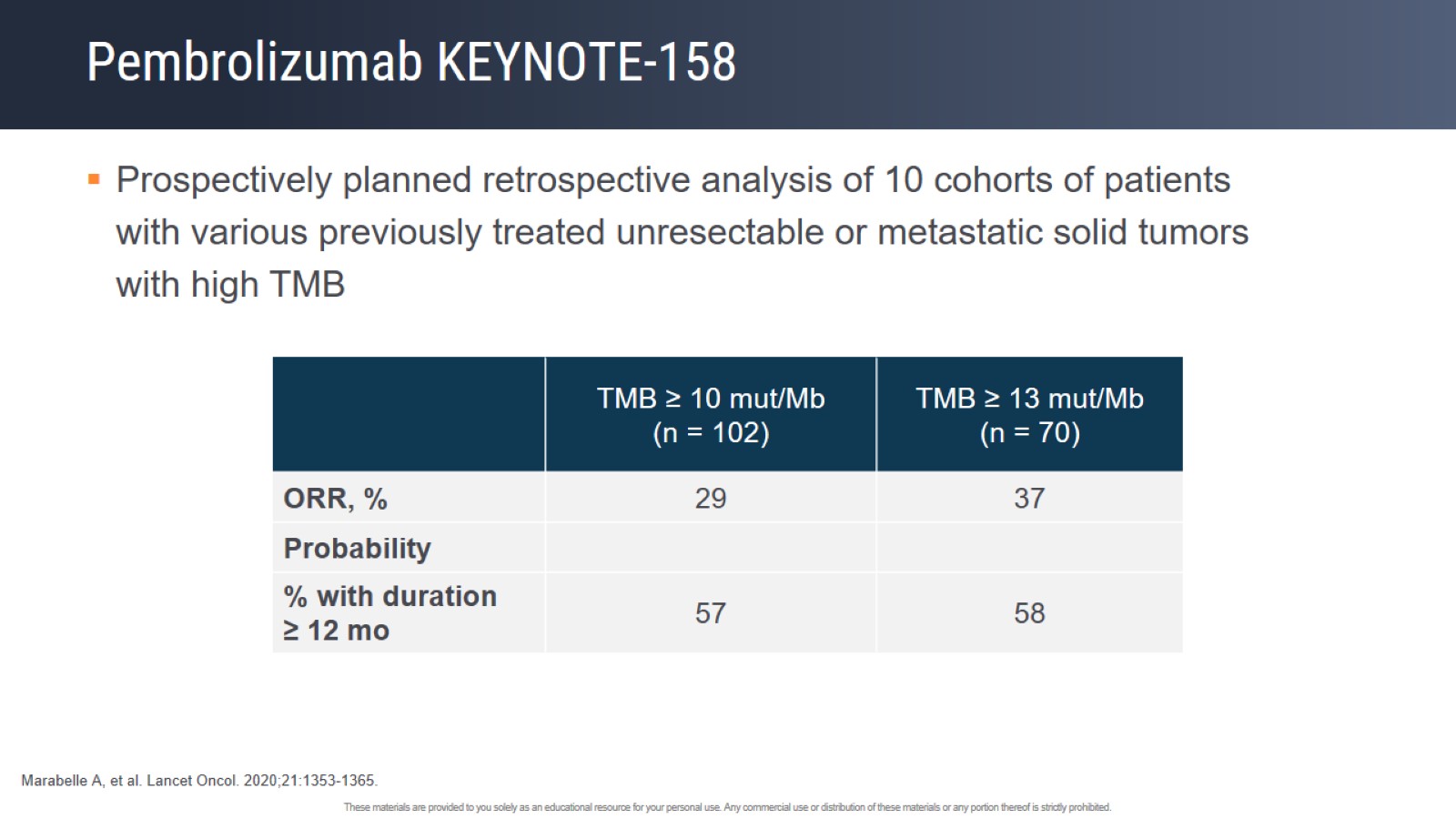 Pembrolizumab KEYNOTE-158
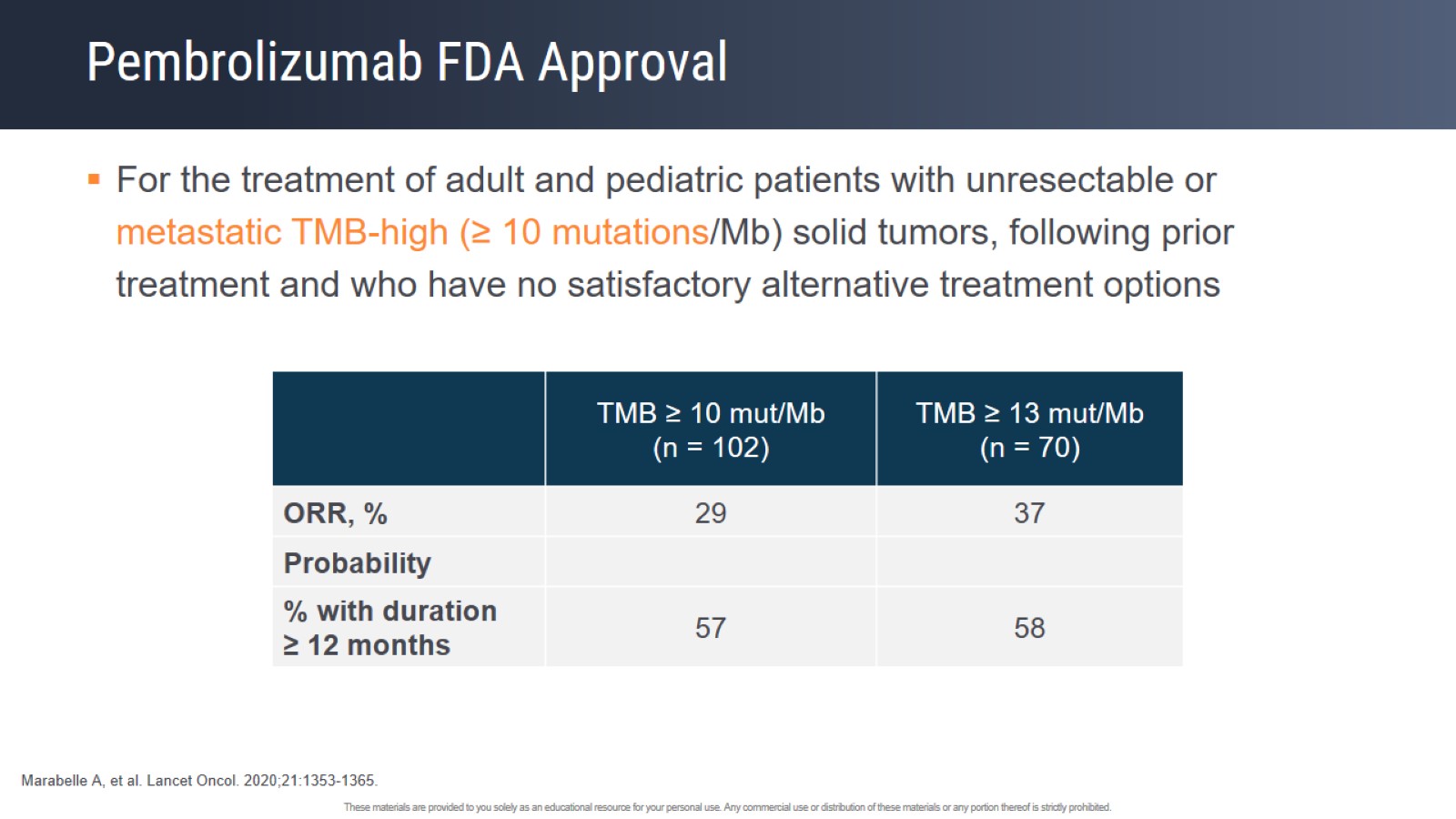 Pembrolizumab FDA Approval
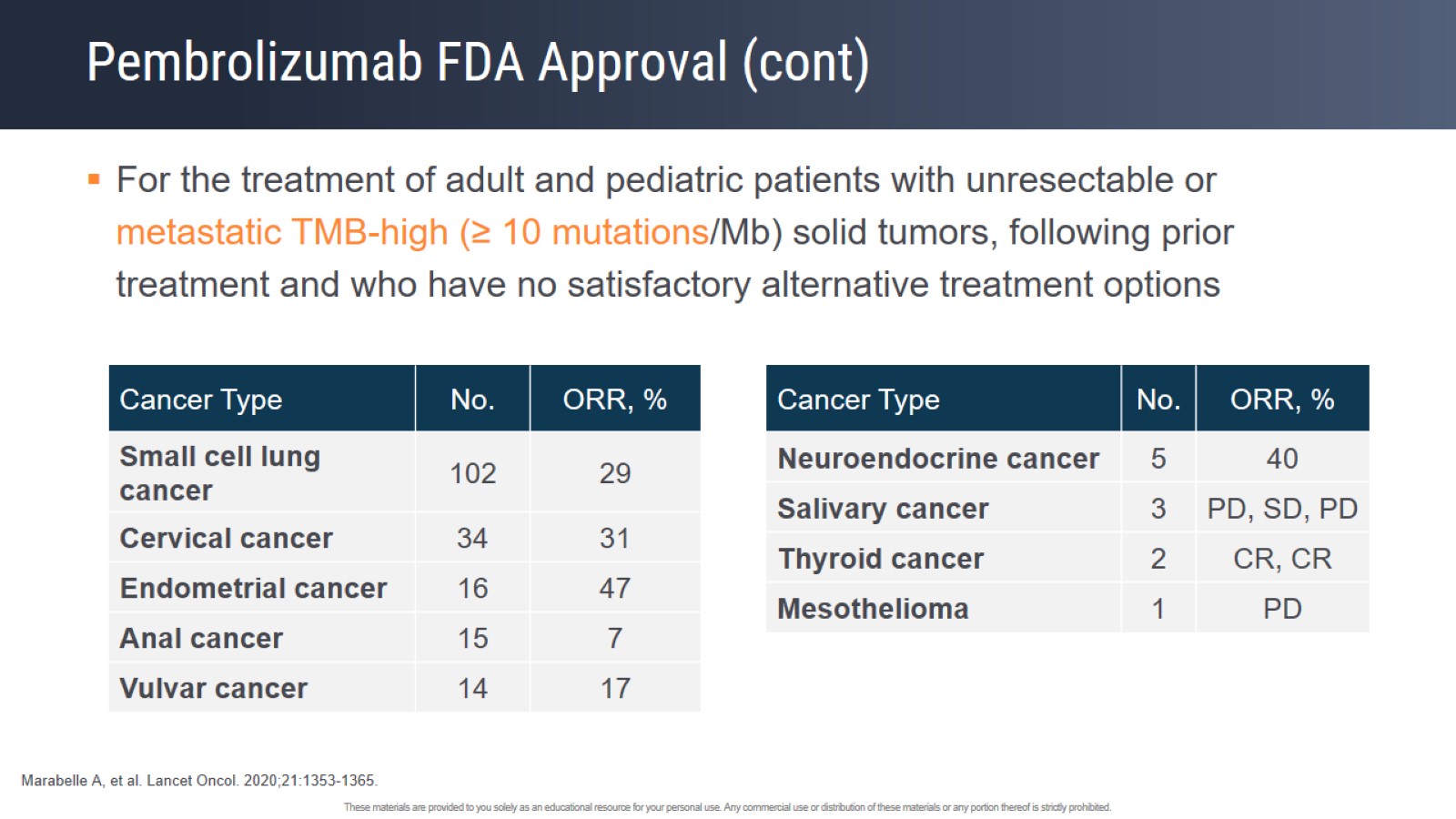 Pembrolizumab FDA Approval (cont)
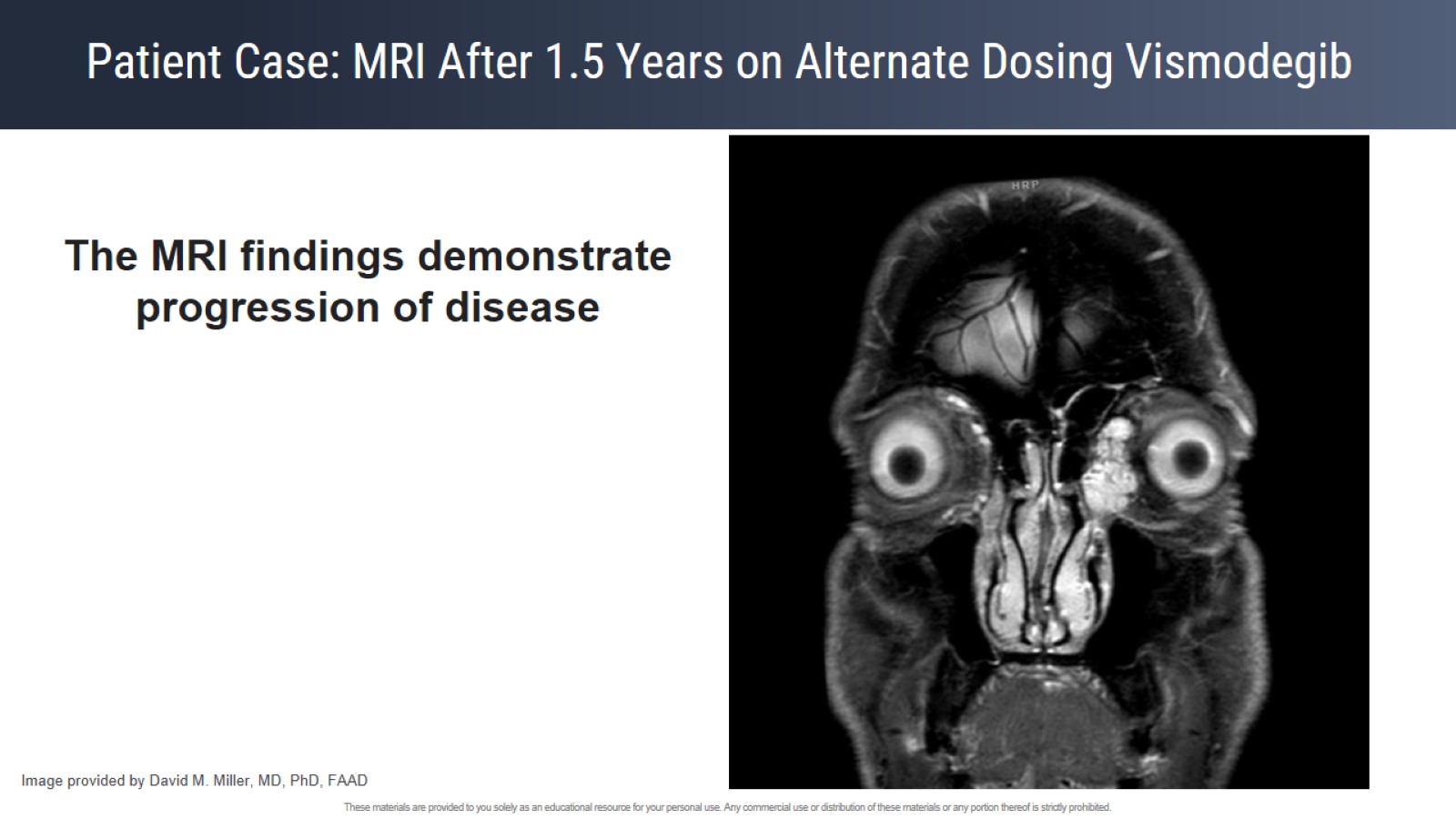 Patient Case: MRI After 1.5 Years on Alternate Dosing Vismodegib
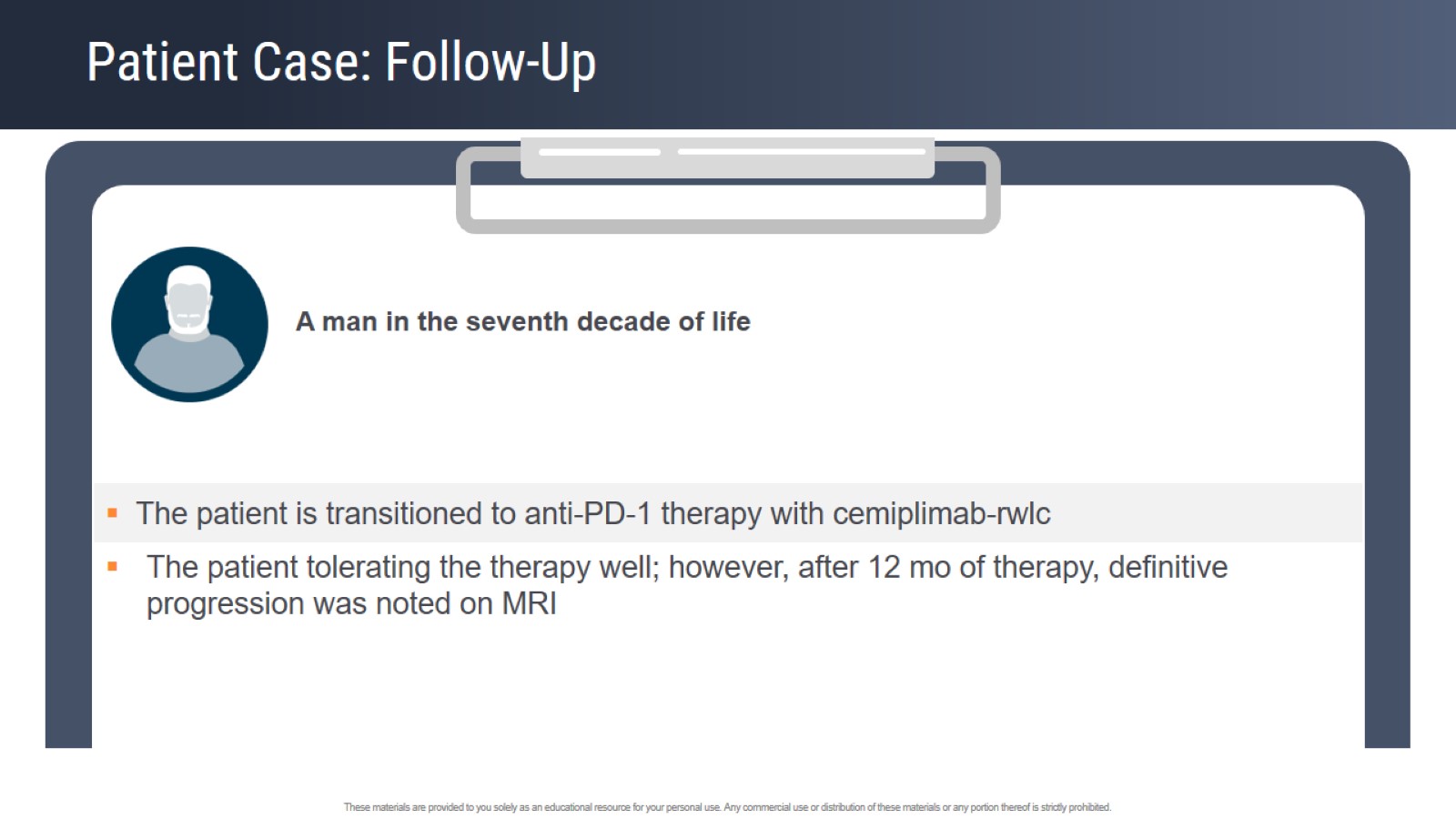 Patient Case: Follow-Up
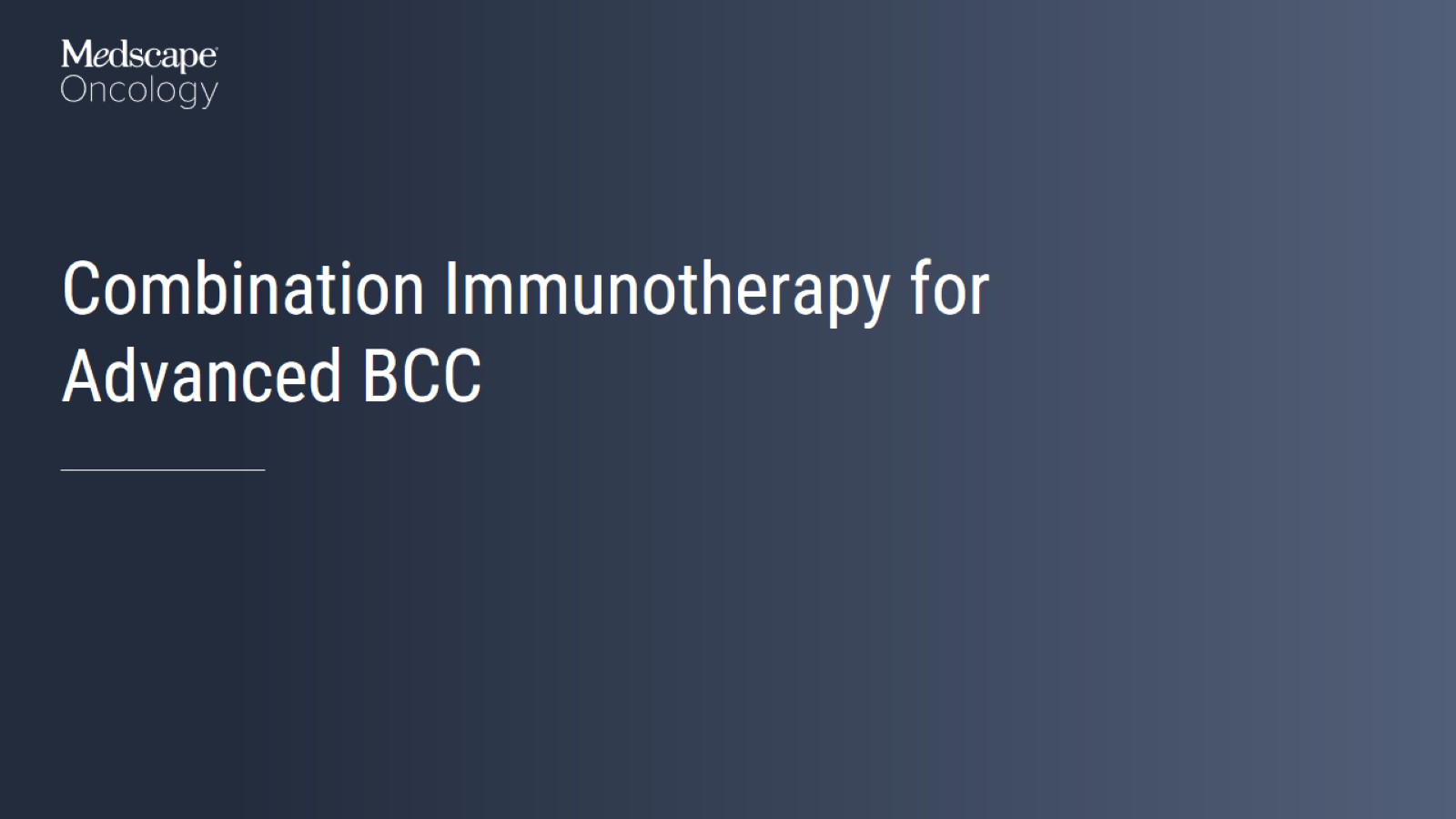 Combination Immunotherapy for Advanced BCC
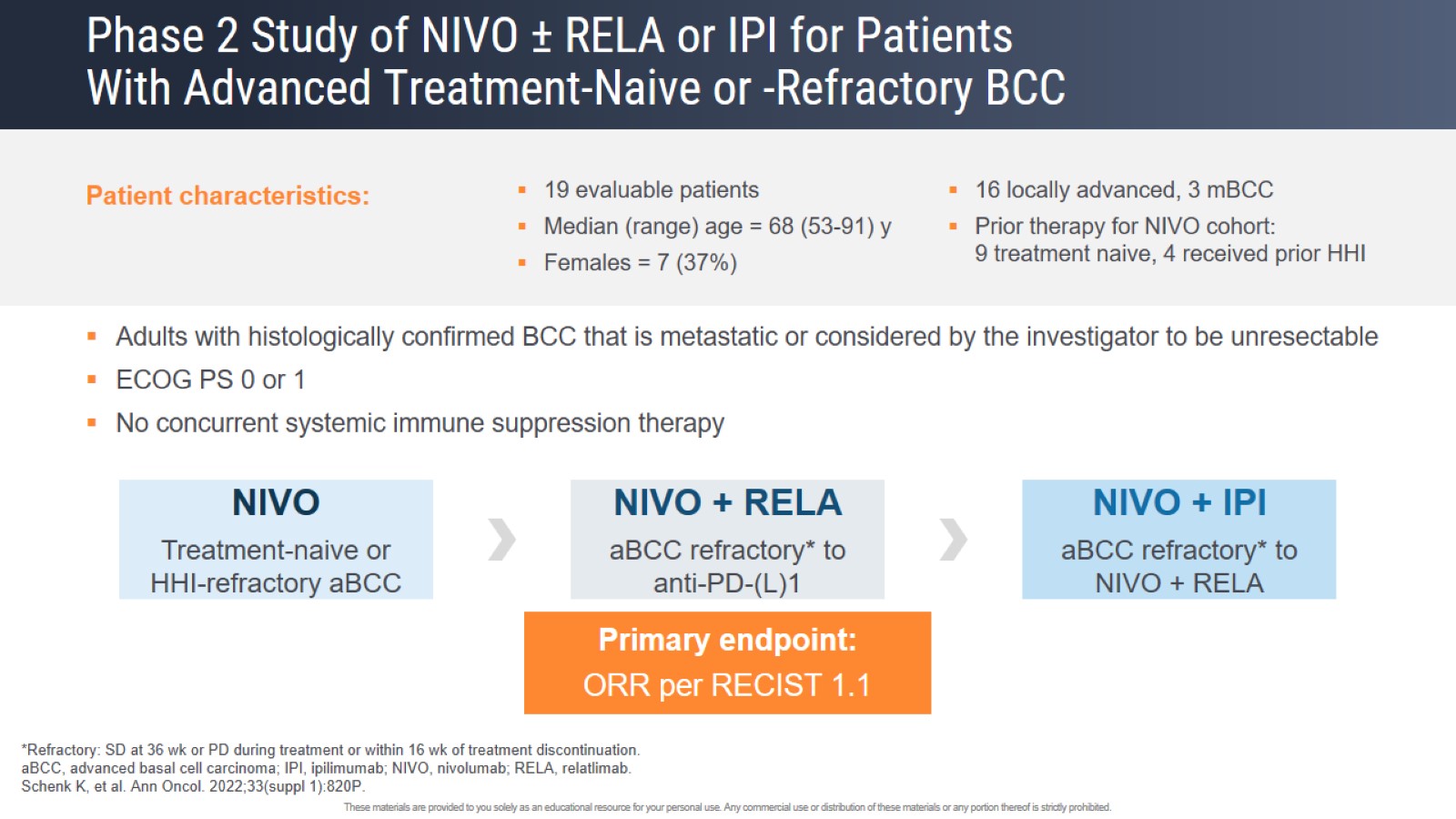 Phase 2 Study of NIVO ± RELA or IPI for Patients With Advanced Treatment-Naive or -Refractory BCC
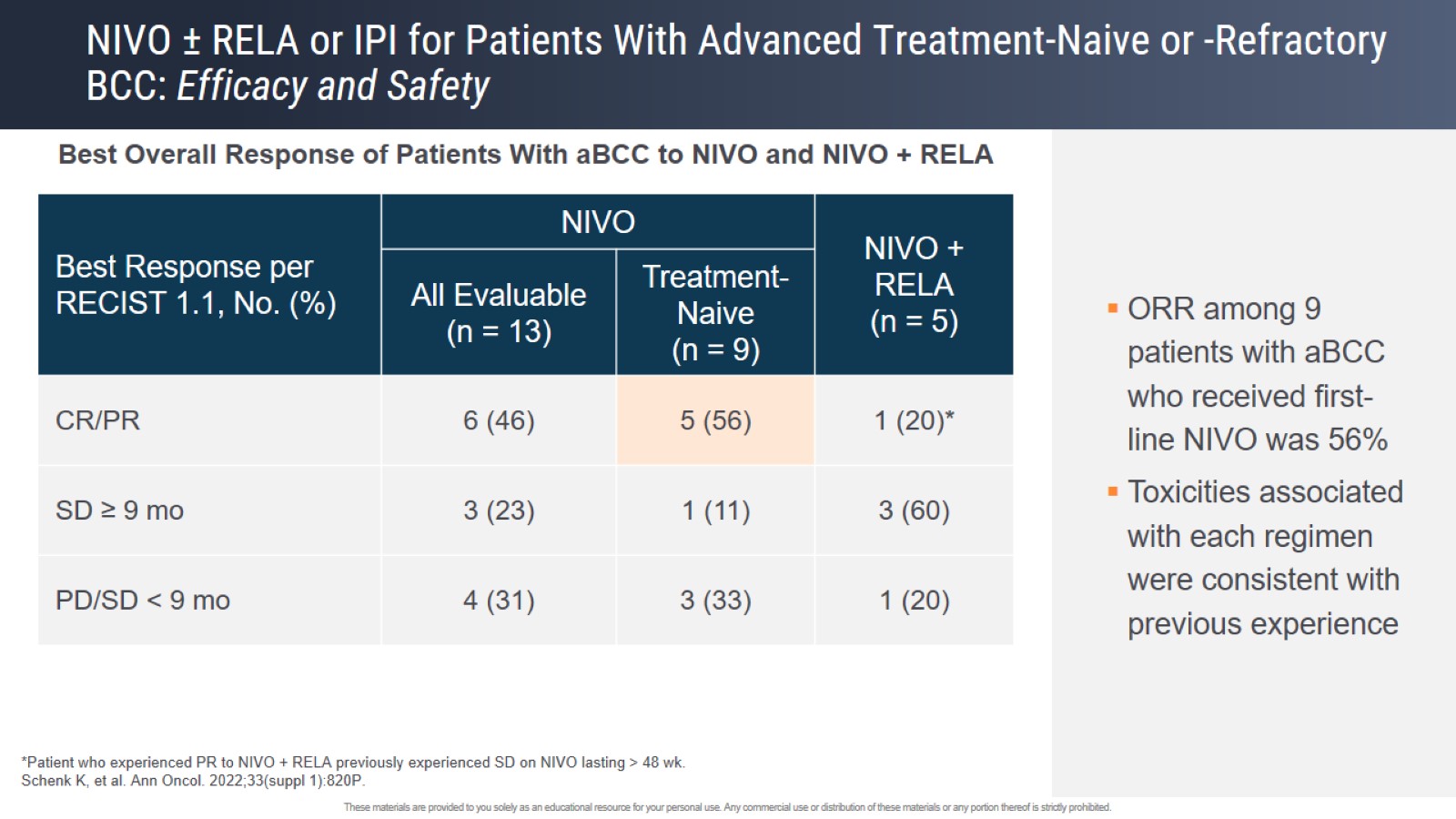 NIVO ± RELA or IPI for Patients With Advanced Treatment-Naive or -Refractory BCC: Efficacy and Safety
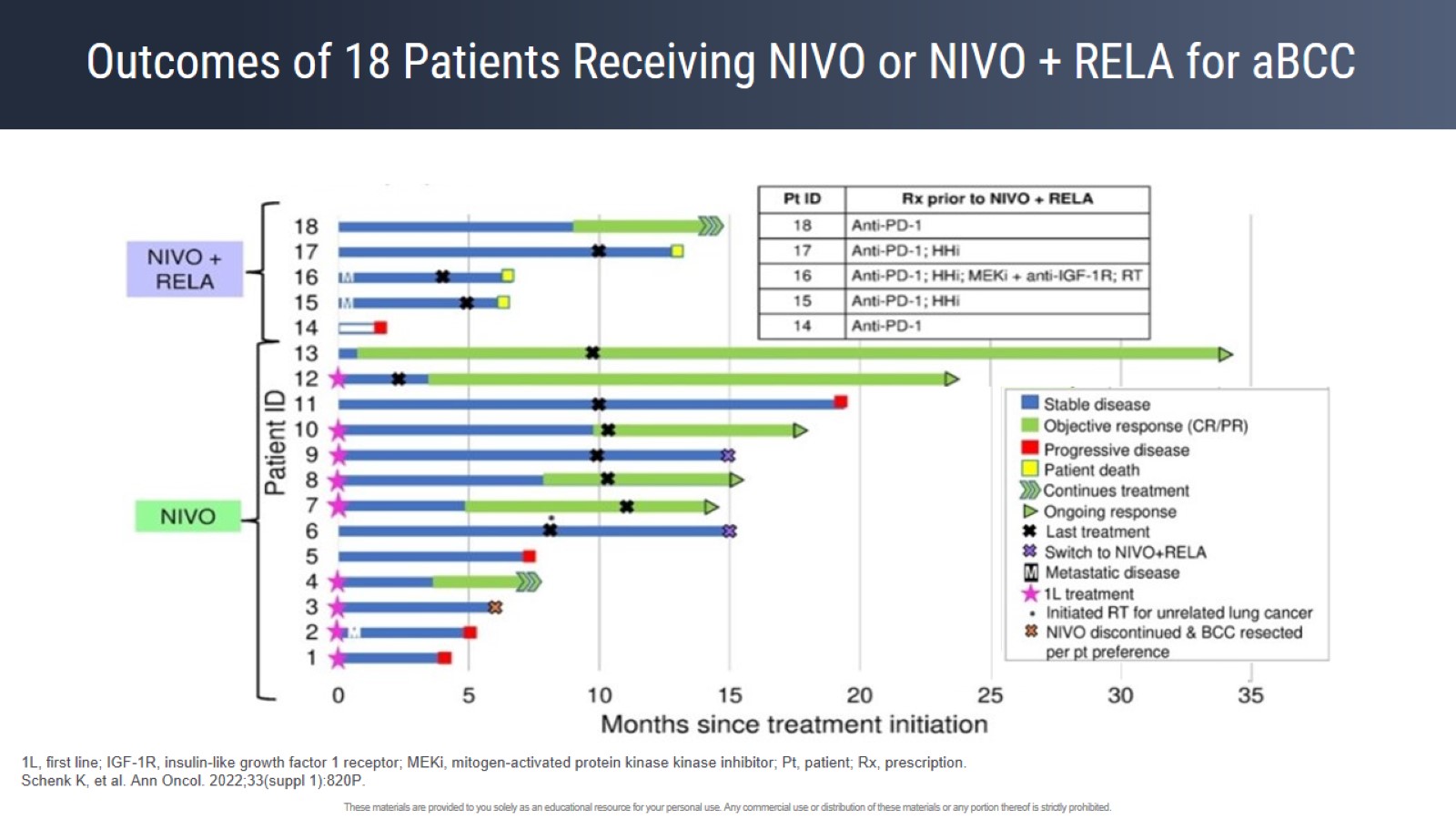 Outcomes of 18 Patients Receiving NIVO or NIVO + RELA for aBCC
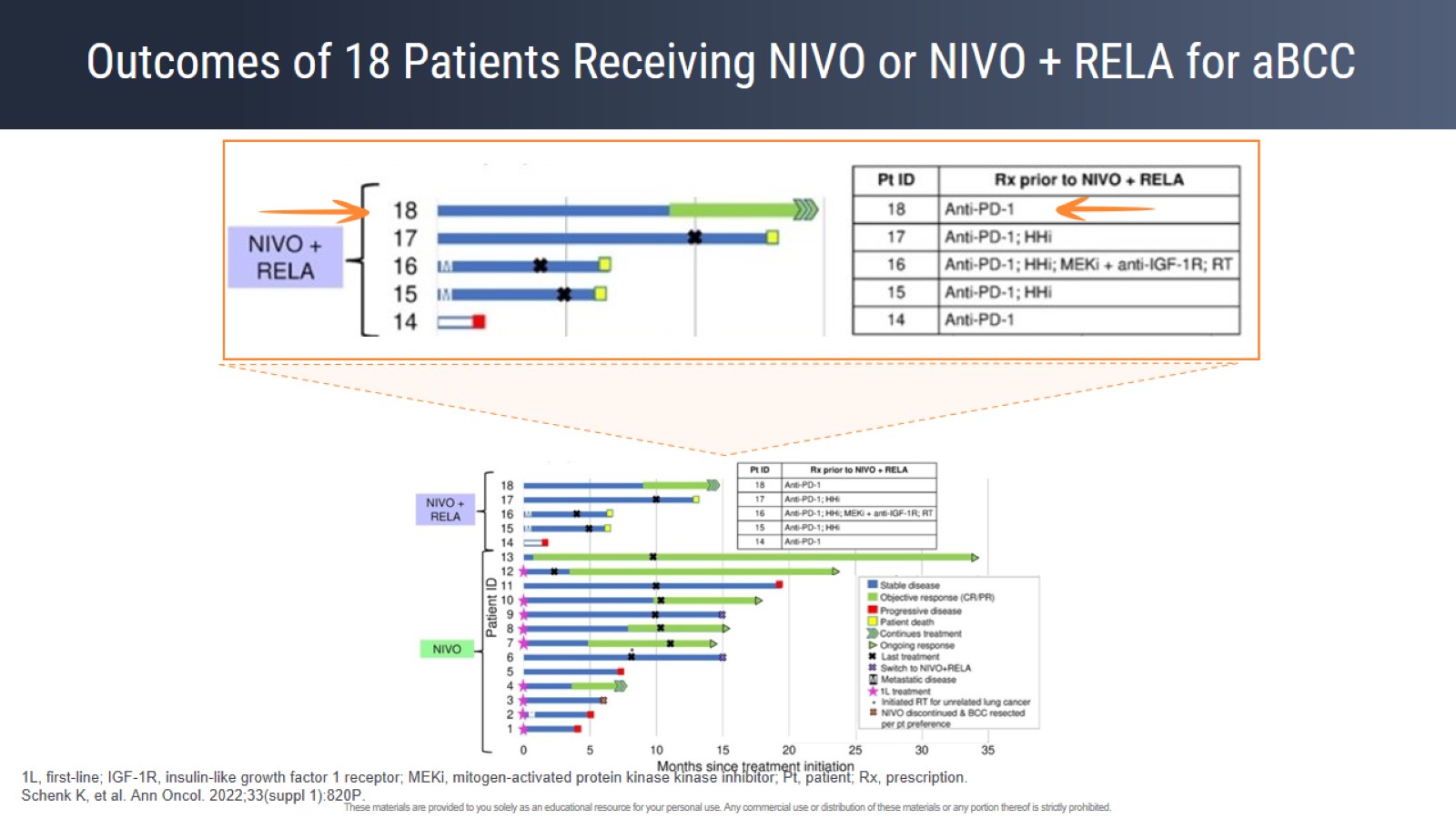 Outcomes of 18 Patients Receiving NIVO or NIVO + RELA for aBCC
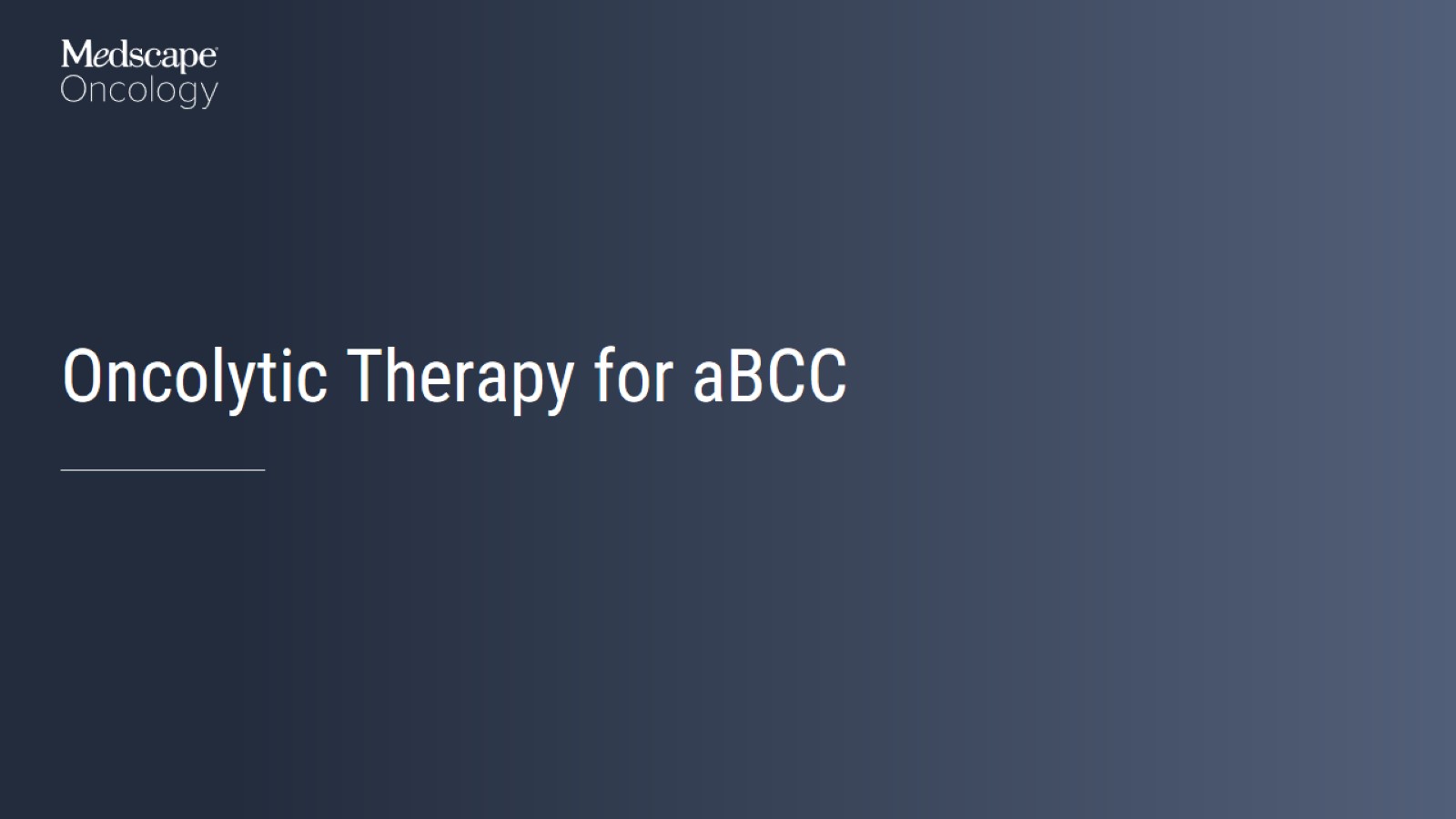 Oncolytic Therapy for aBCC
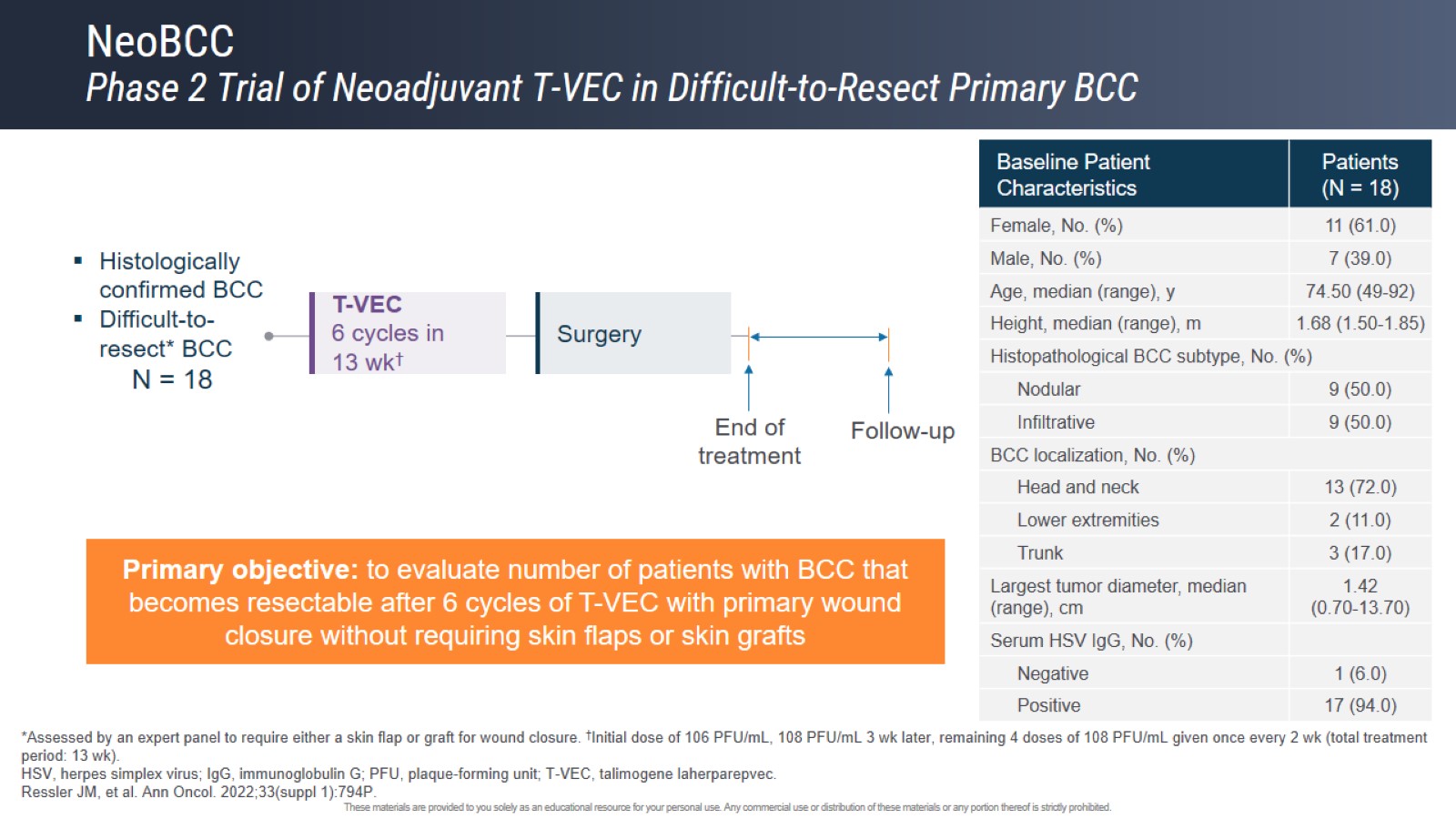 NeoBCCPhase 2 Trial of Neoadjuvant T-VEC in Difficult-to-Resect Primary BCC
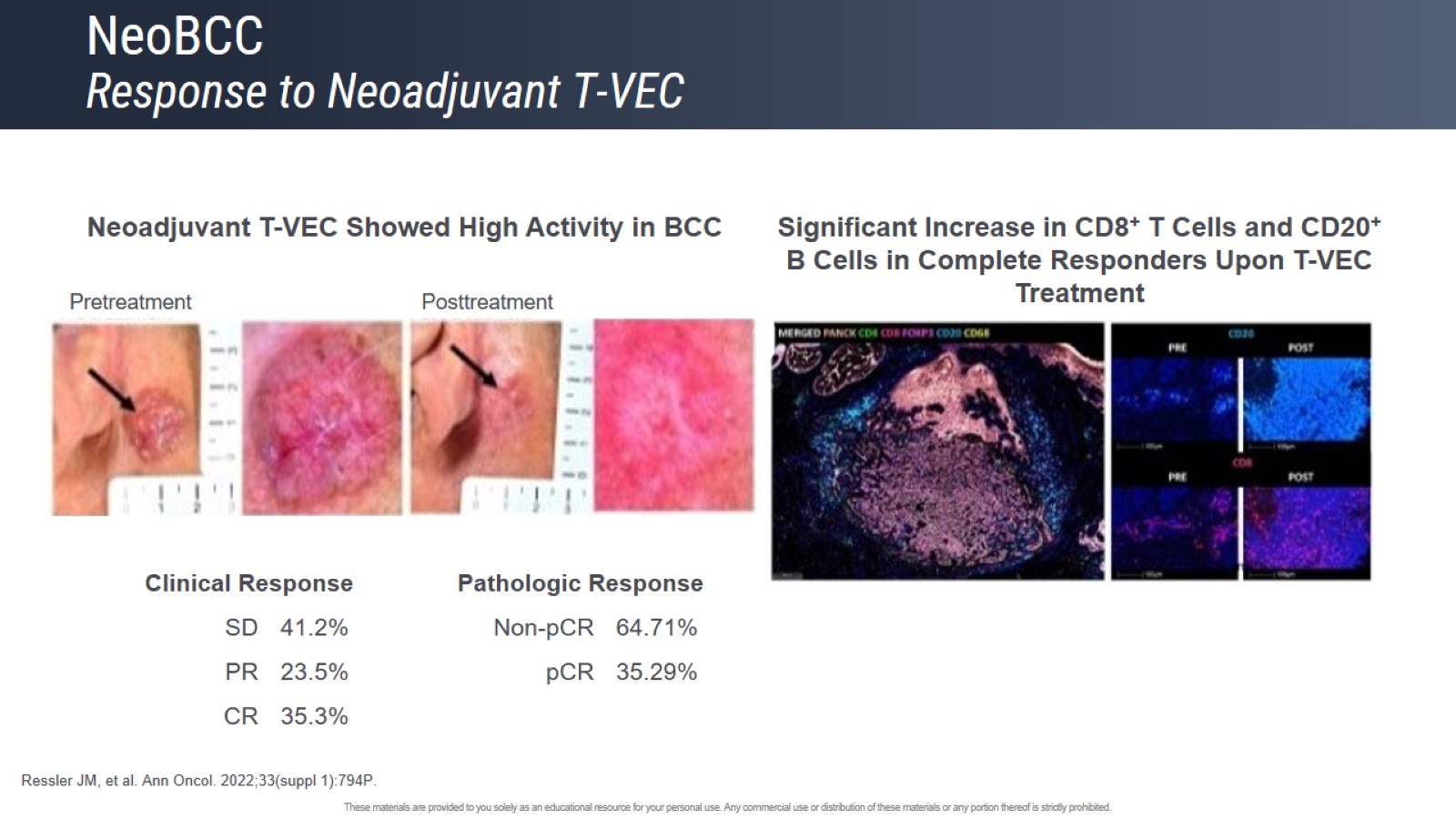 NeoBCCResponse to Neoadjuvant T-VEC
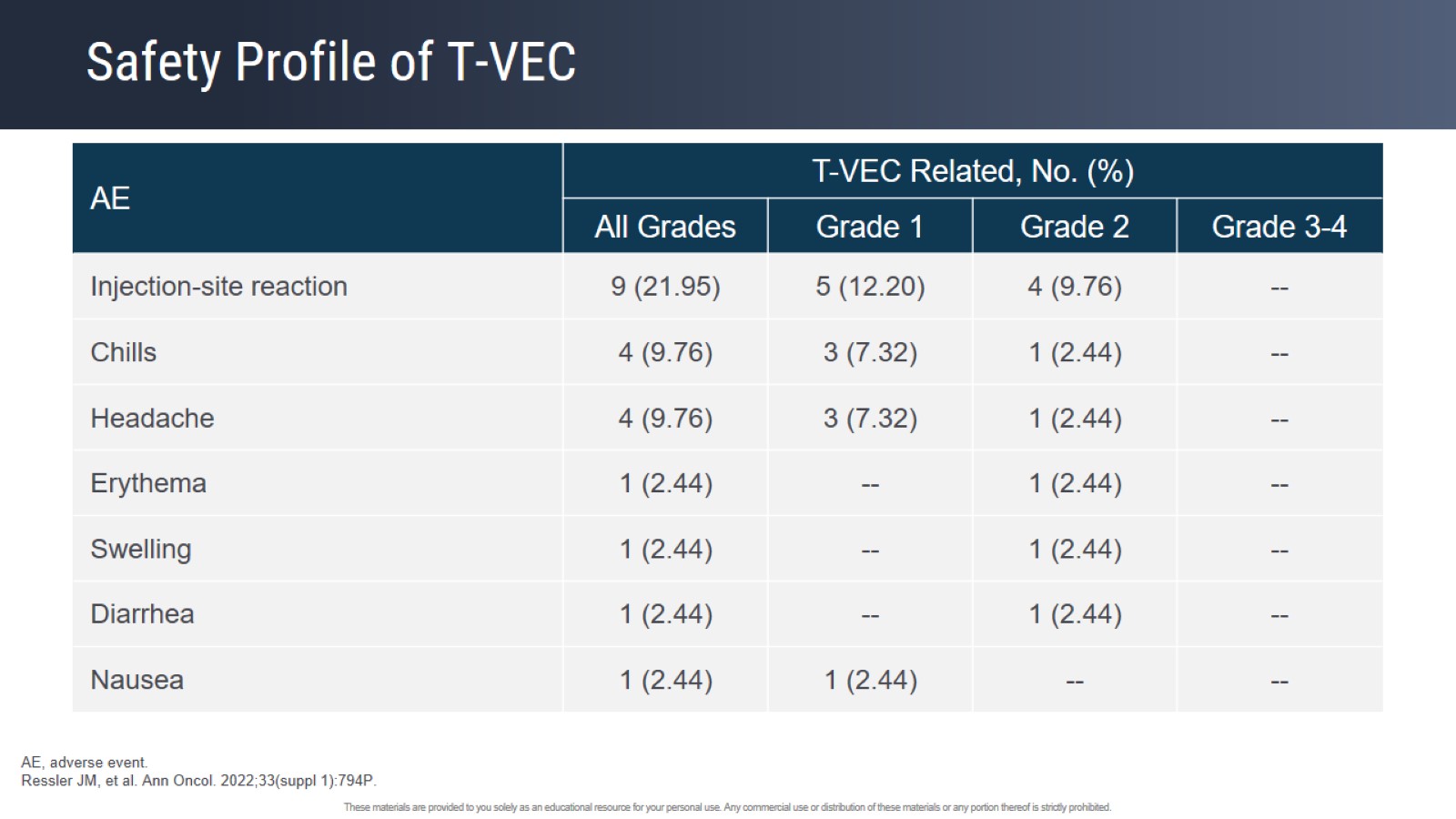 Safety Profile of T-VEC
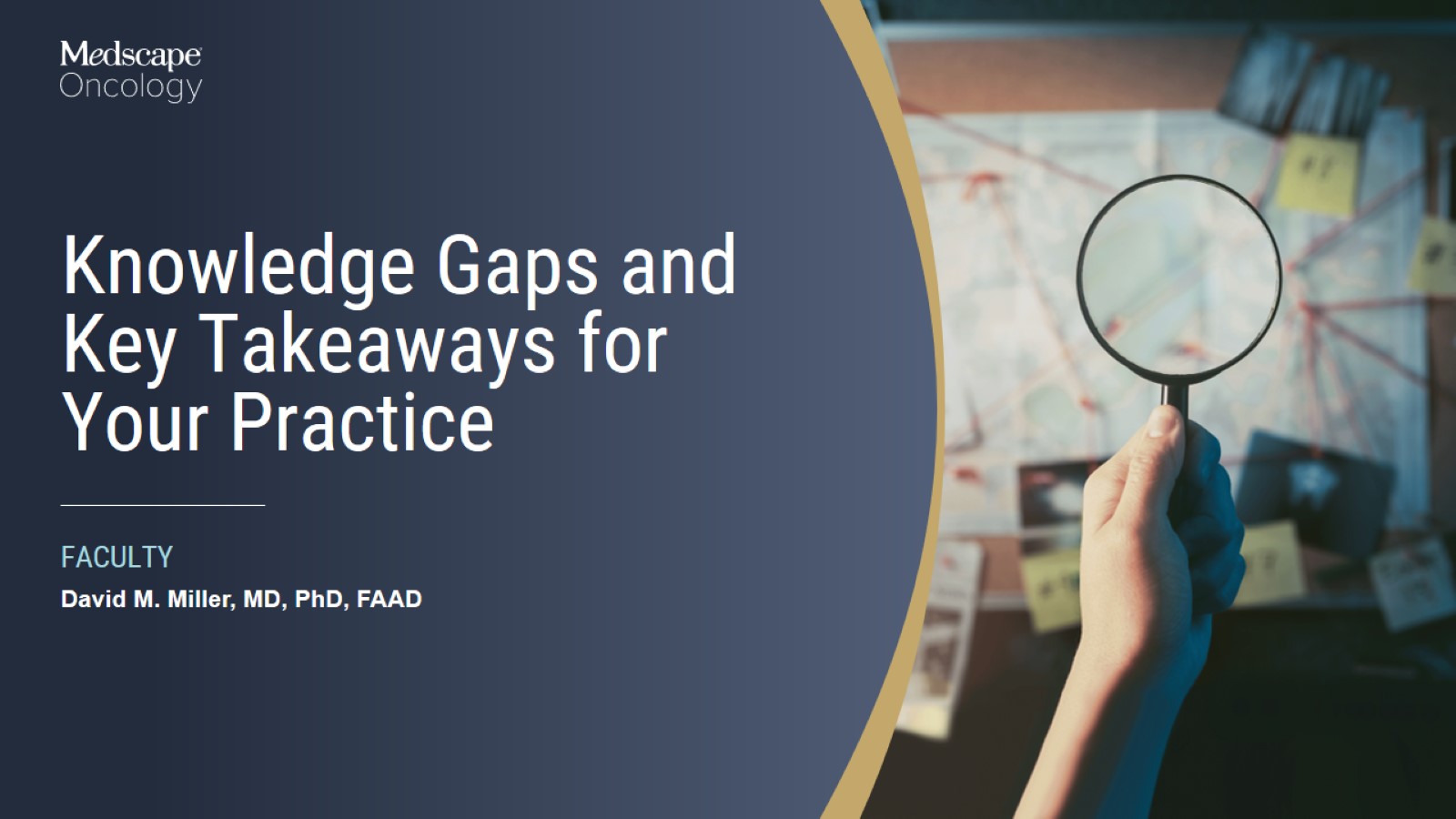 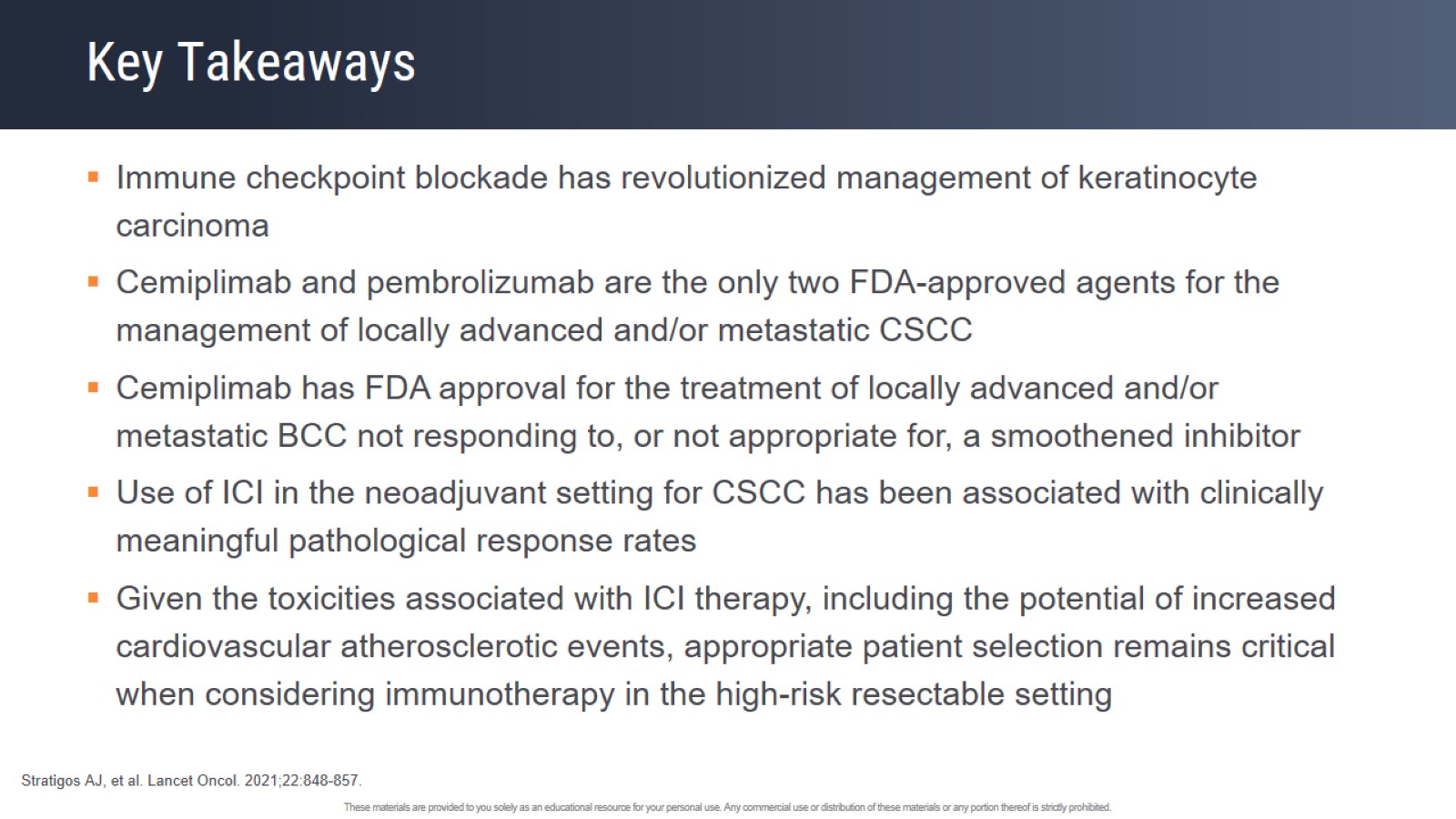 Key Takeaways
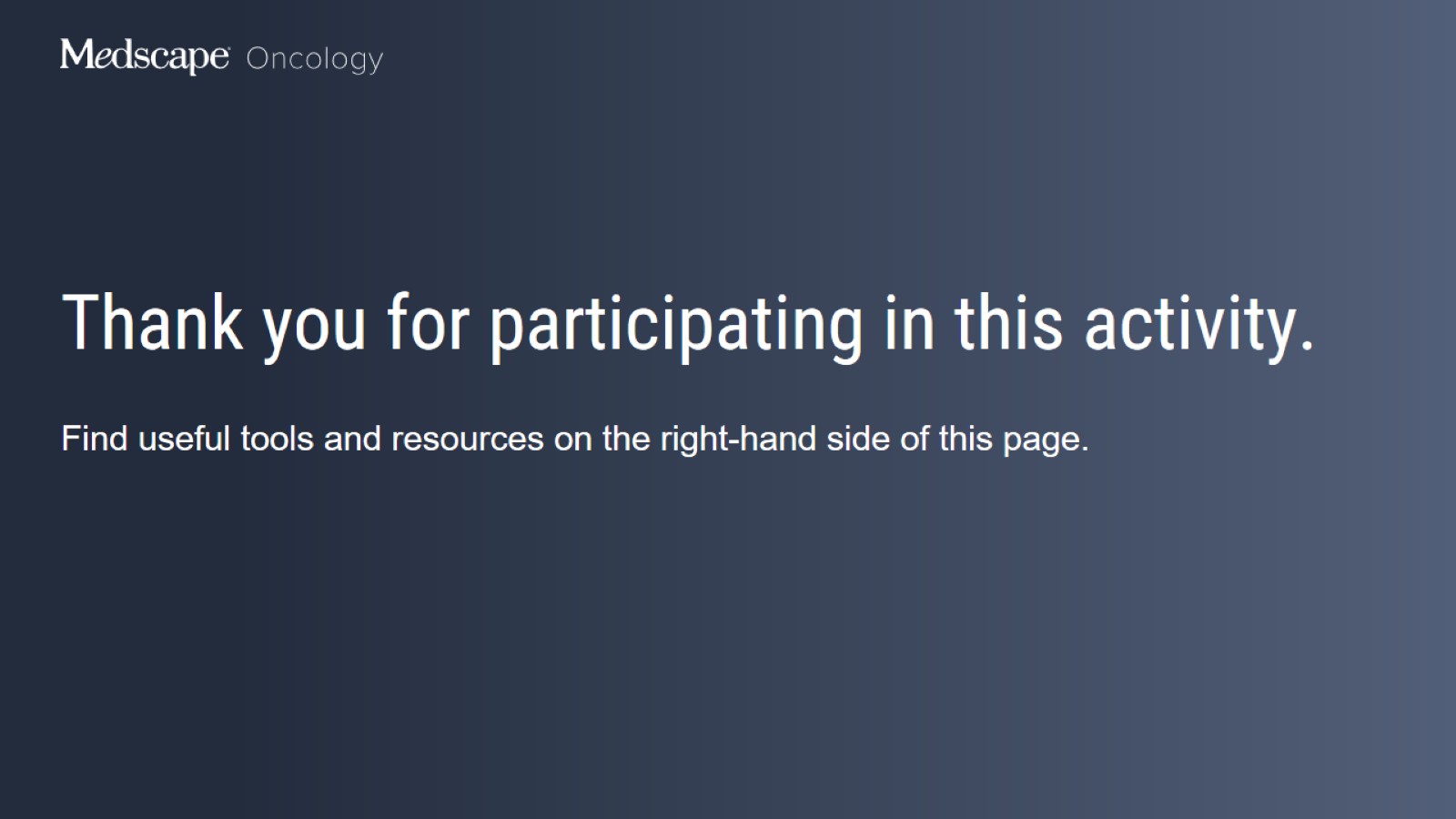